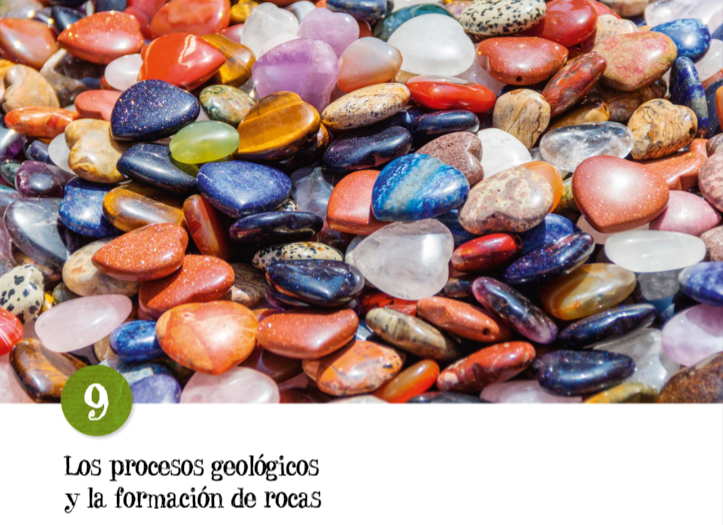 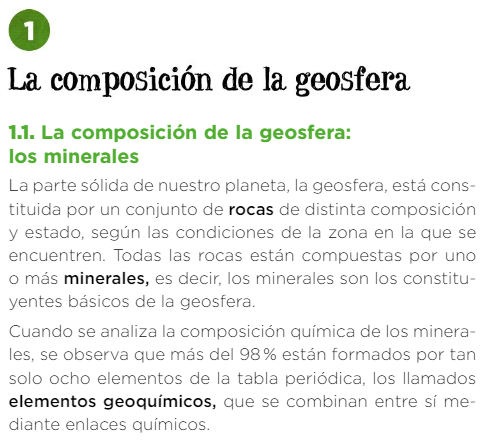 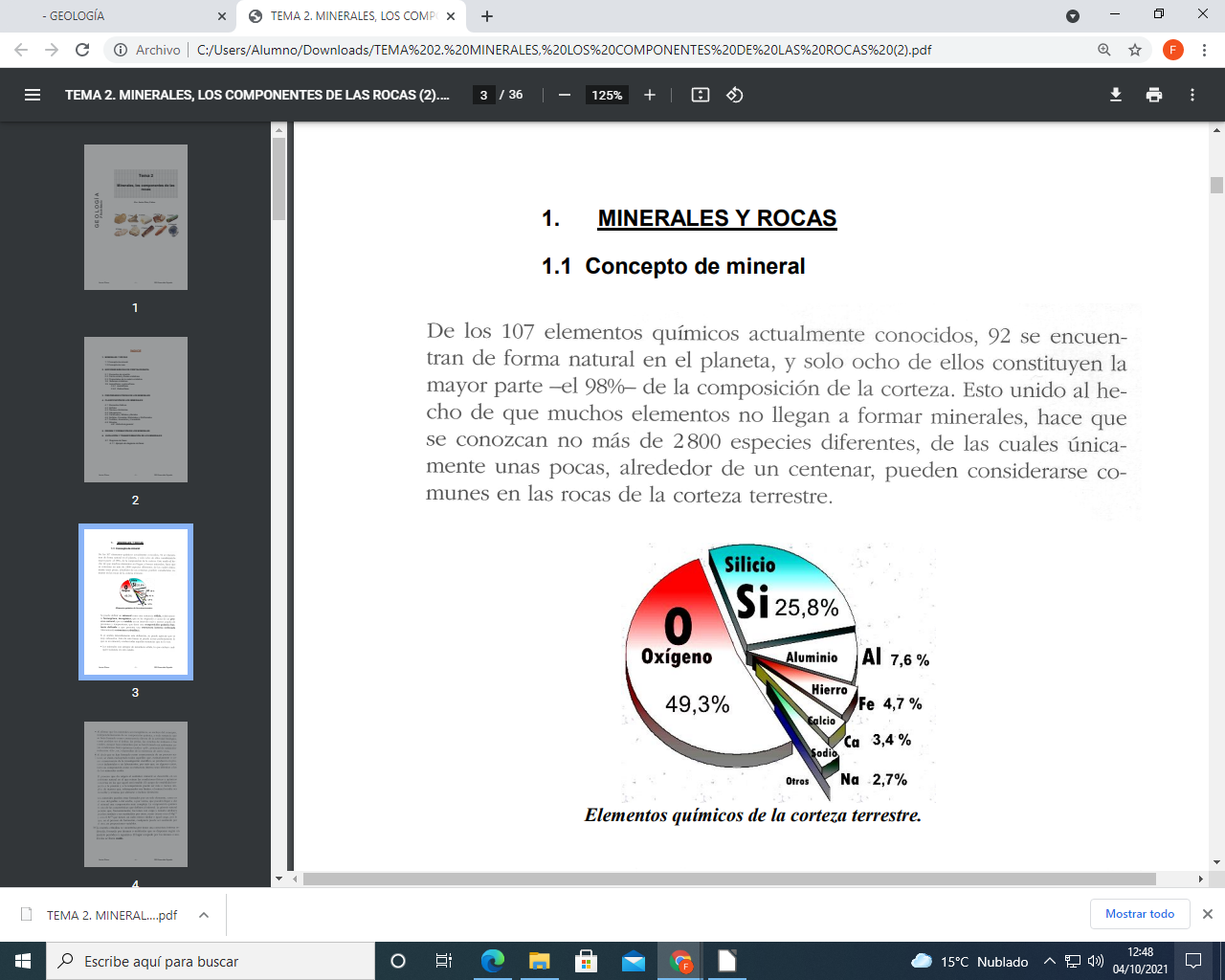 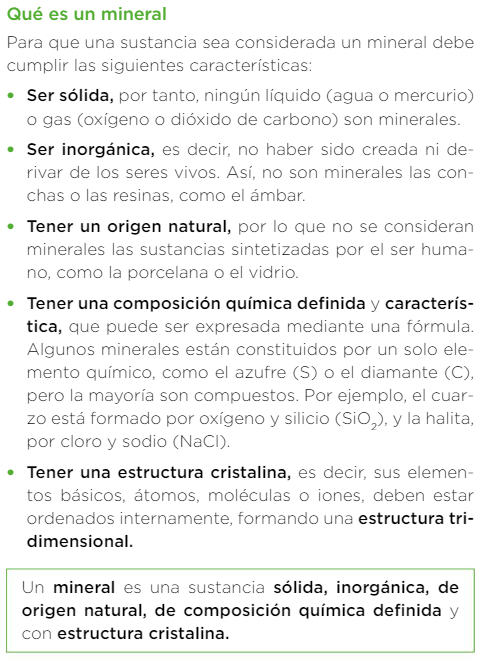 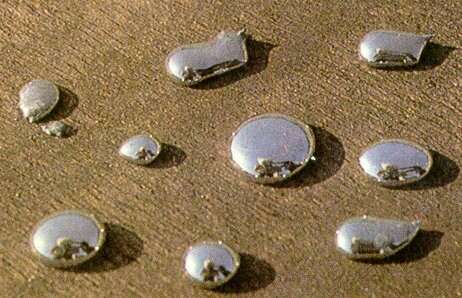 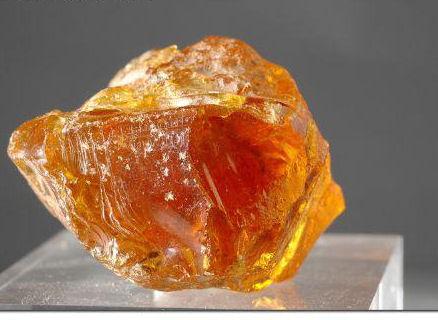 mercurio
ámbar
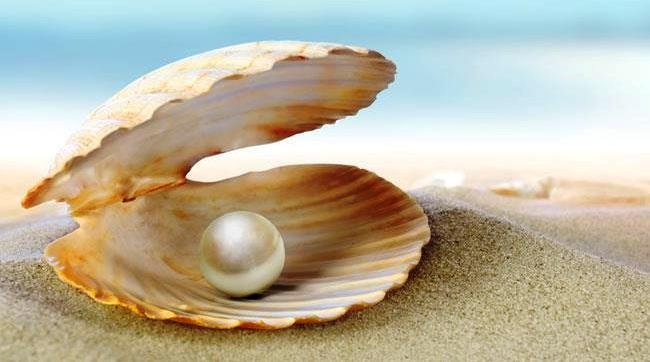 Concha de molusco
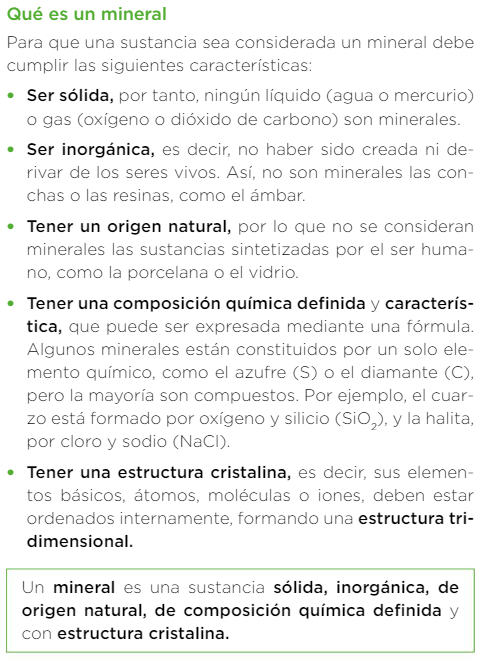 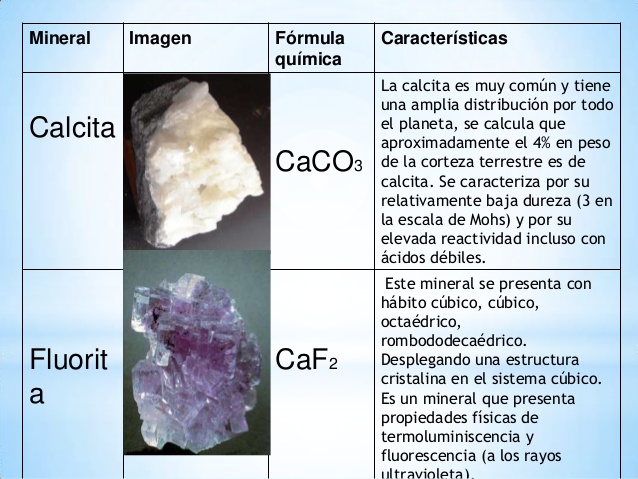 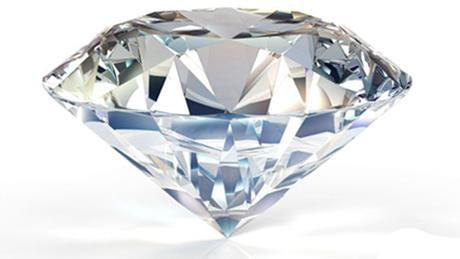 Diamante (100 % carbono)
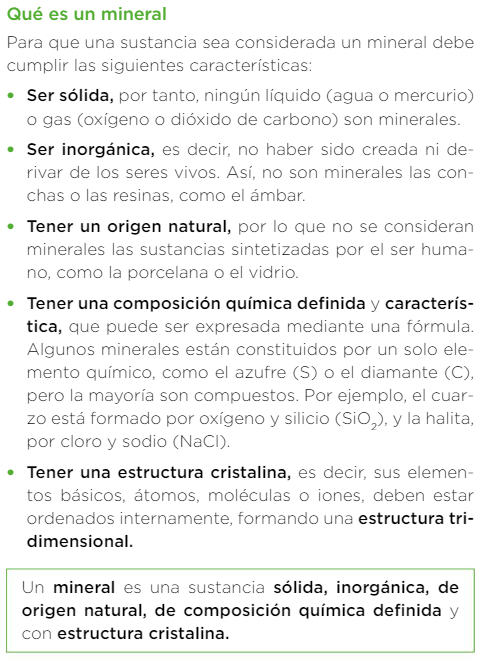 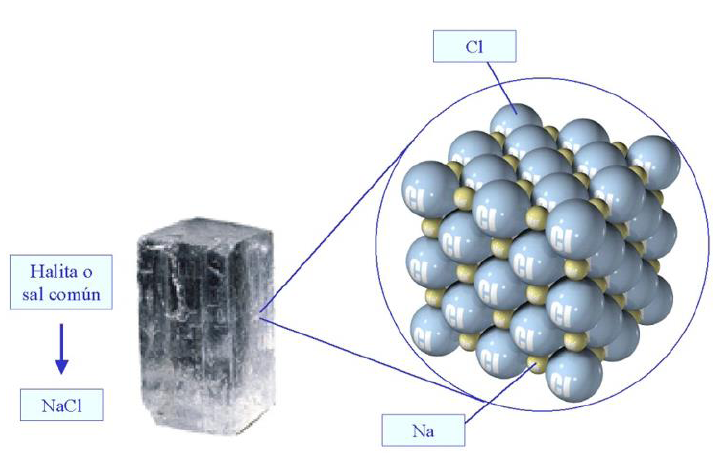 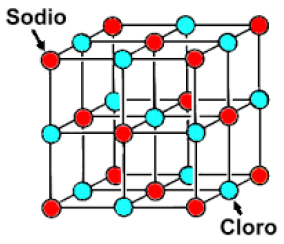 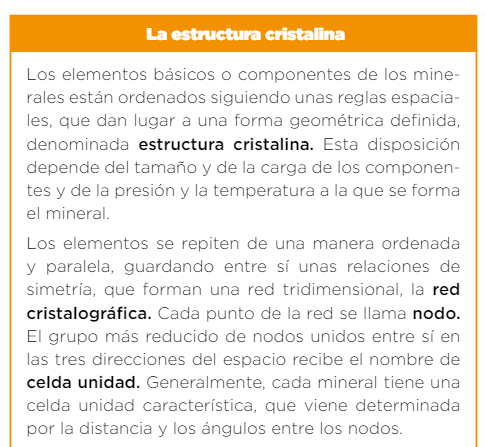 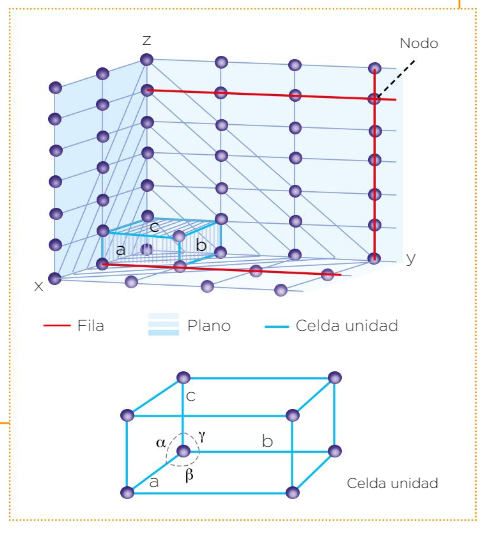 Red cristalina o cristalográfica
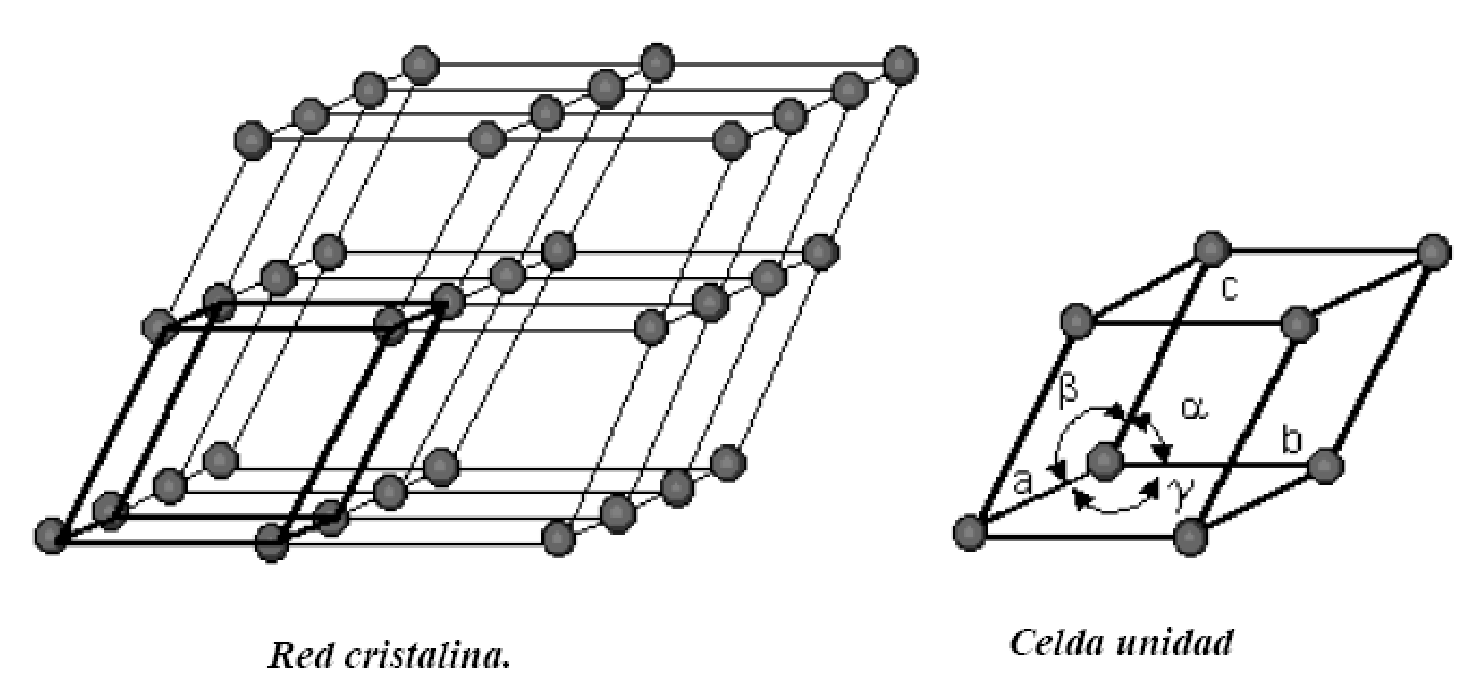 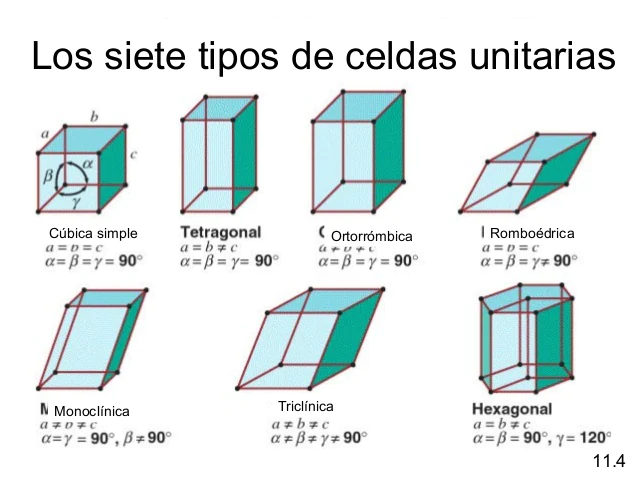 Los 7 tipos de celda unidad
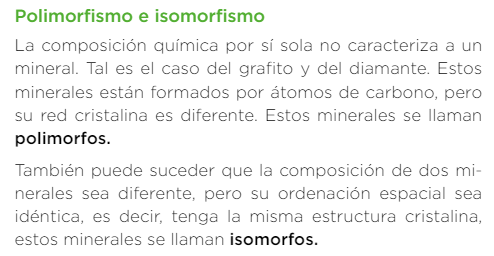 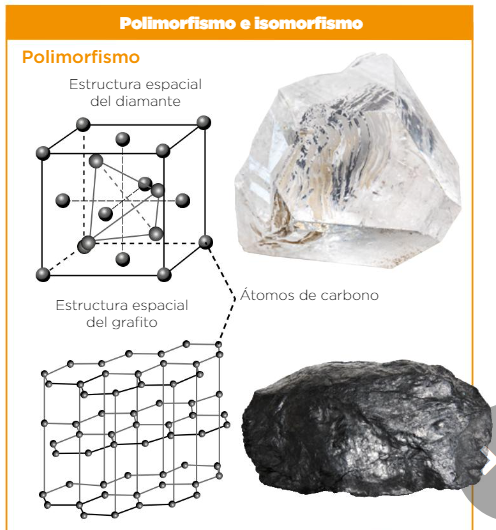 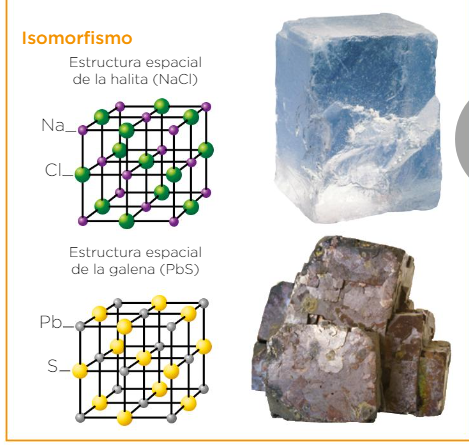 Halita o sal gema (NaCl)
Galena(PbS)
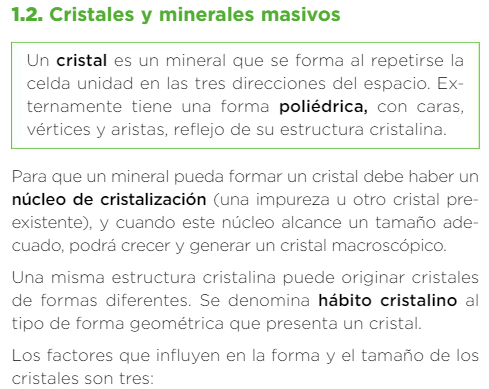 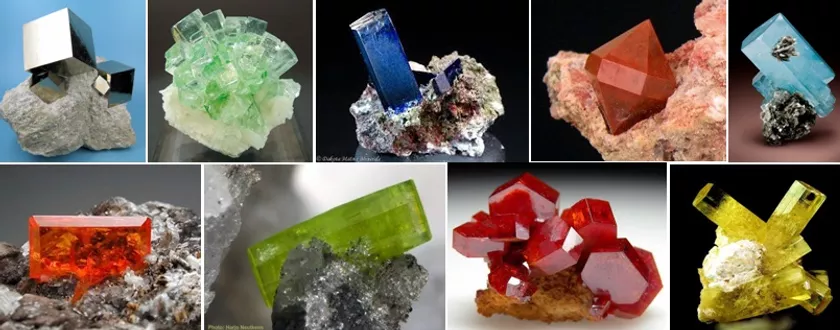 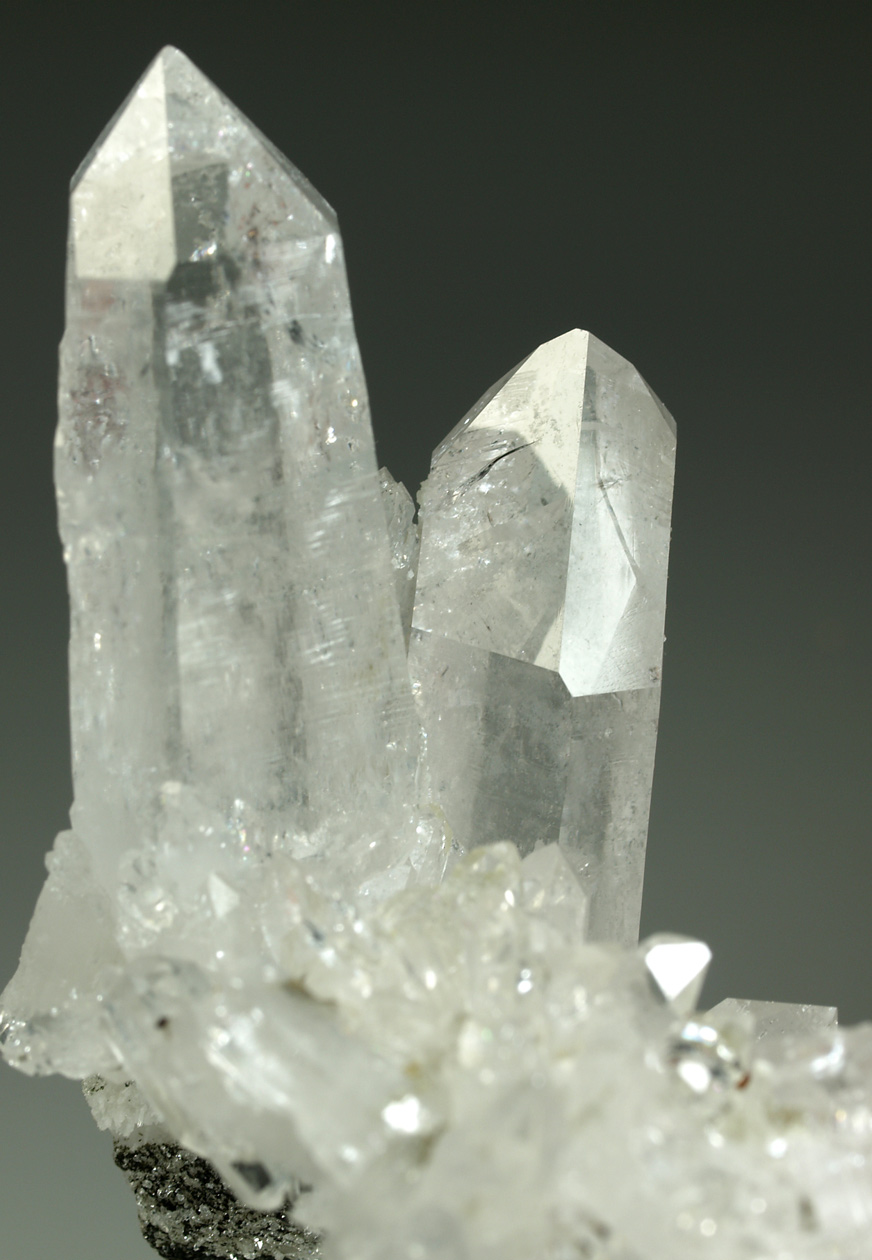 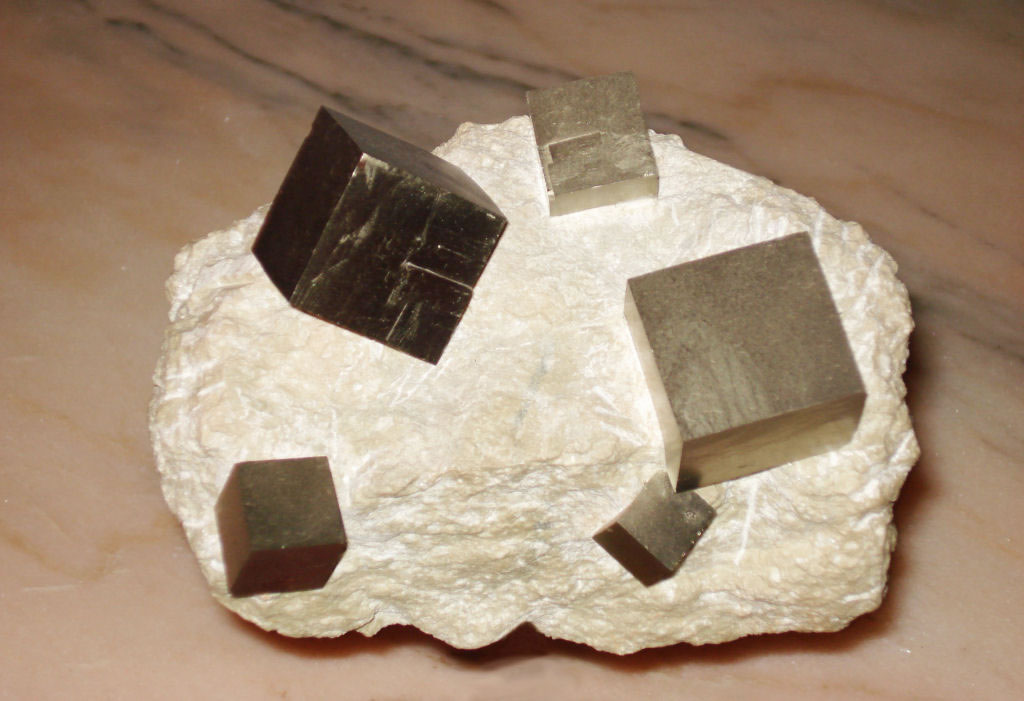 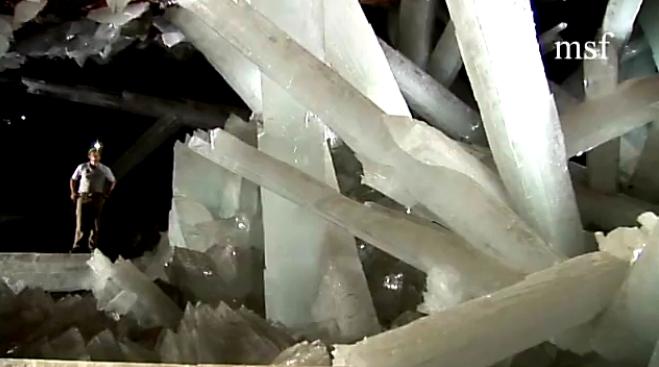 mercurio
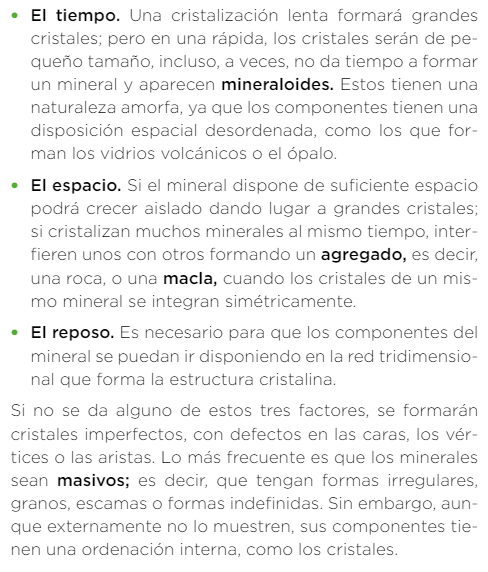 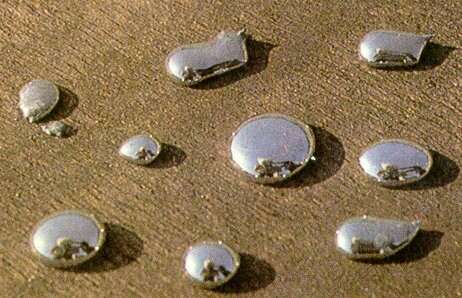 Mineraloides
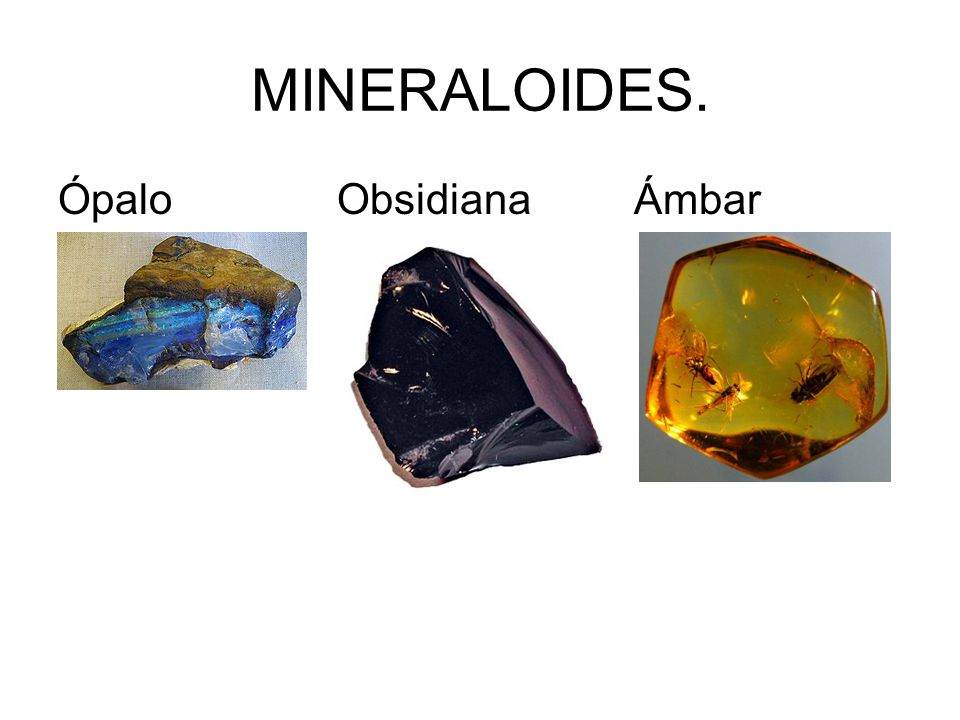 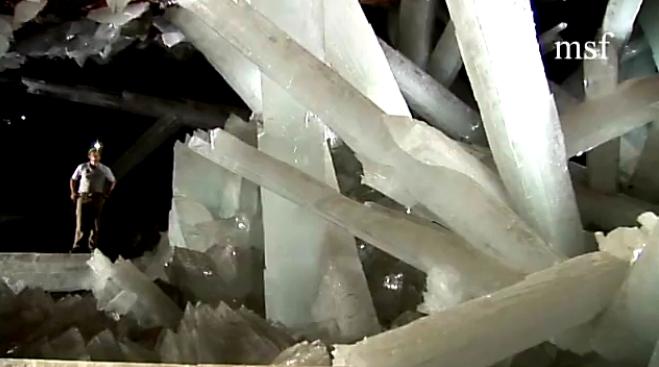 Cristales gigantes
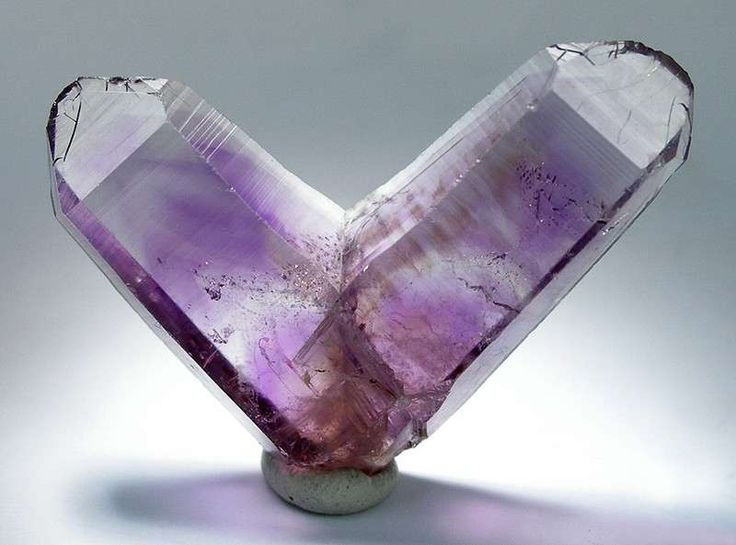 Macla de cuarzo
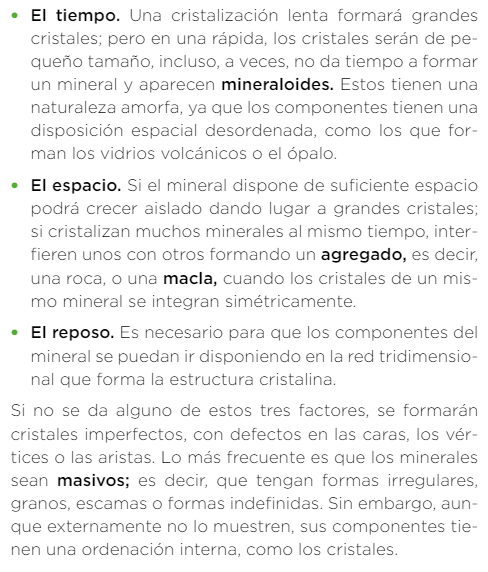 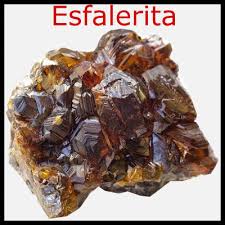 Mineral masivo
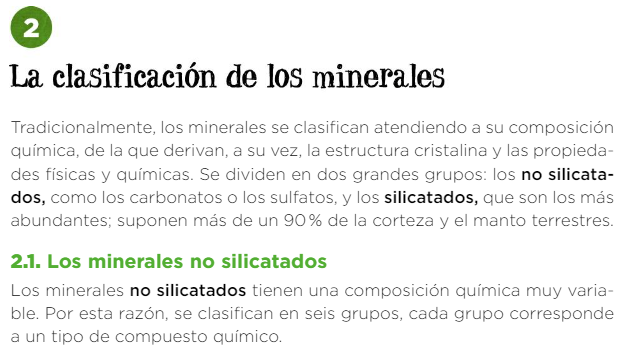 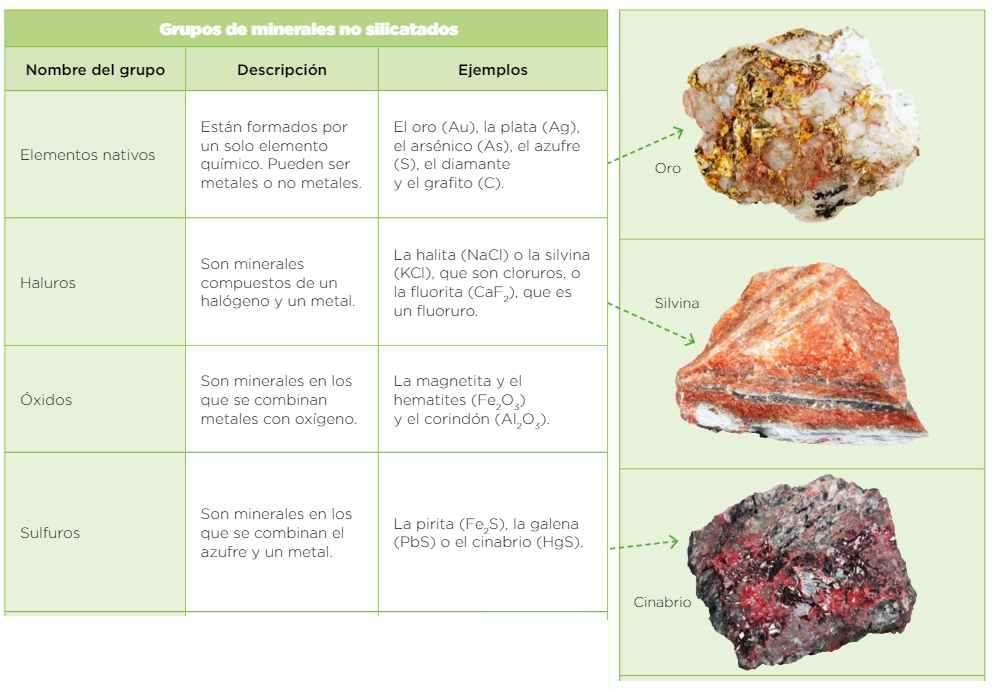 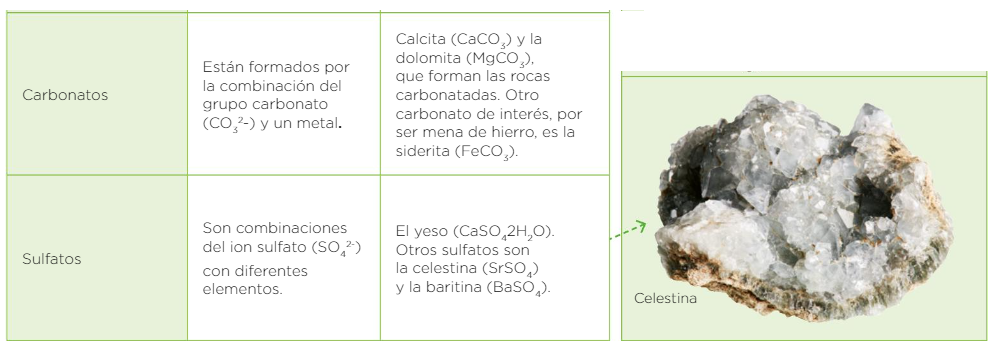 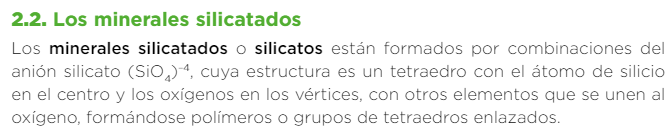 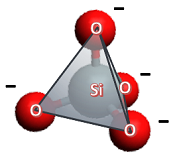 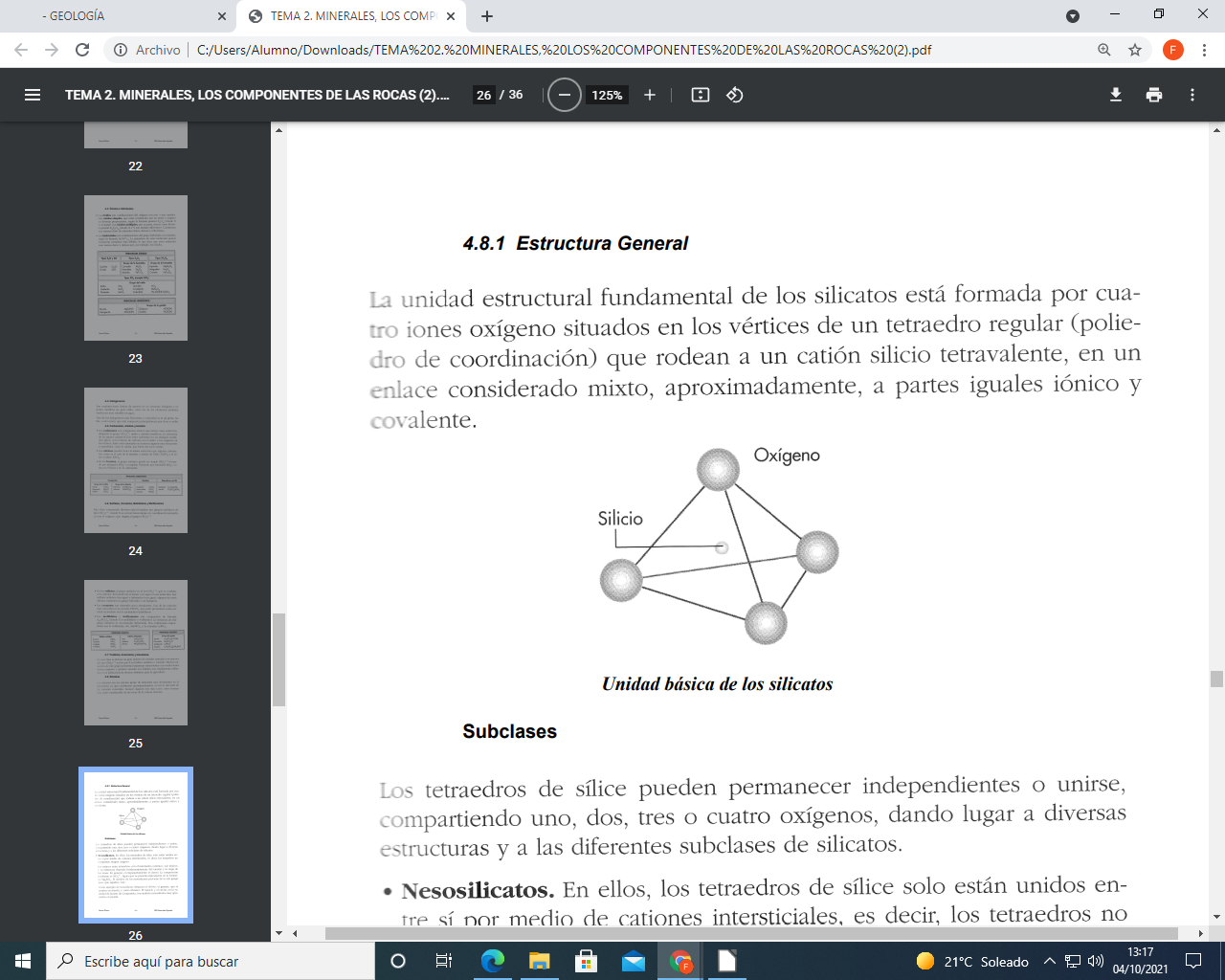 SiO4
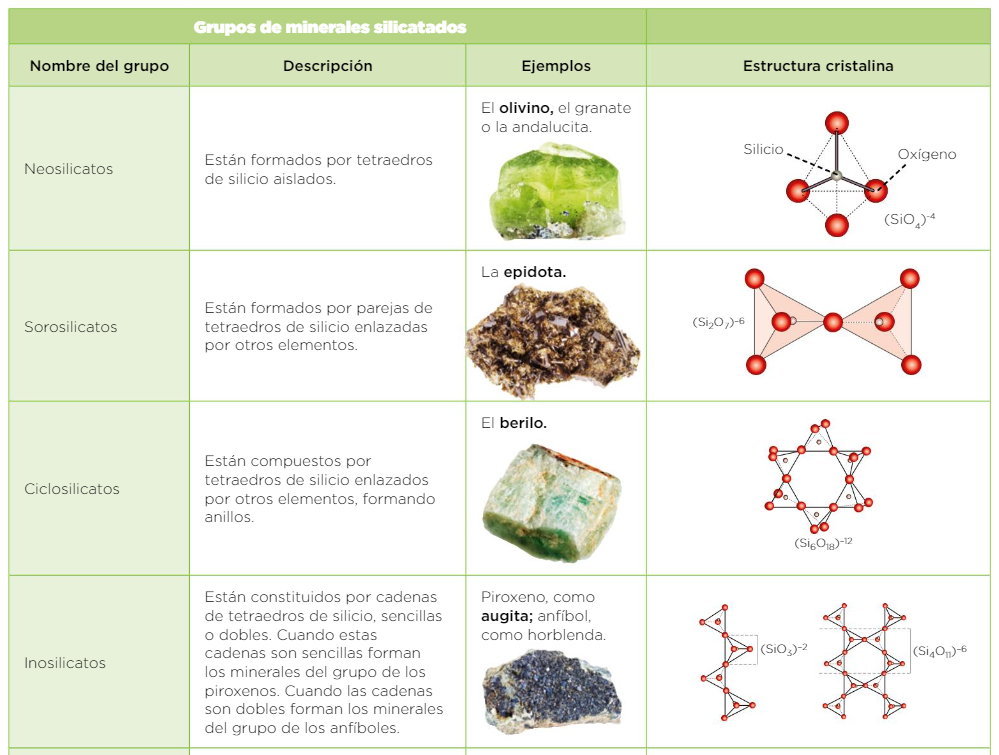 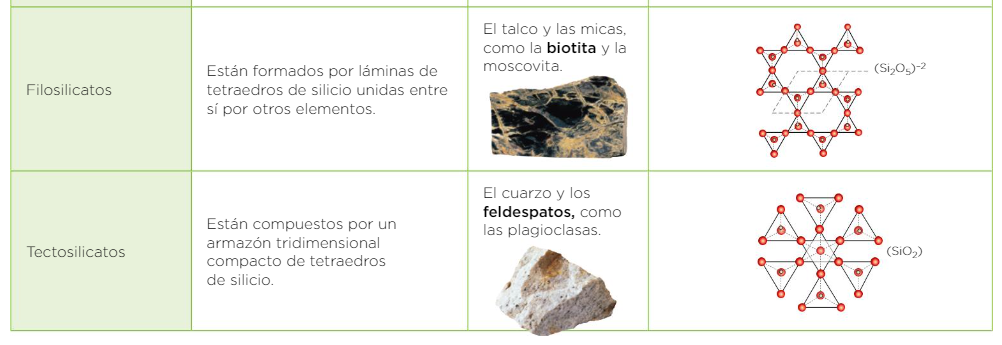 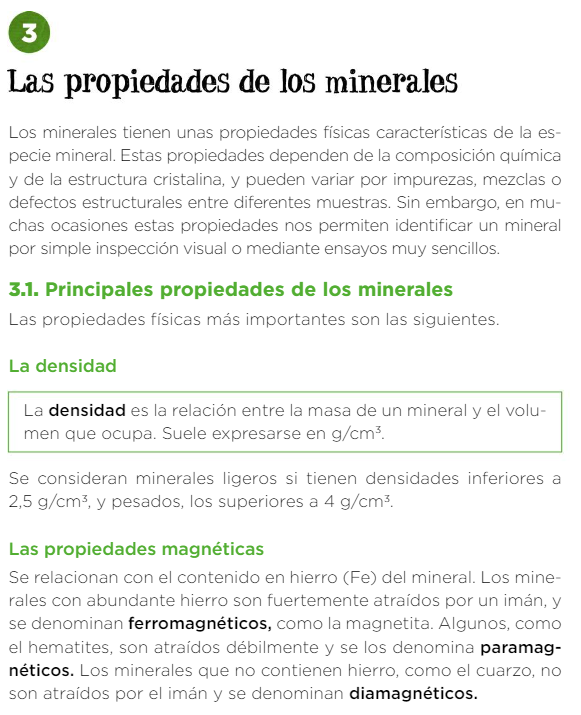 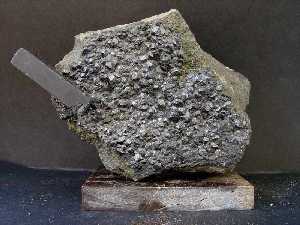 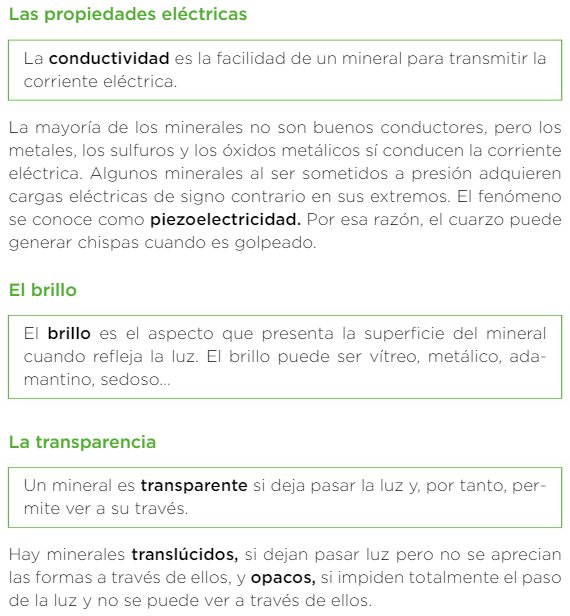 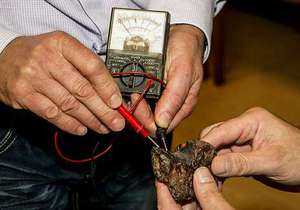 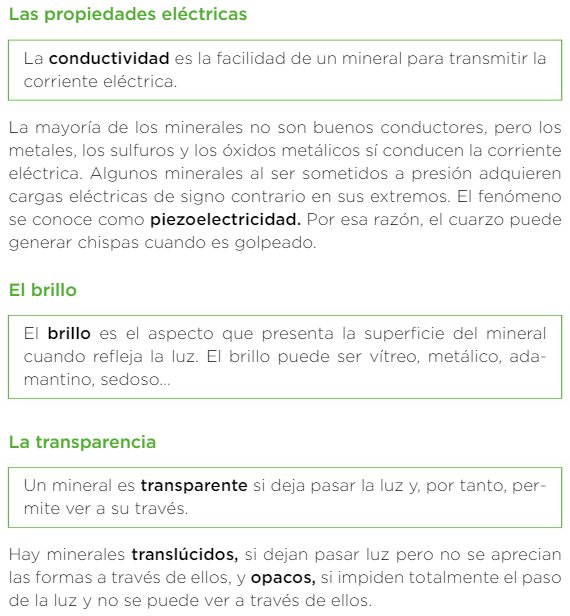 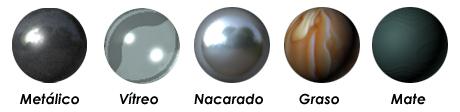 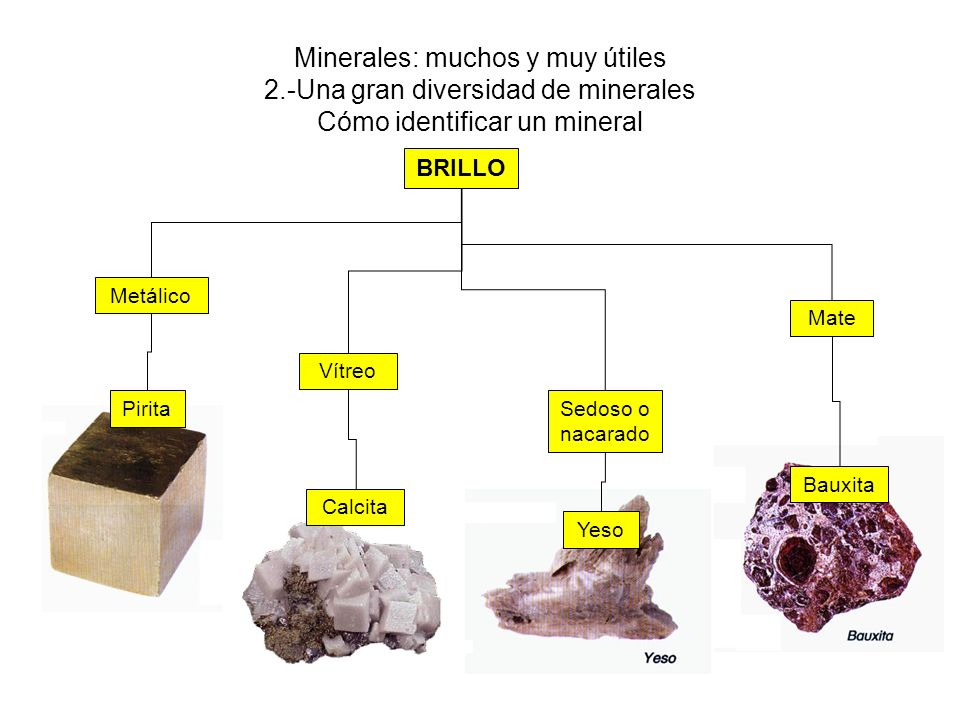 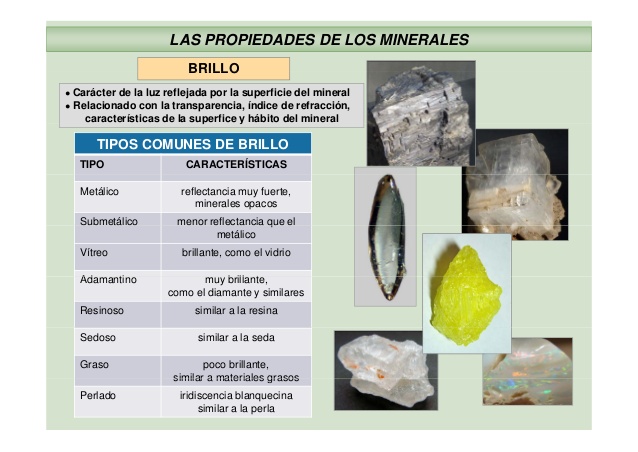 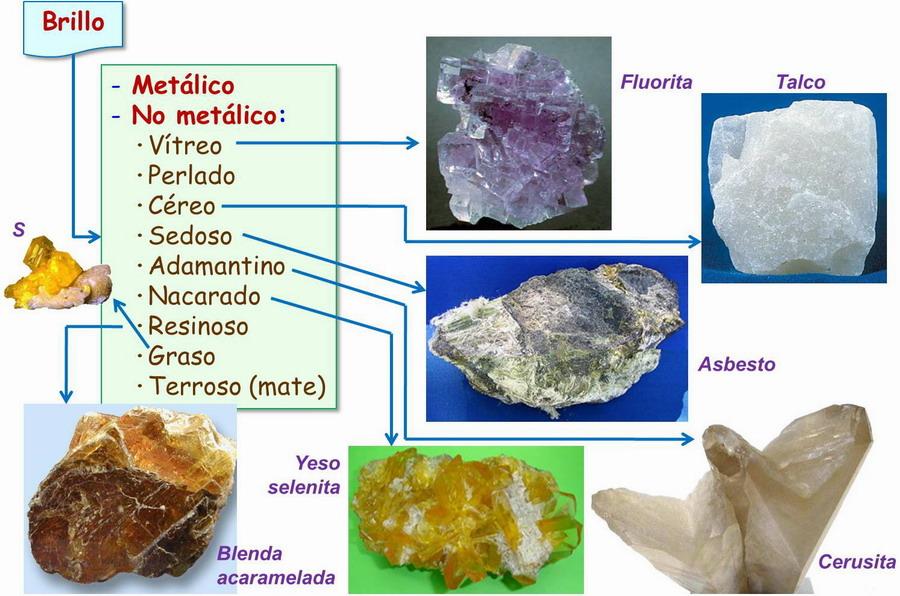 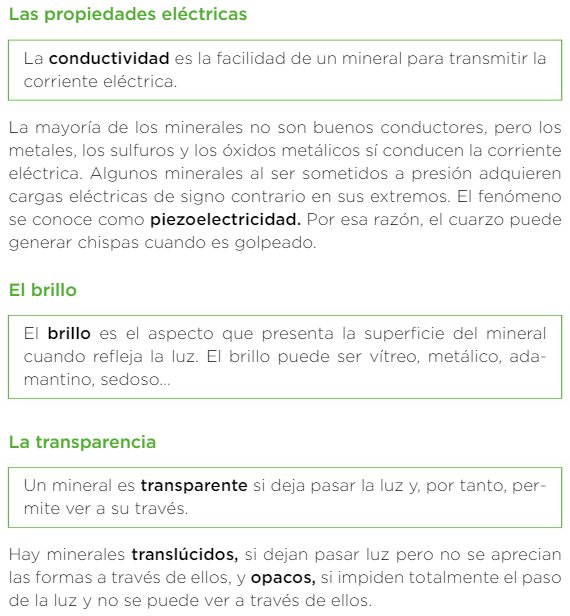 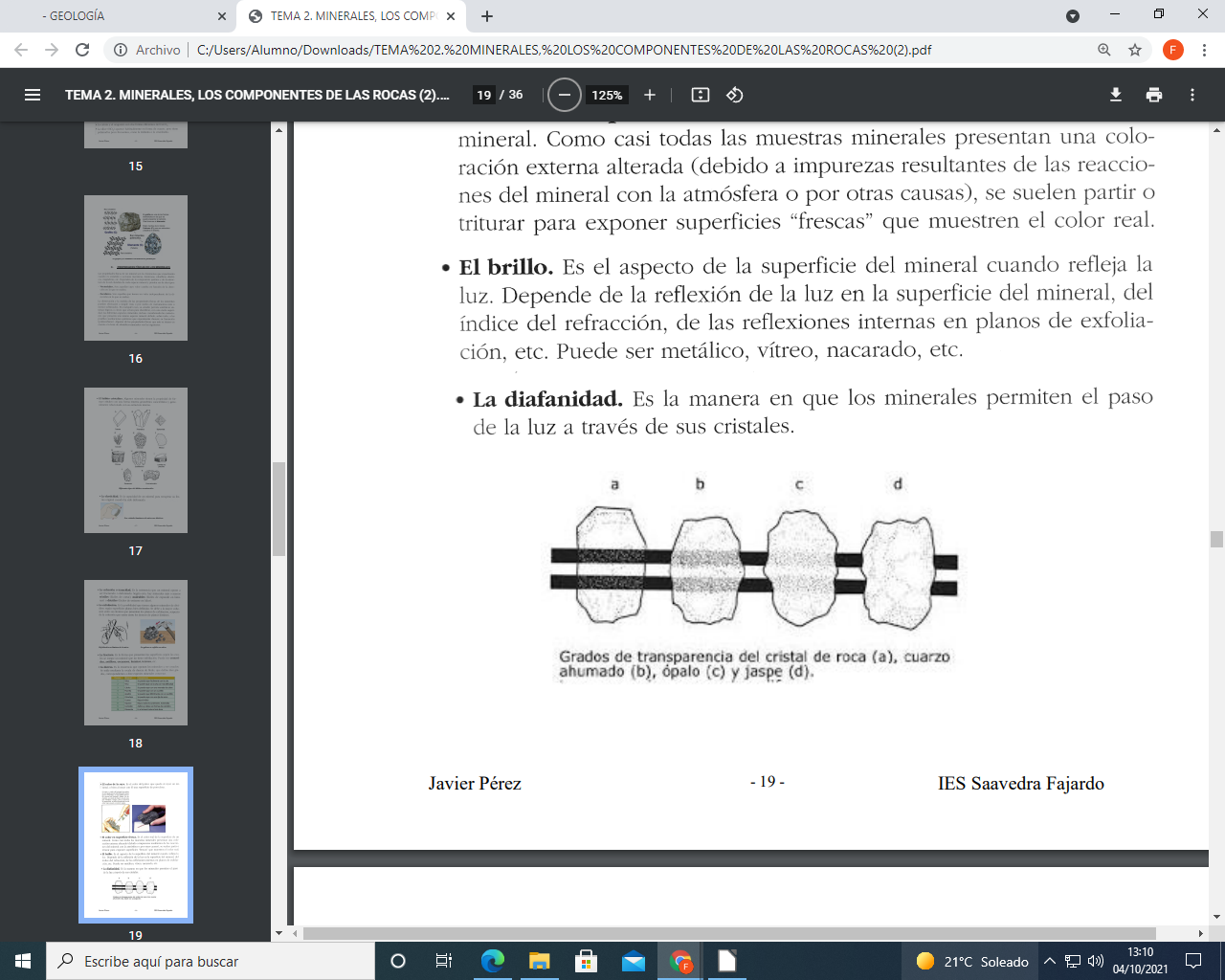 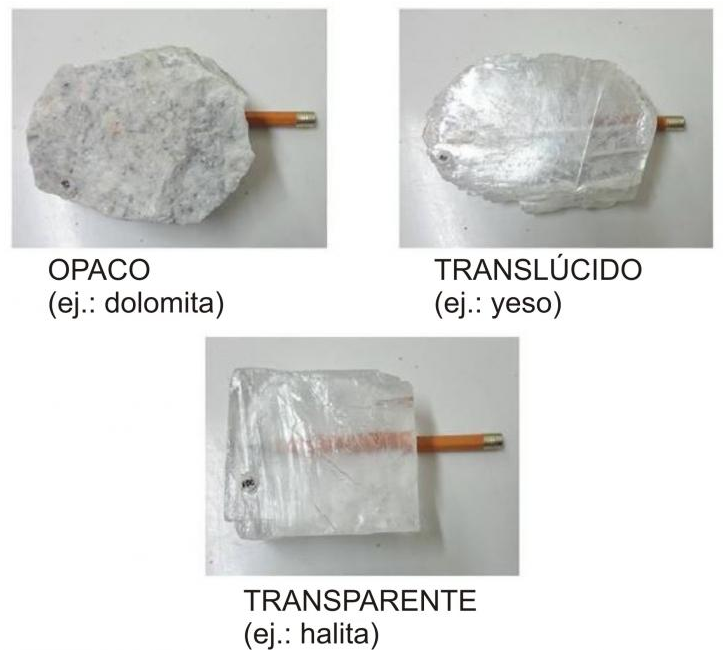 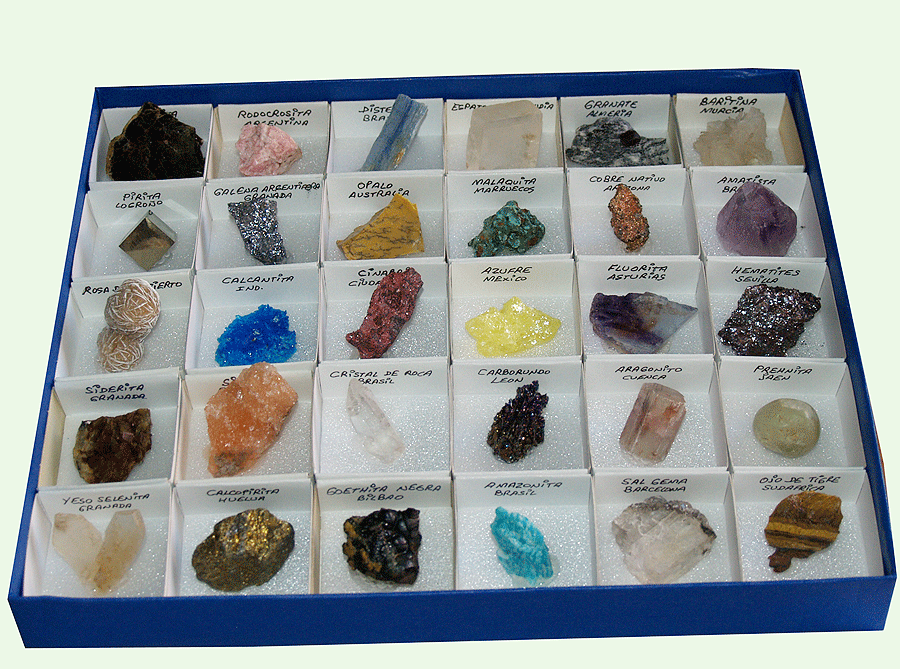 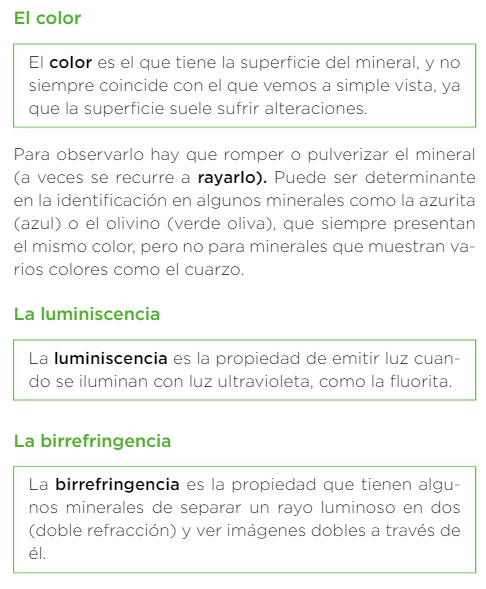 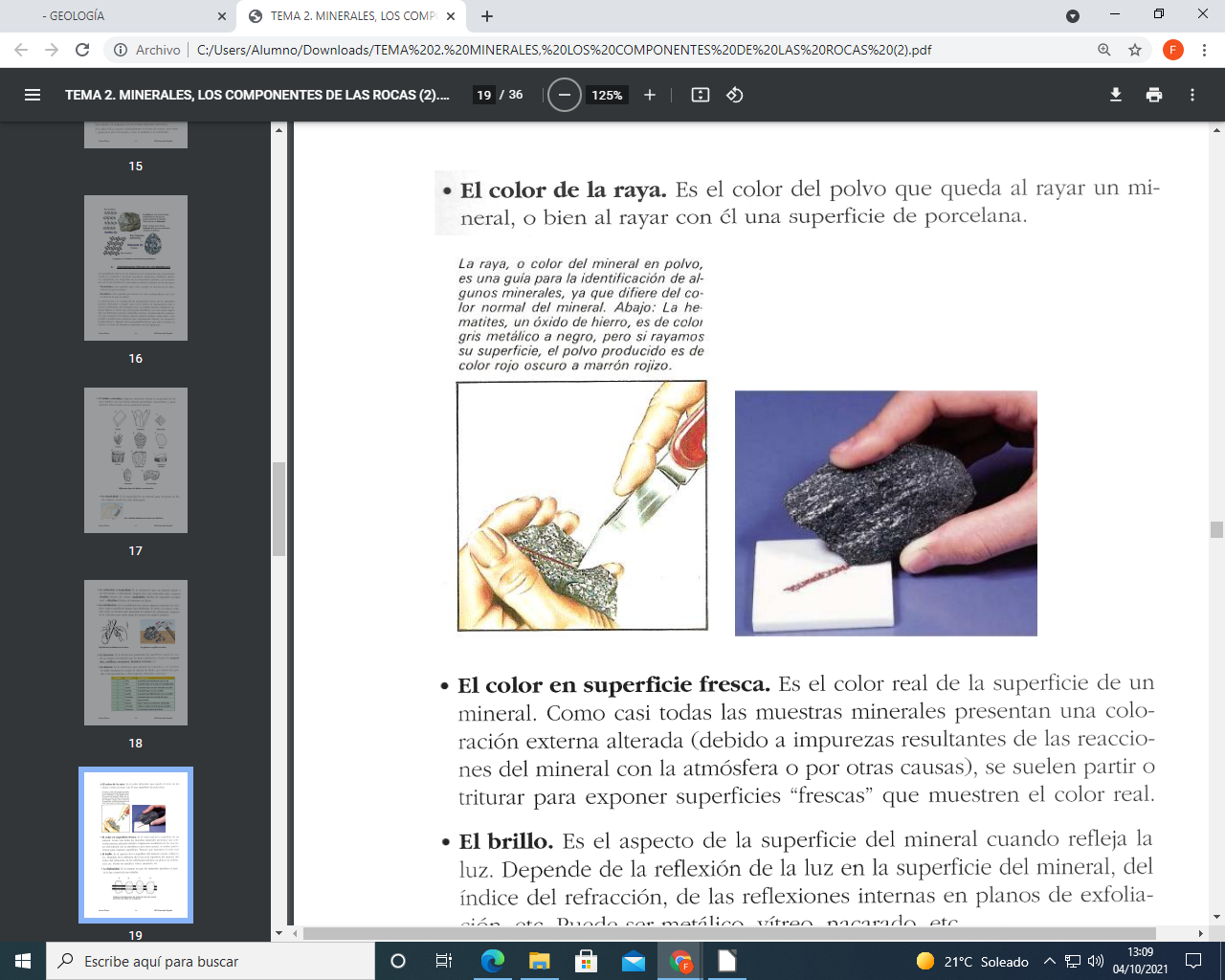 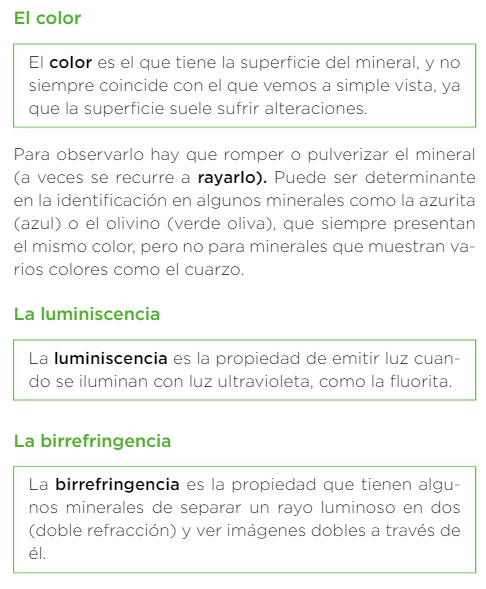 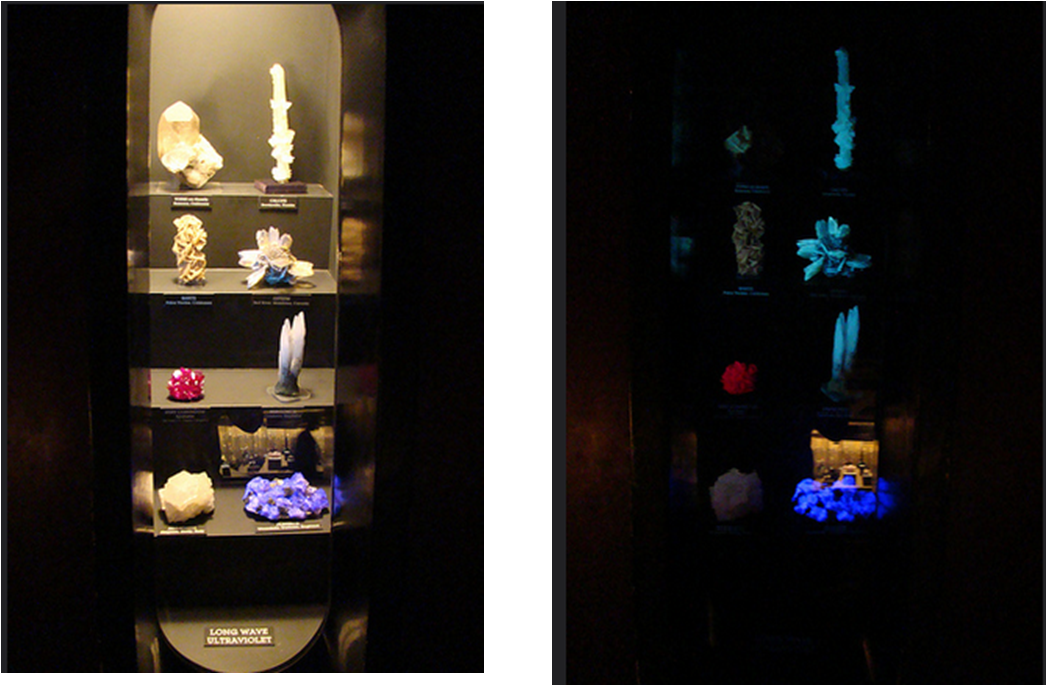 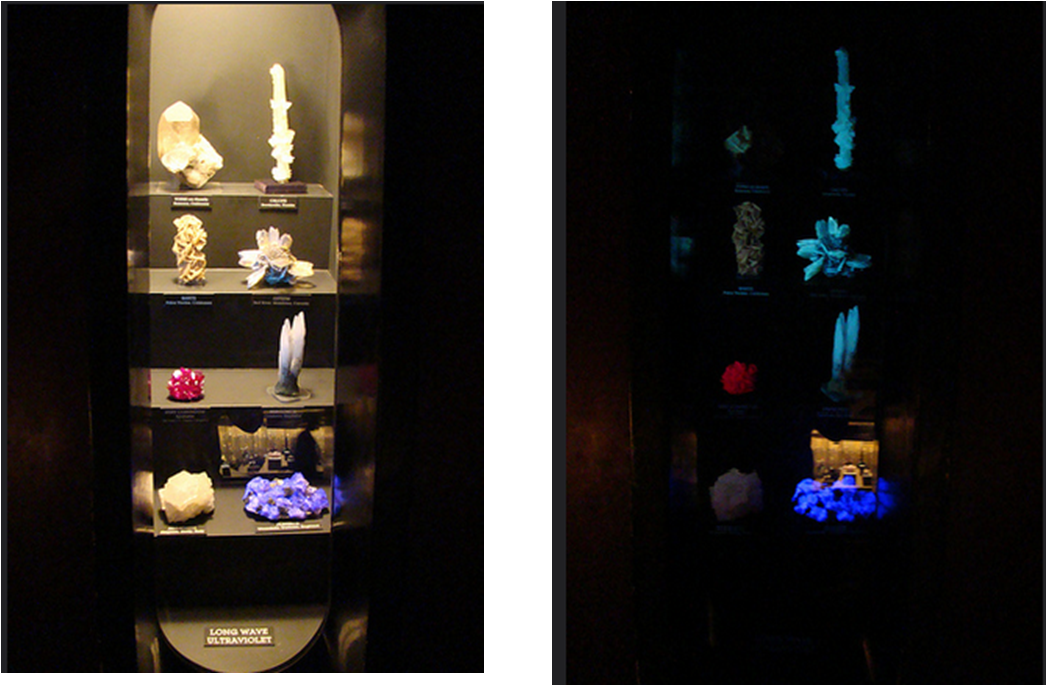 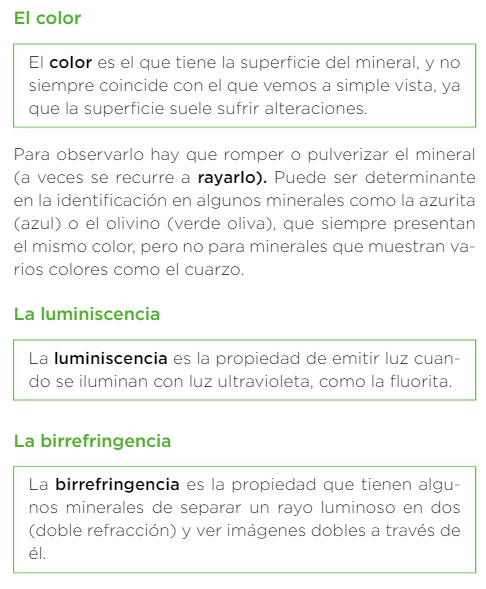 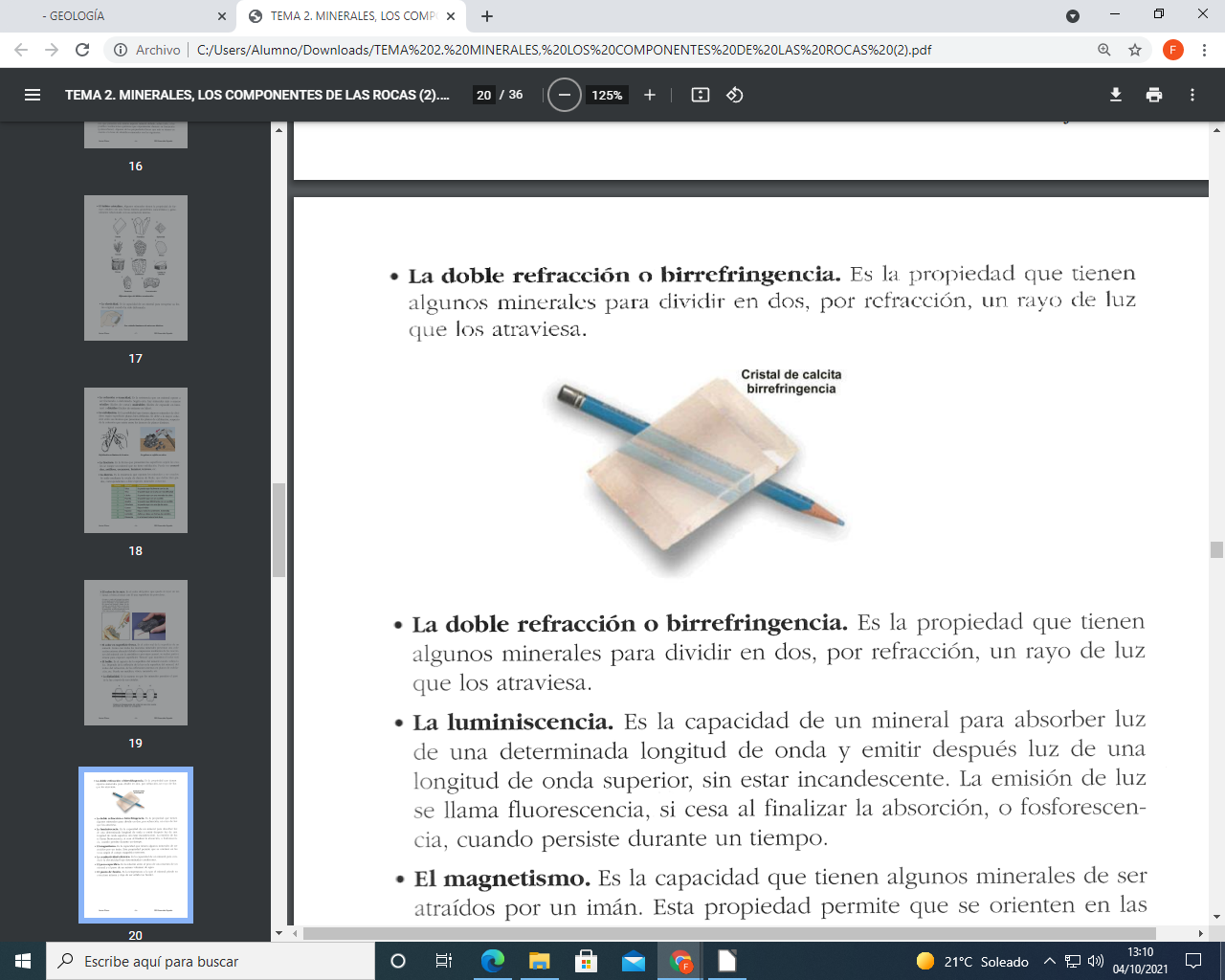 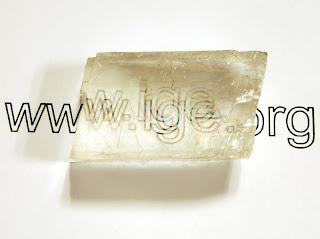 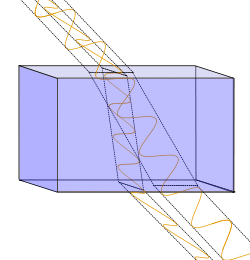 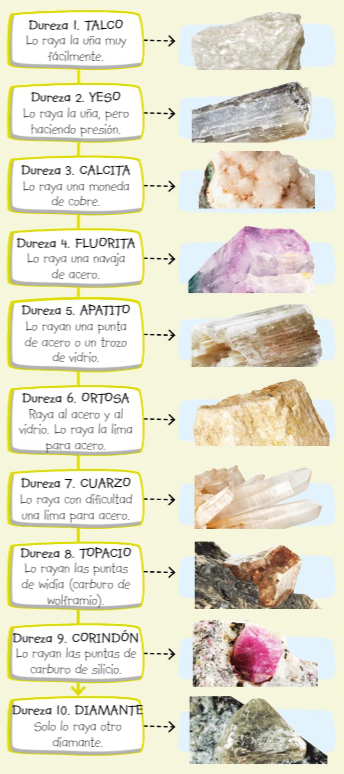 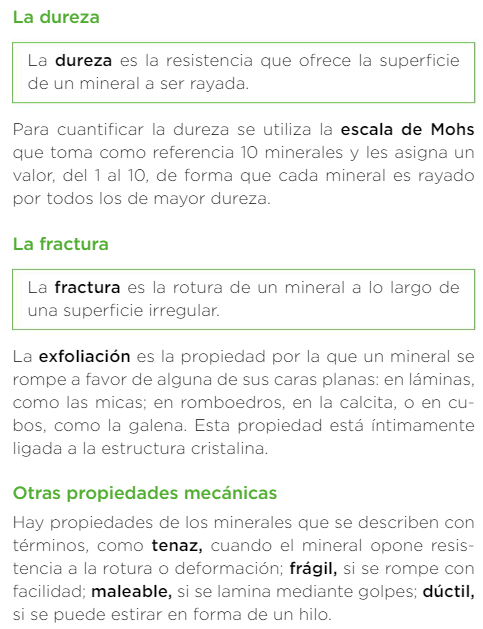 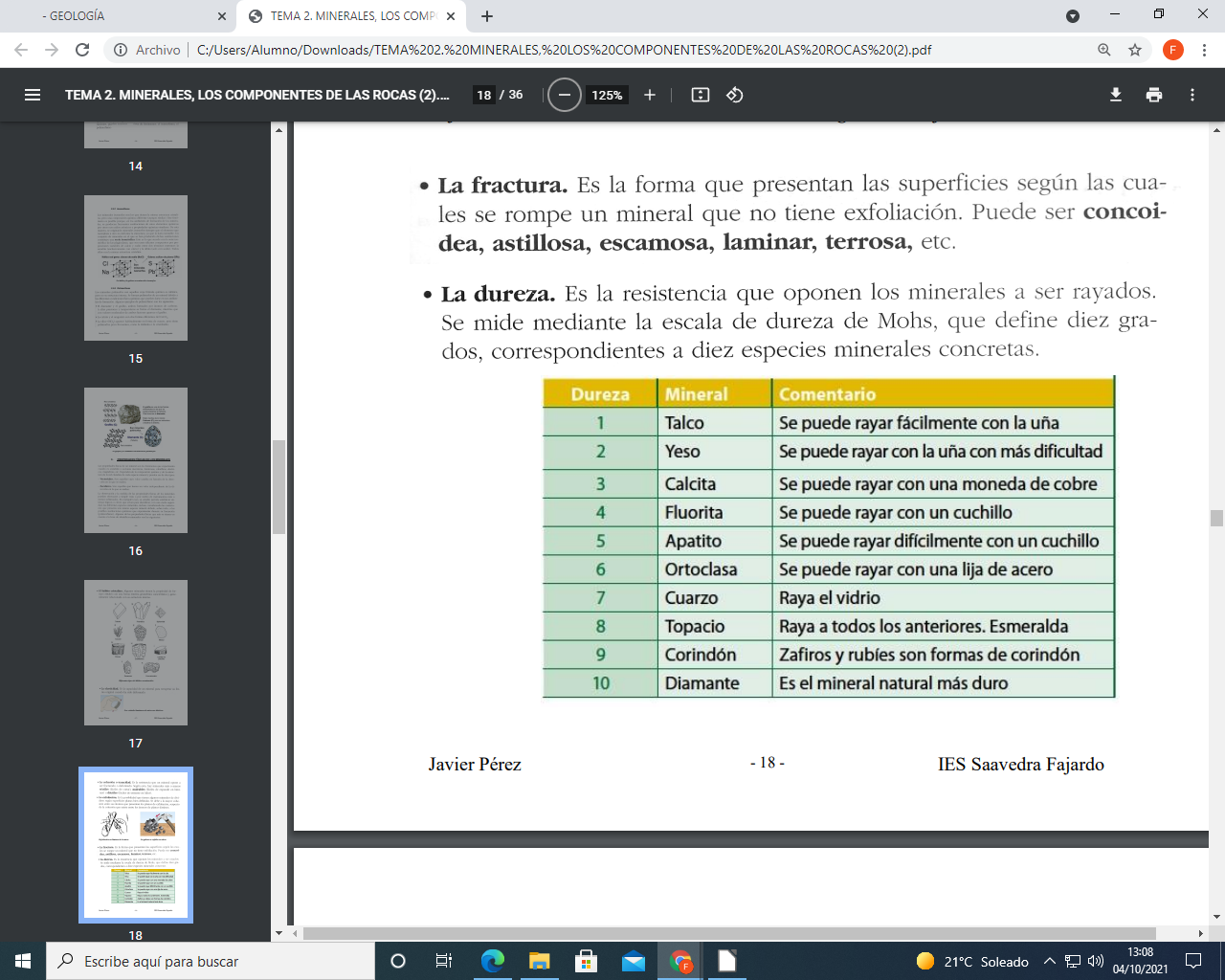 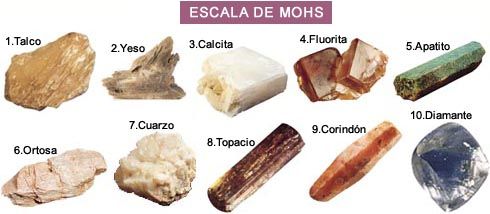 Tipos de fracturas
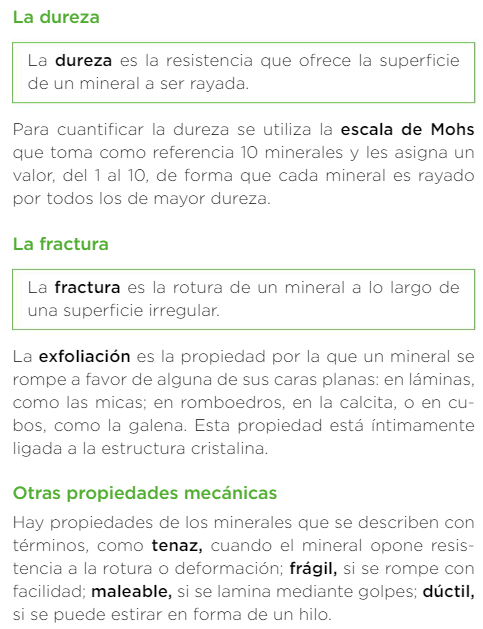 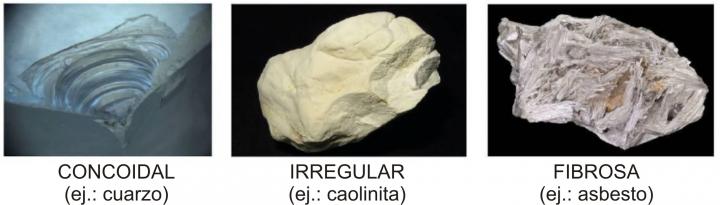 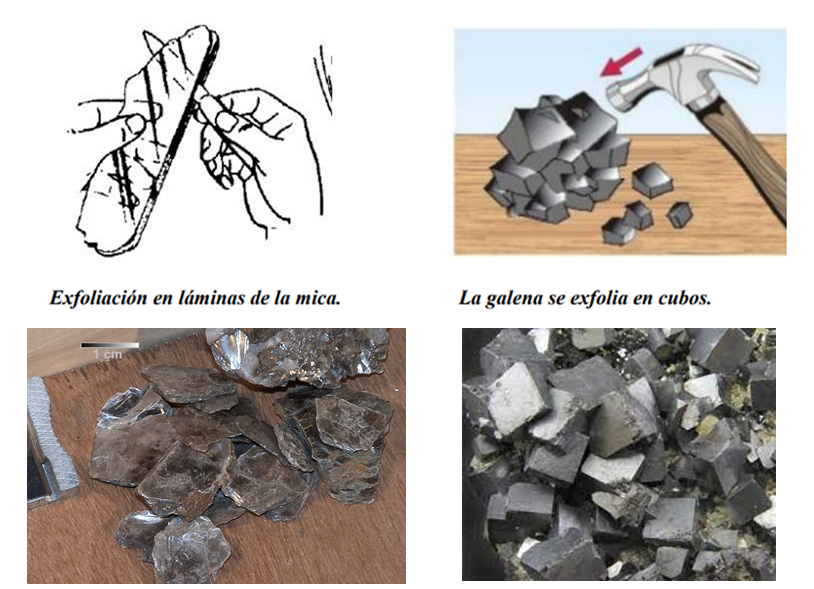 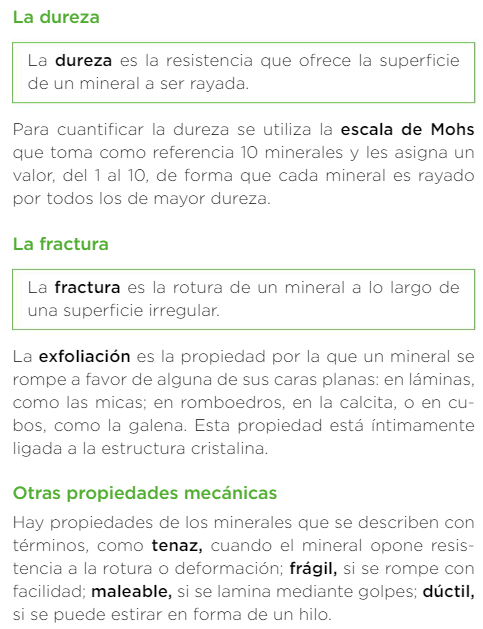 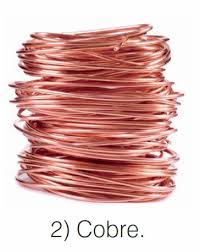 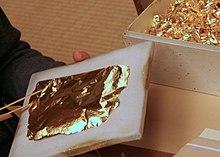 El cobre es un mineral dúctil.
La maleabilidad del oro permite obtener pan de oro.
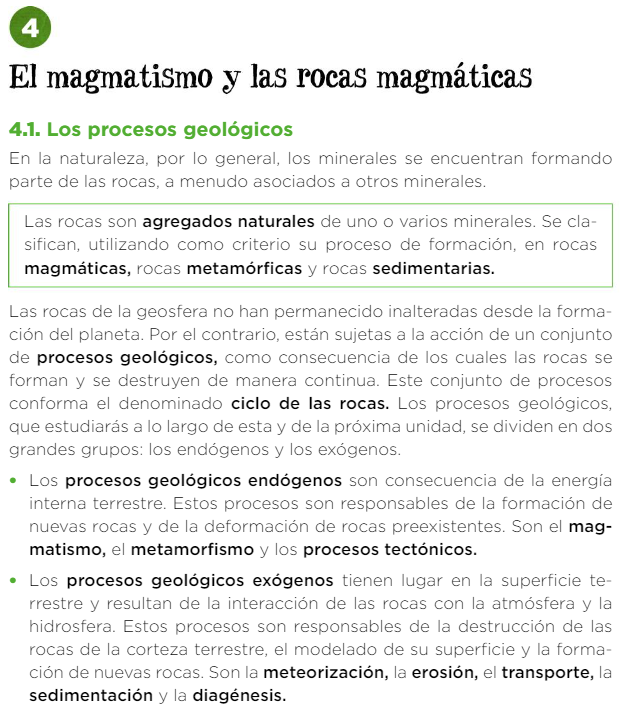 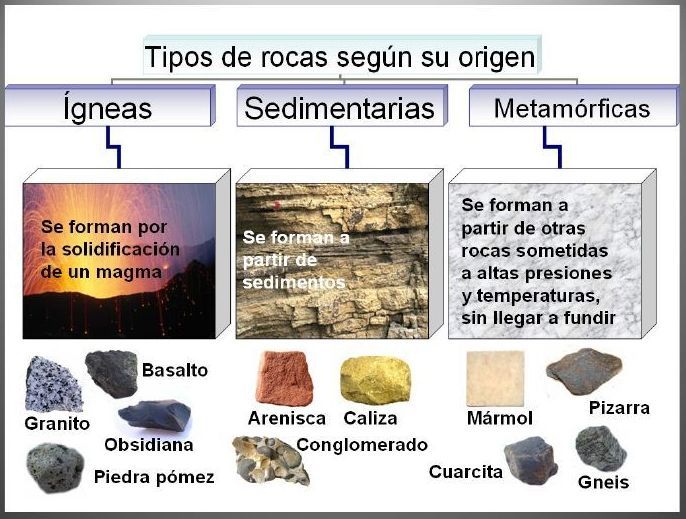 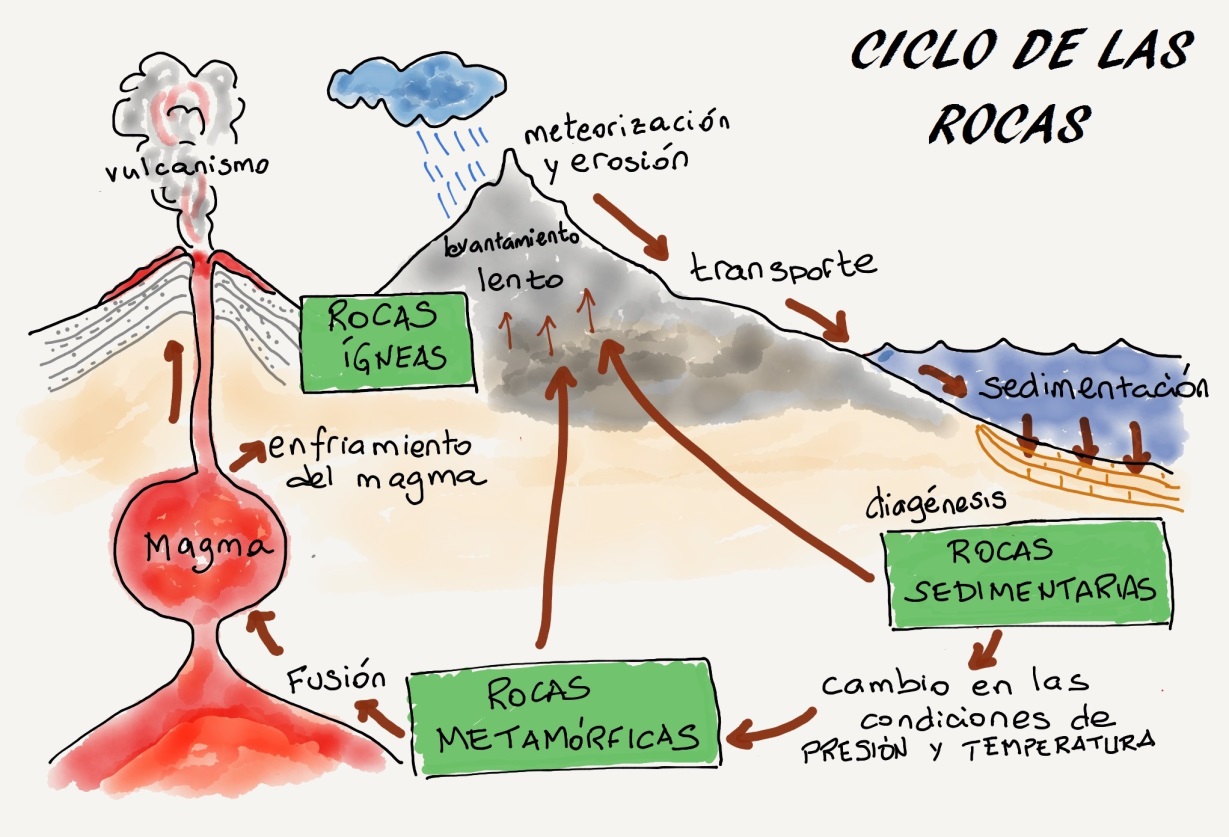 PROCESOS TECTÓNICOS
MAGMATISMO
METAMORFISMO
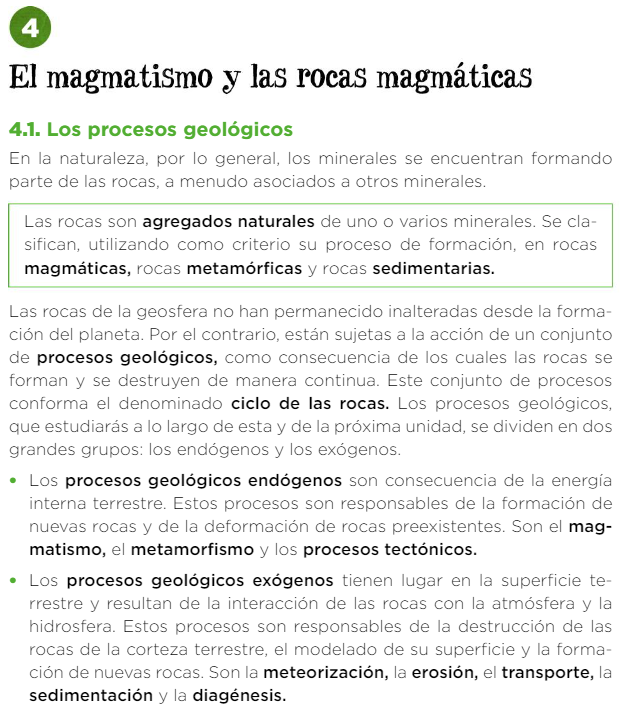 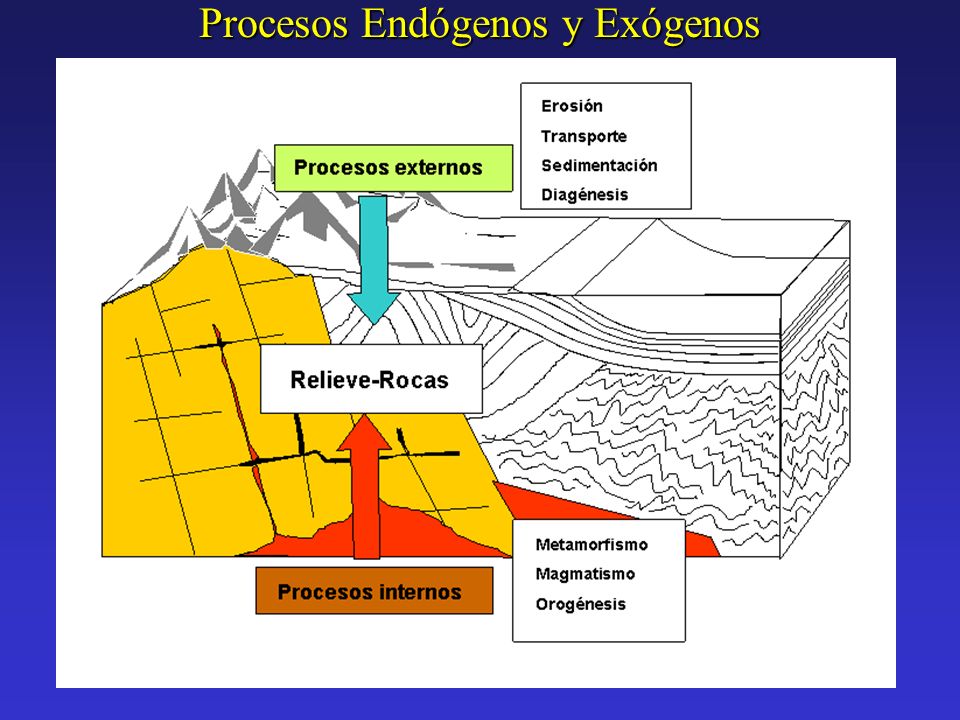 (procesos tectónicos)
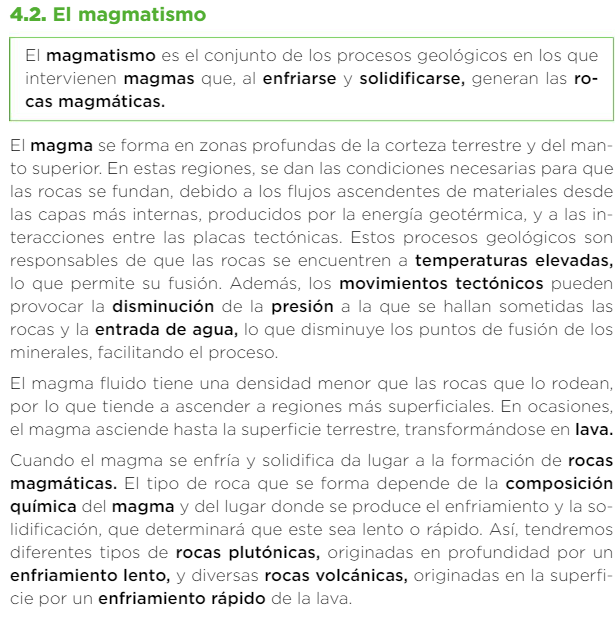 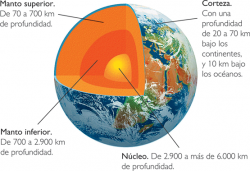 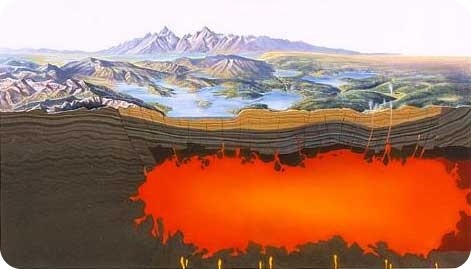 Magma del manto
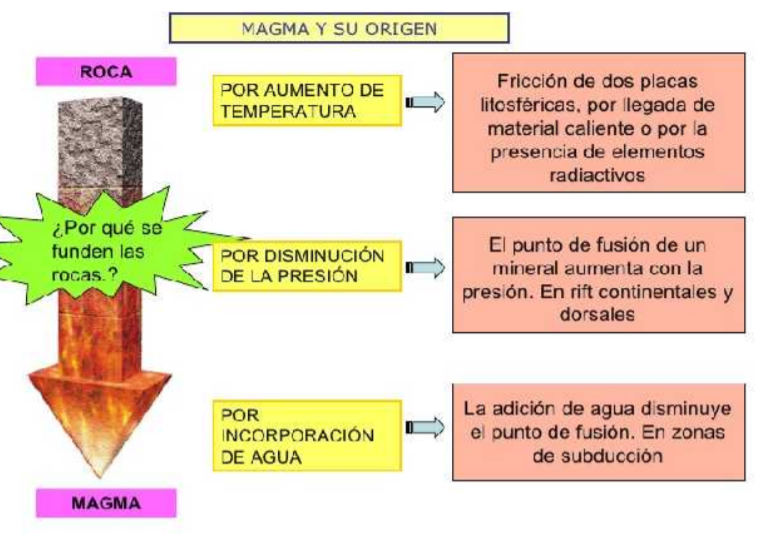 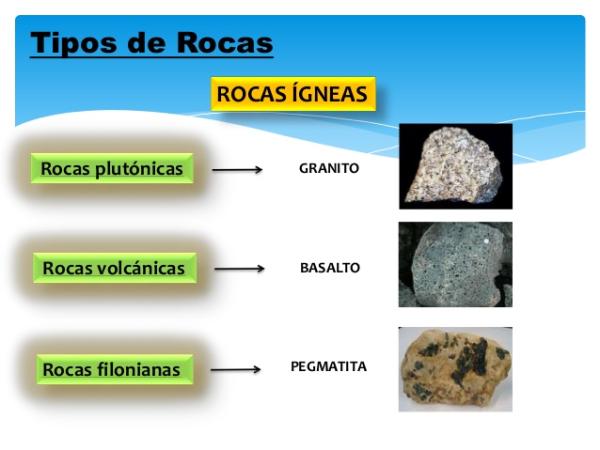 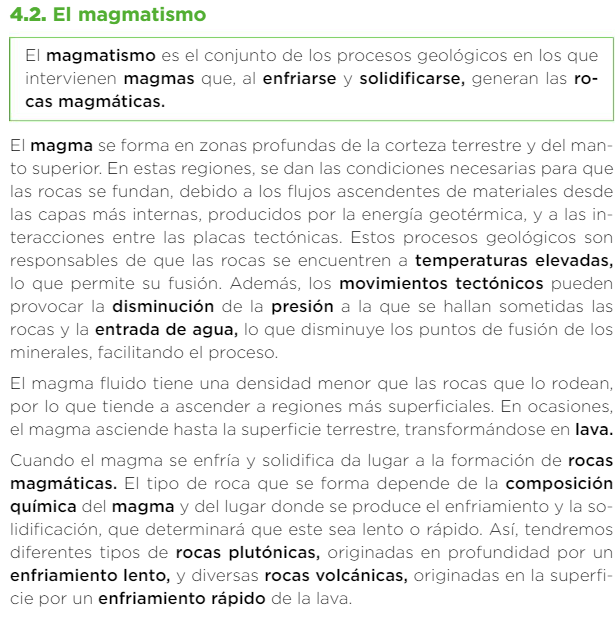 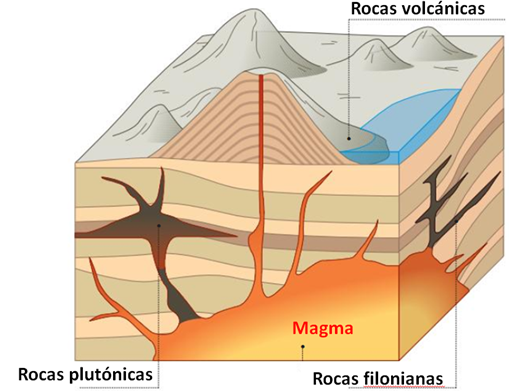 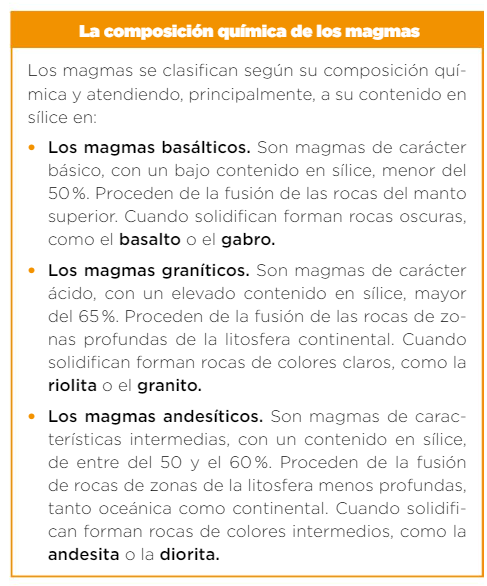 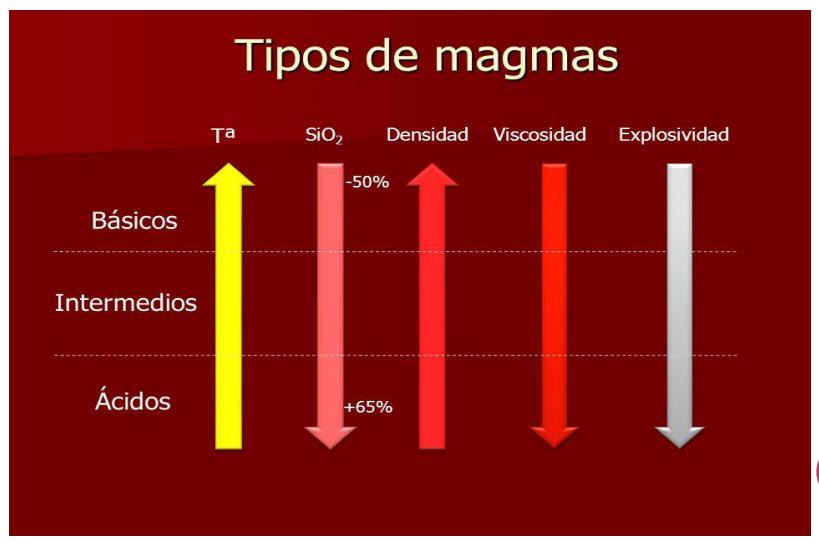 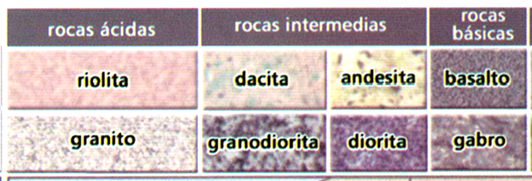 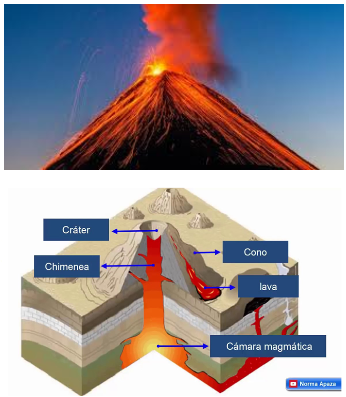 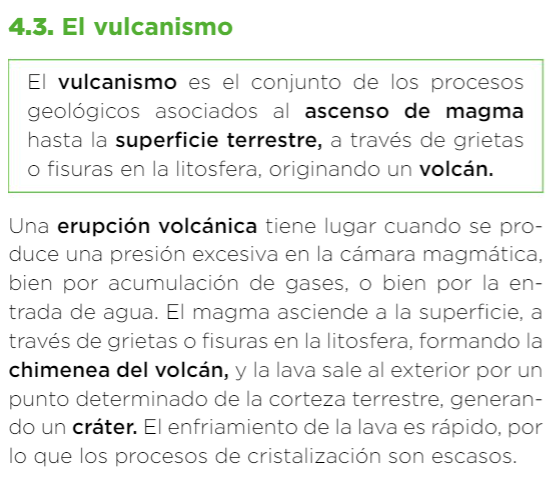 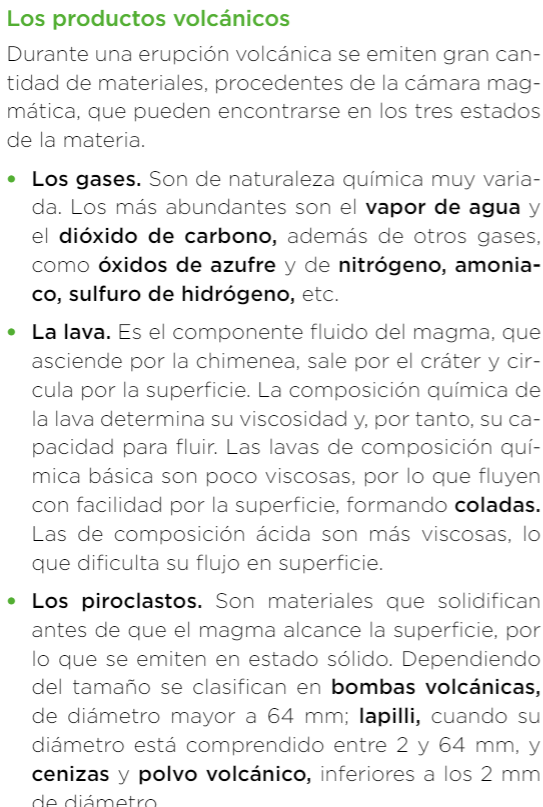 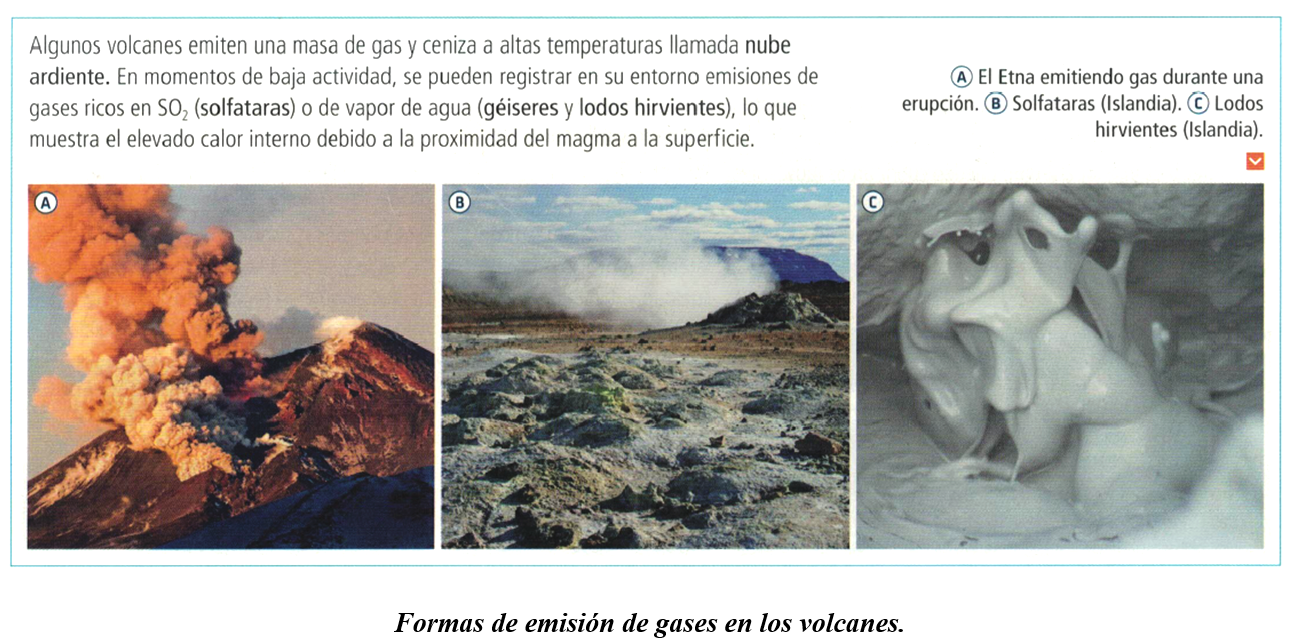 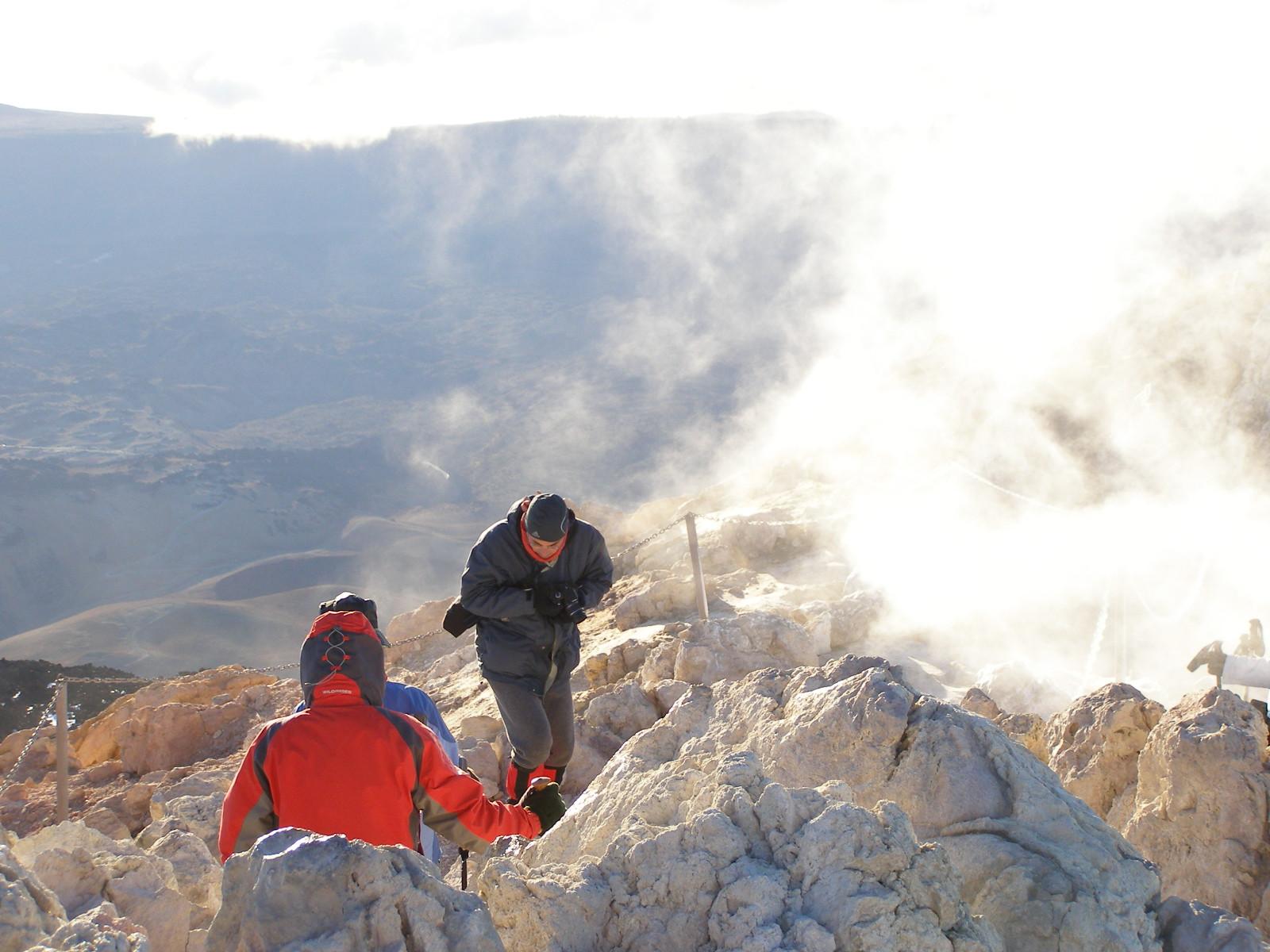 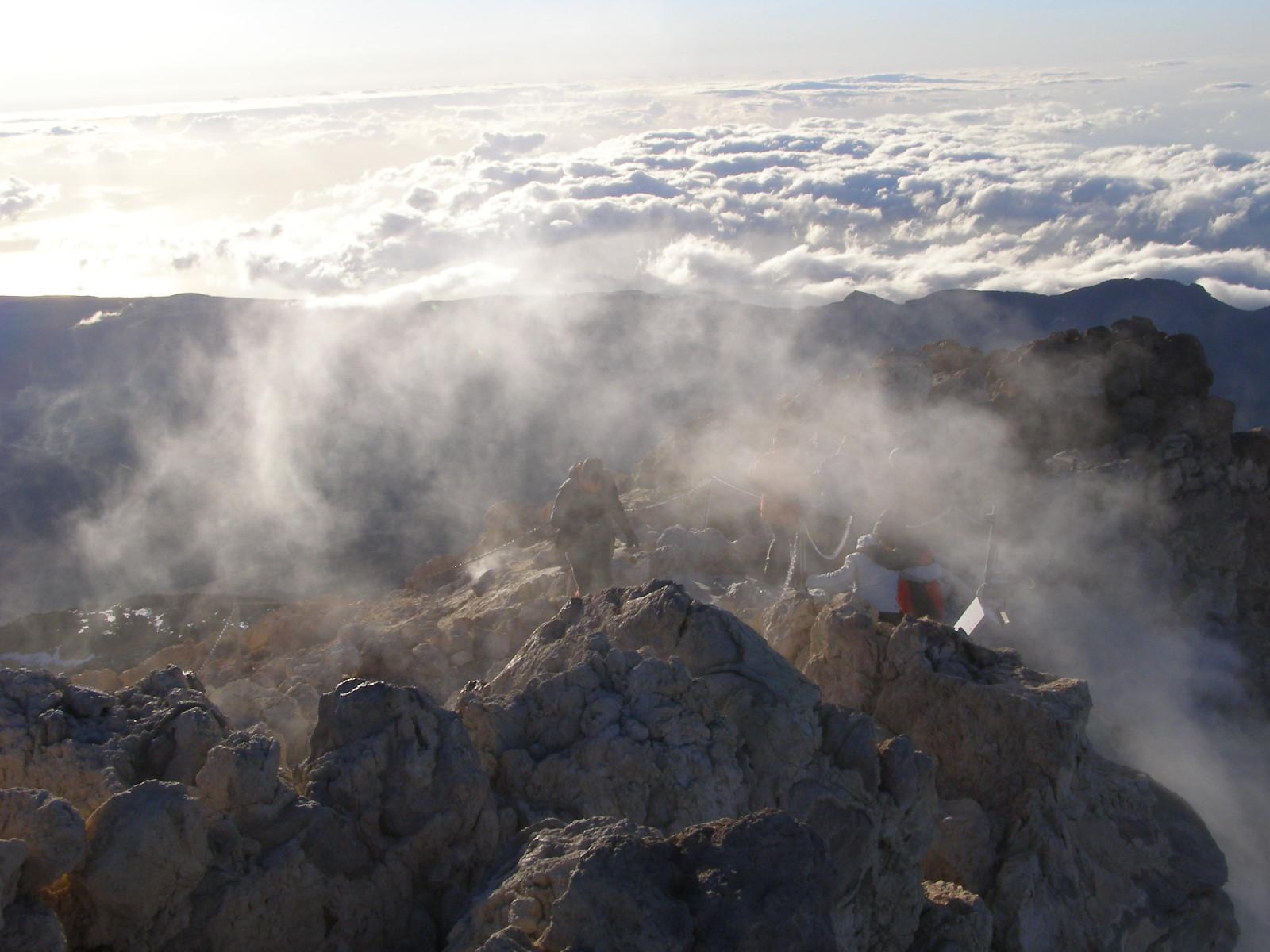 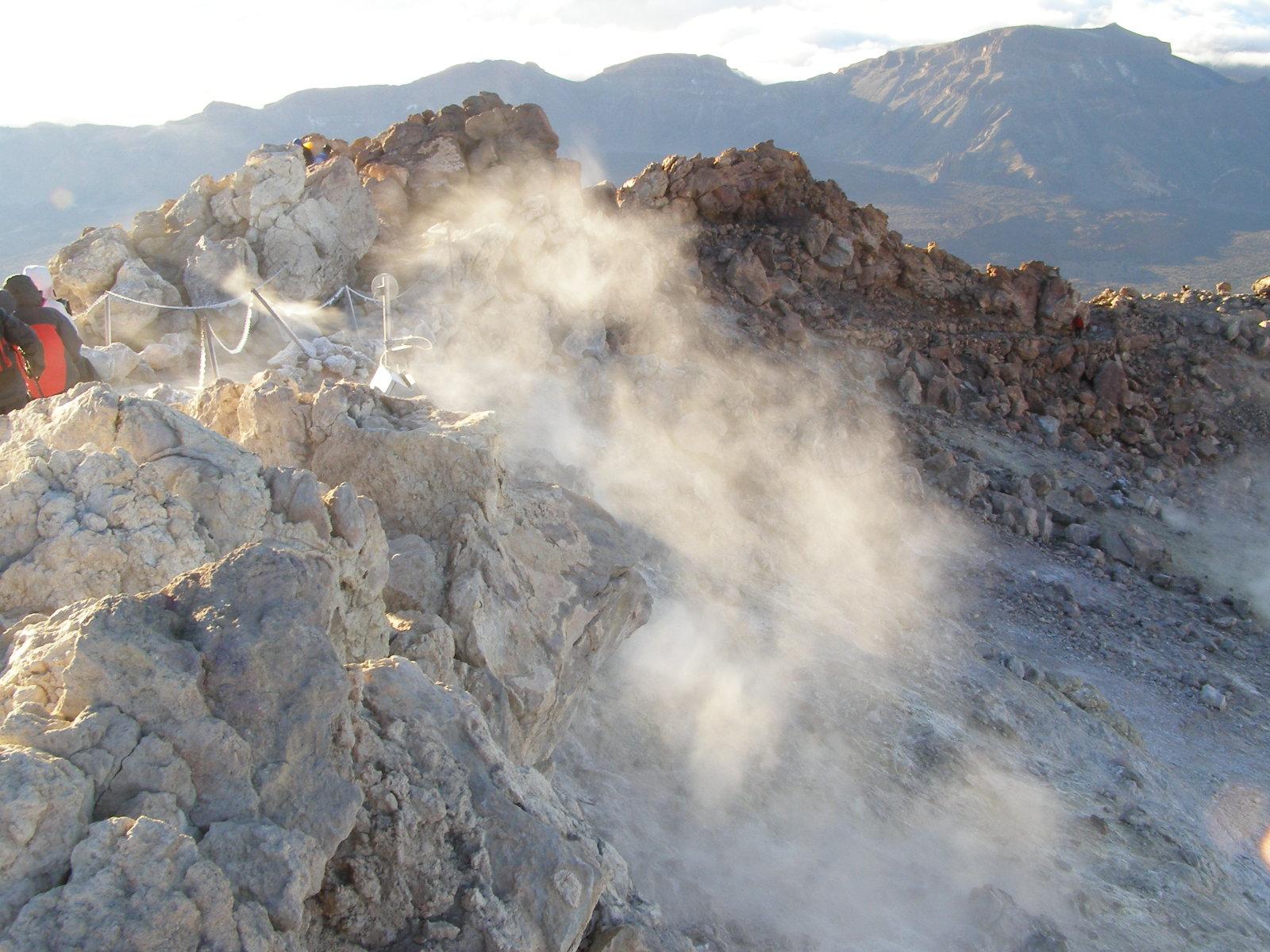 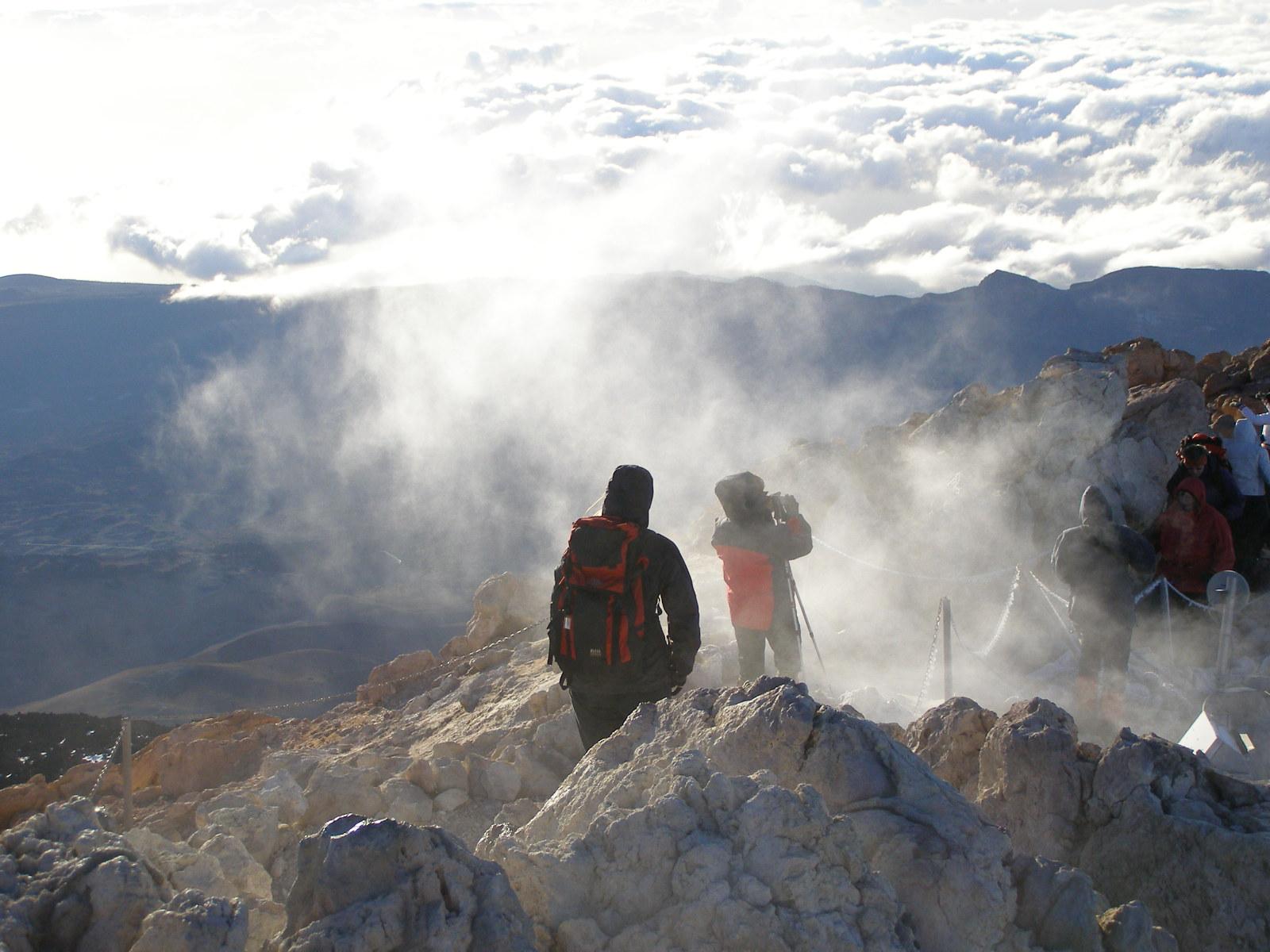 - Nubes ardientes. Es la manifestación volcánica de mayor gravedad. Se origina como una columna eruptiva, en vez de ascender en el seno del aire, cae bruscamente y en segundos desciende vertiginosamente (200 km/h) por la ladera del volcán como una nube de fuego rodante constituida por gases y por fragmentos incandescentes de piedra pómez y cenizas, que deposita en los lugares por donde pasa, pudiendo desplazarse hasta 100 kilómetros de distancia, salvando incluso pequeñas elevaciones orográficas.
Las nubes ardientes producen daños por combustión, gravísimas quemaduras, muerte por asfixia, debido a la inhalación de polvo al rojo vivo, y destrucción total de todos los bienes materiales.
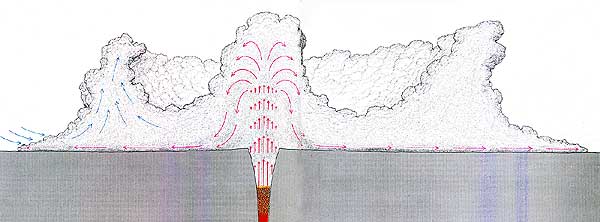 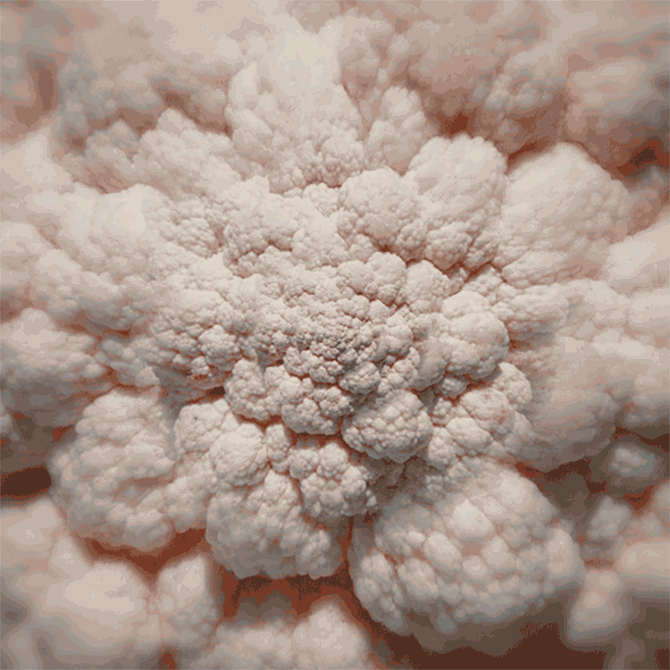 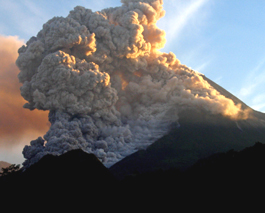 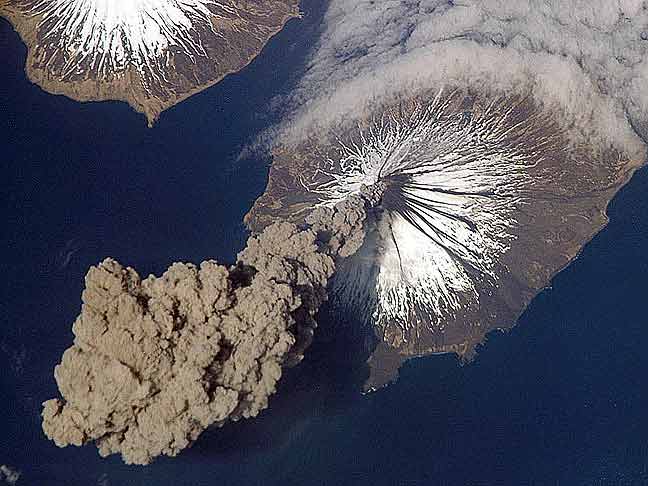 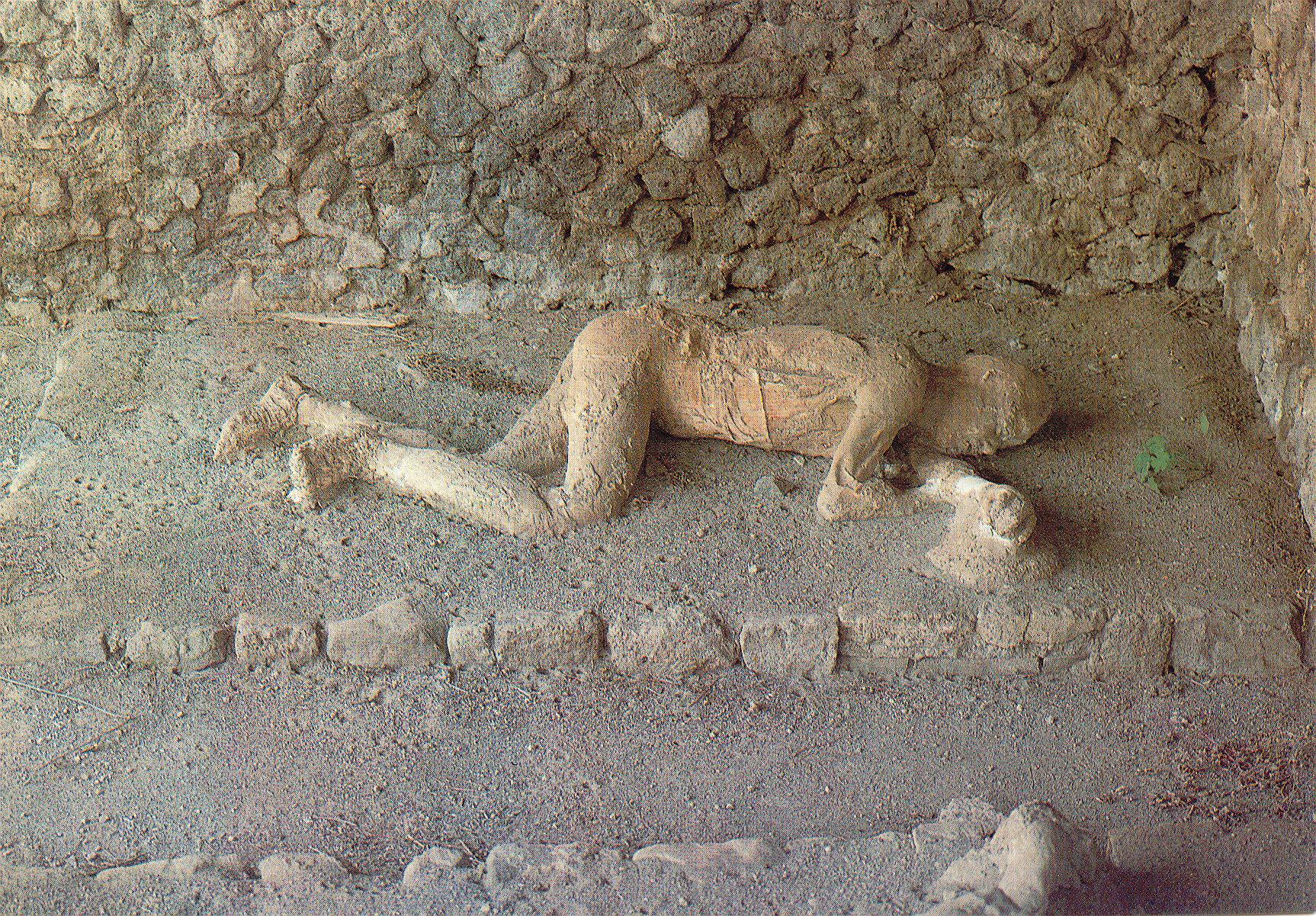 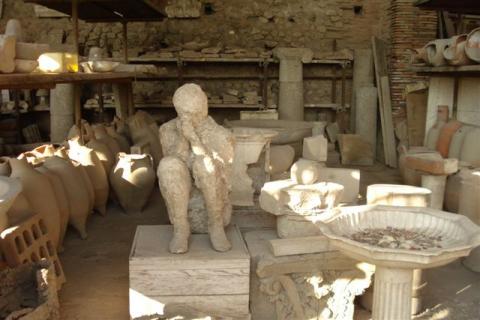 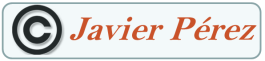 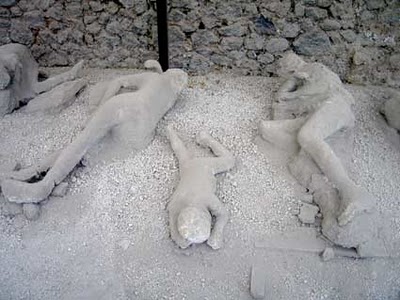 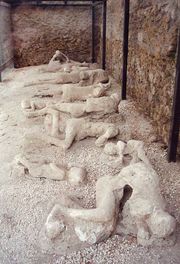 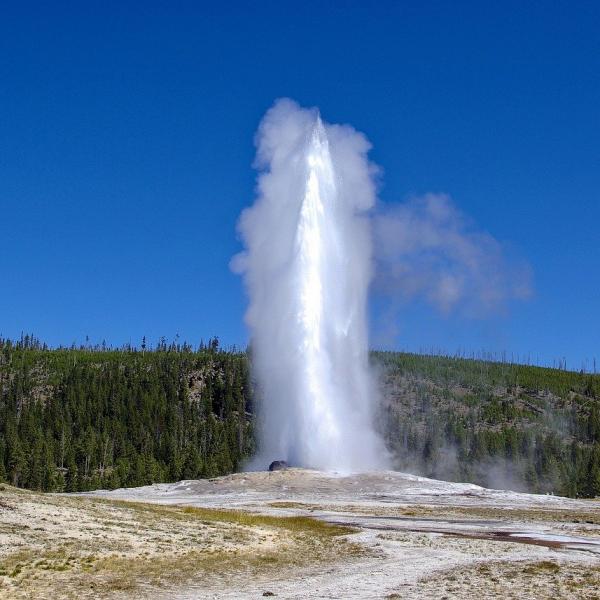 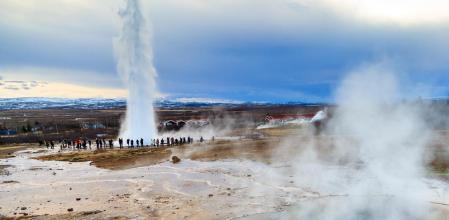 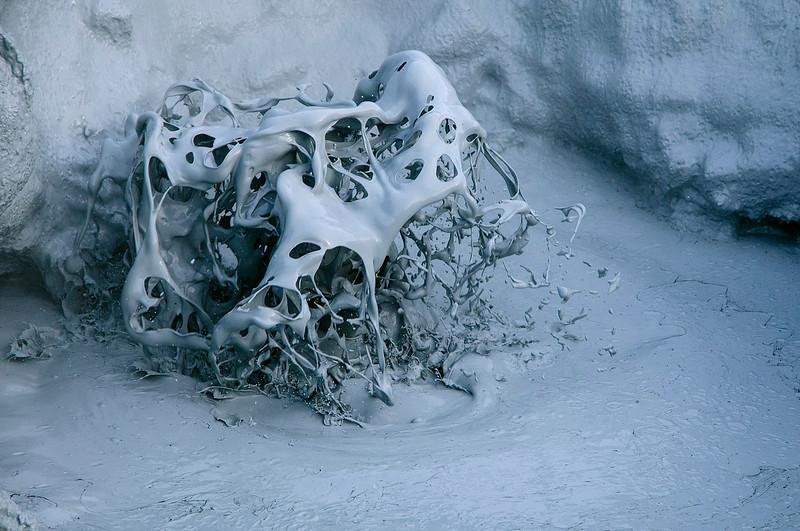 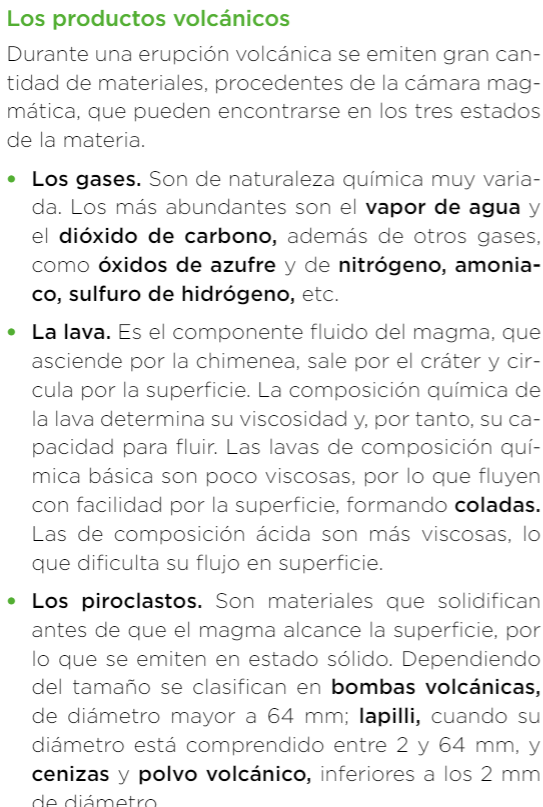 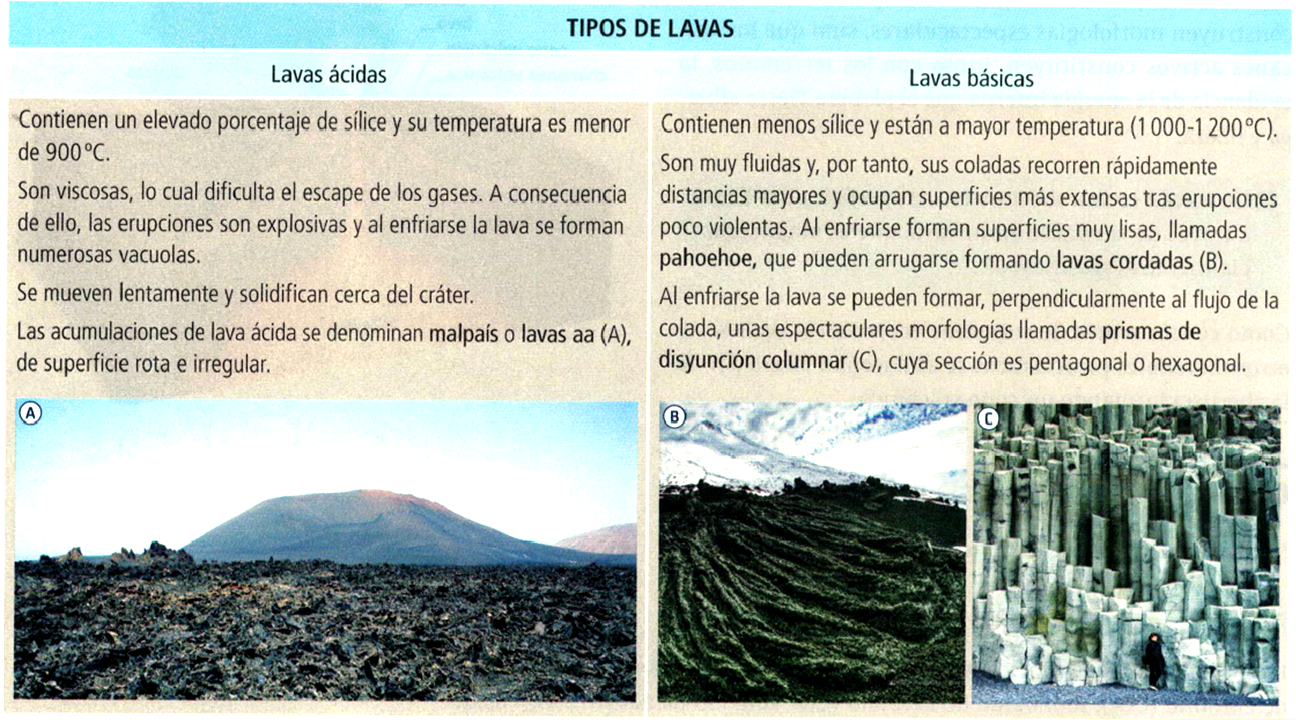 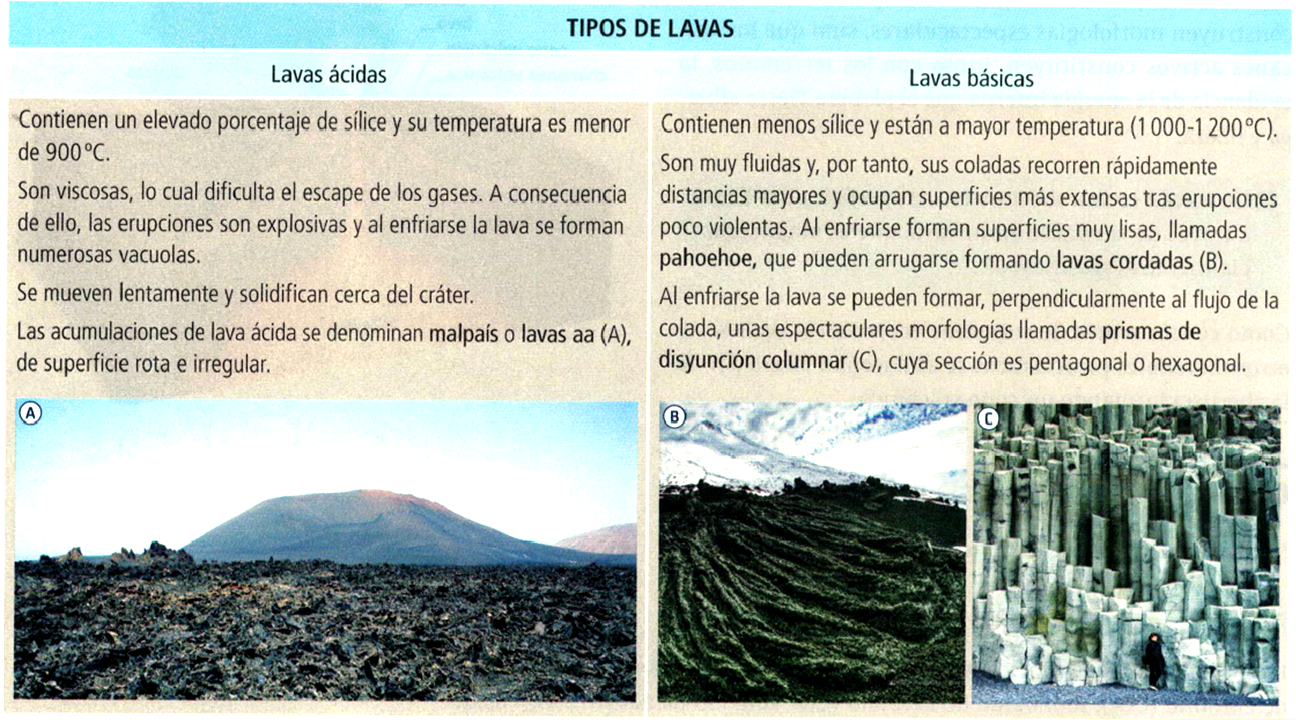 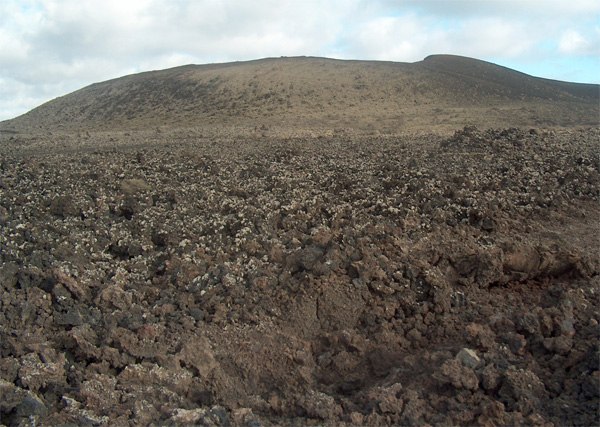 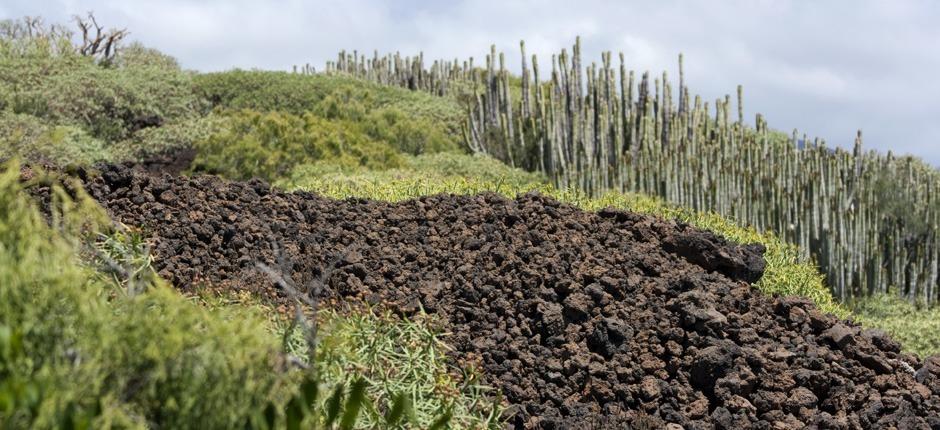 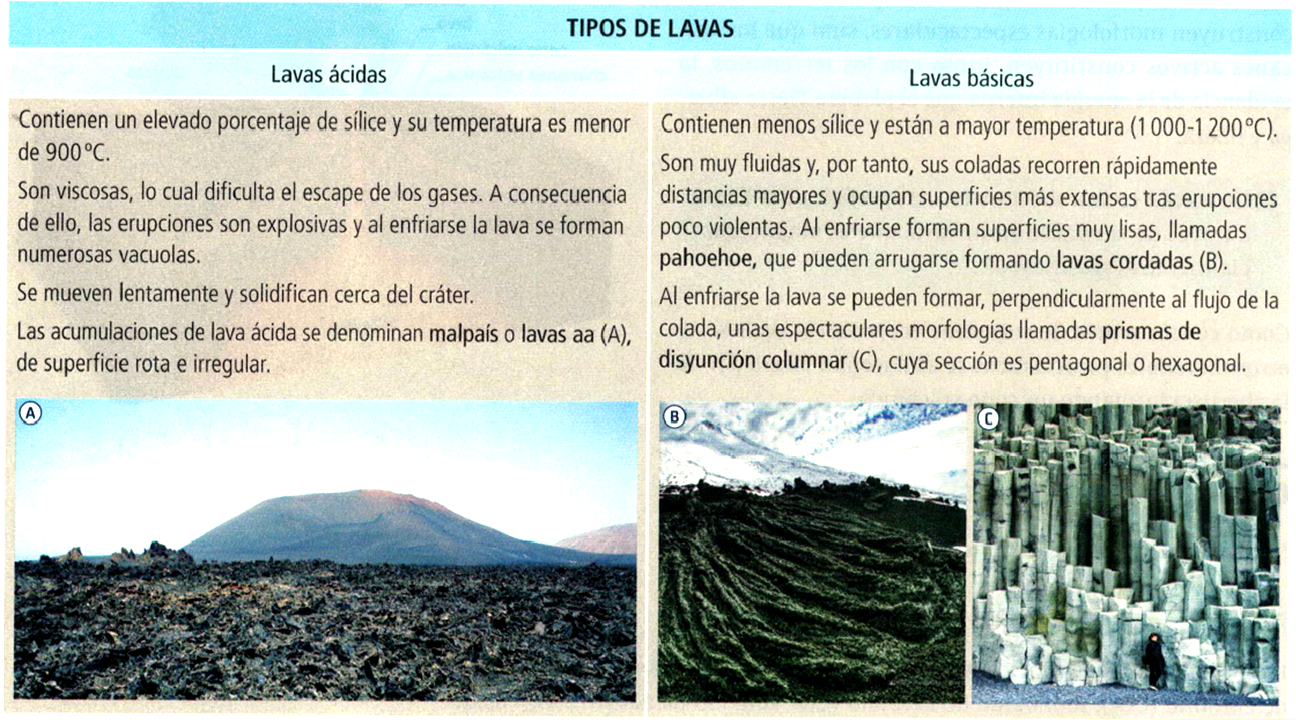 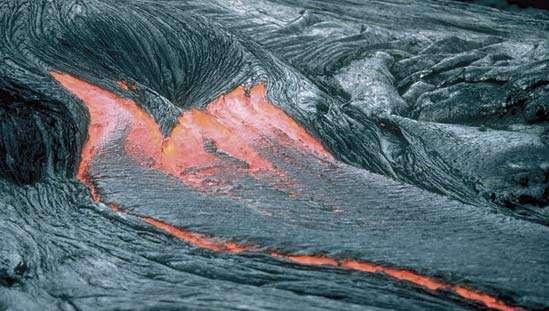 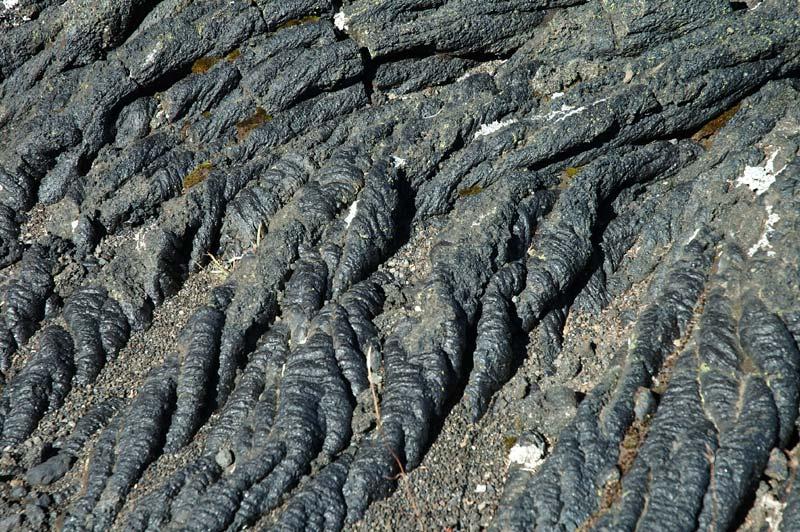 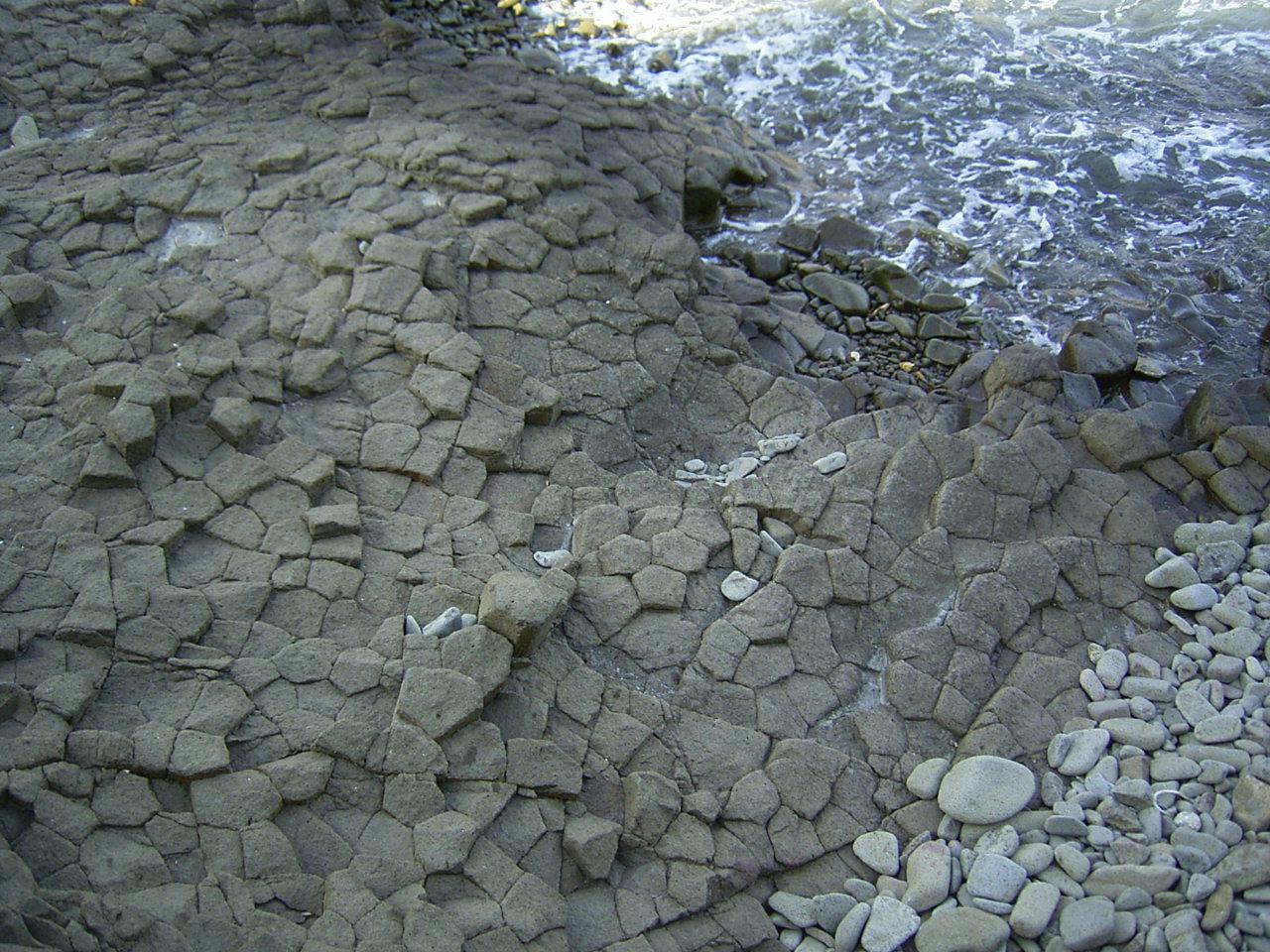 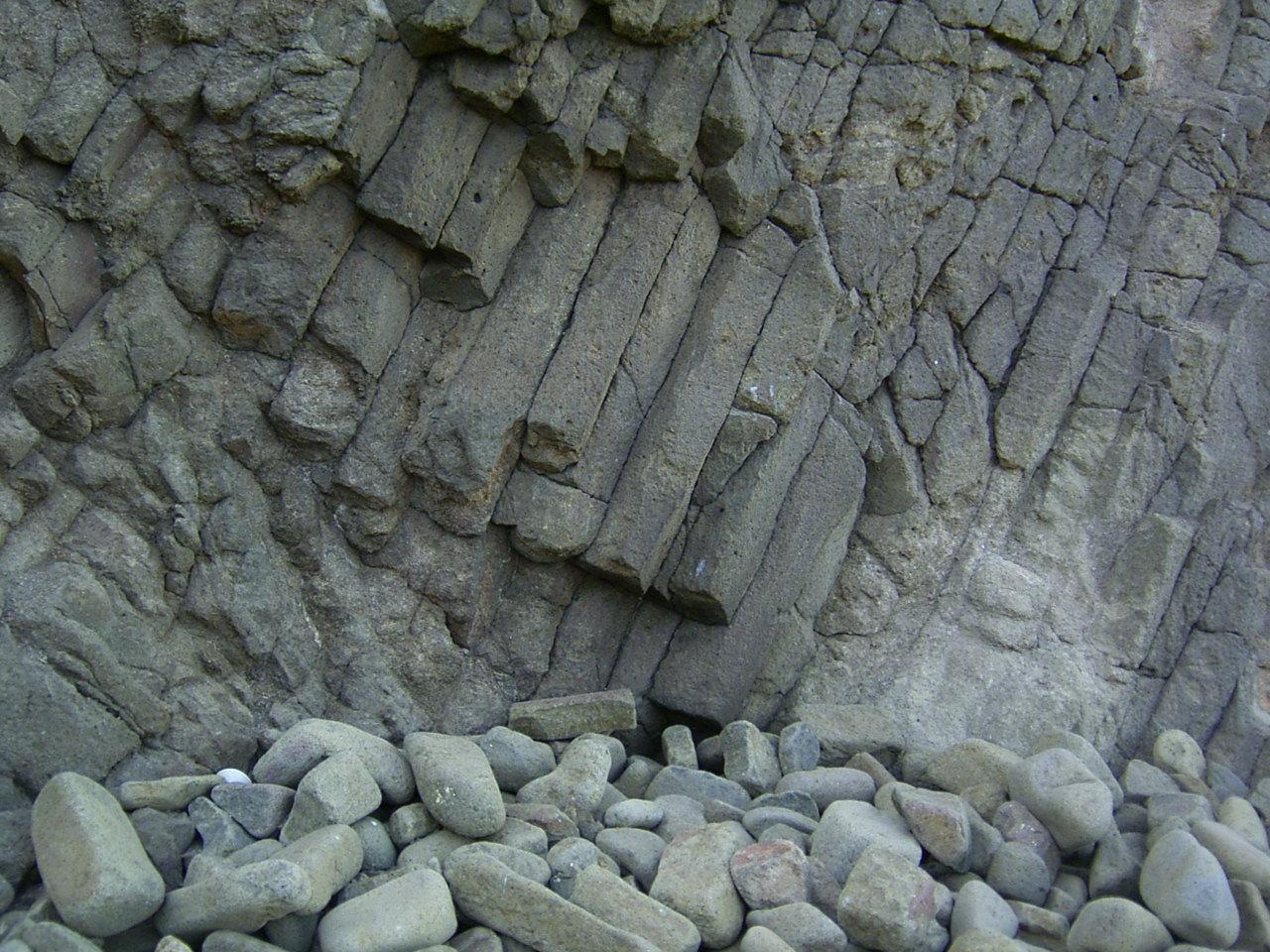 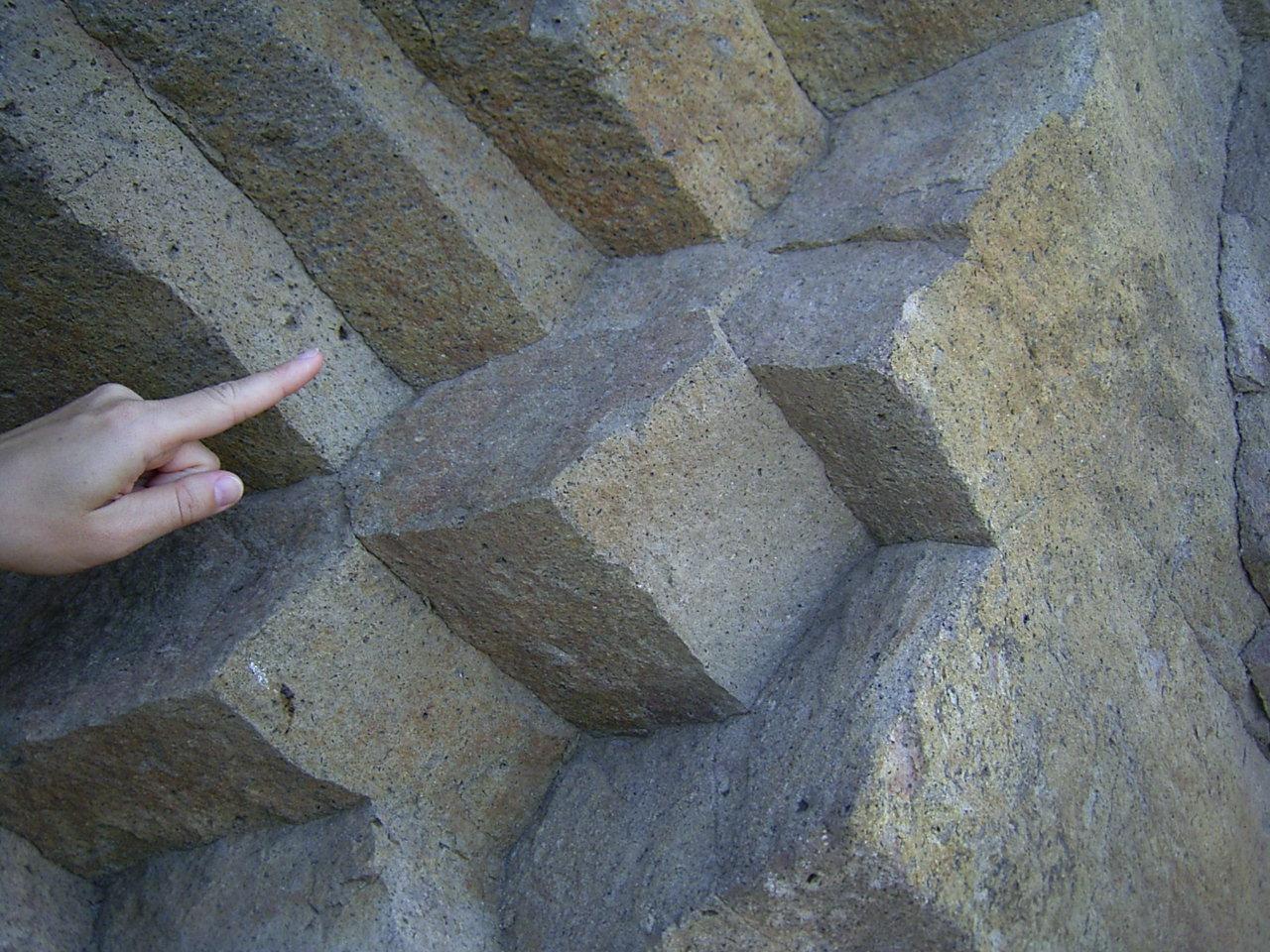 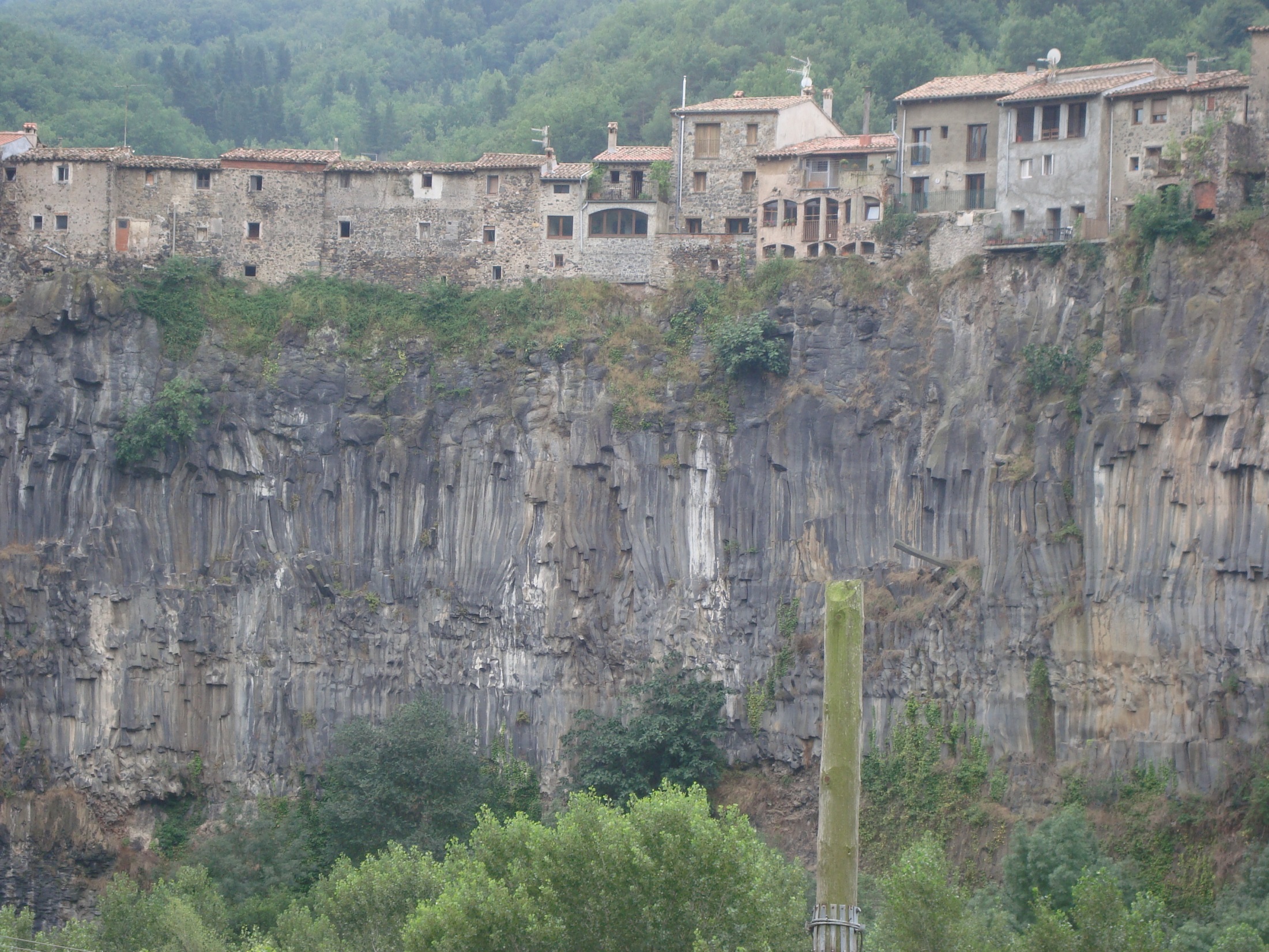 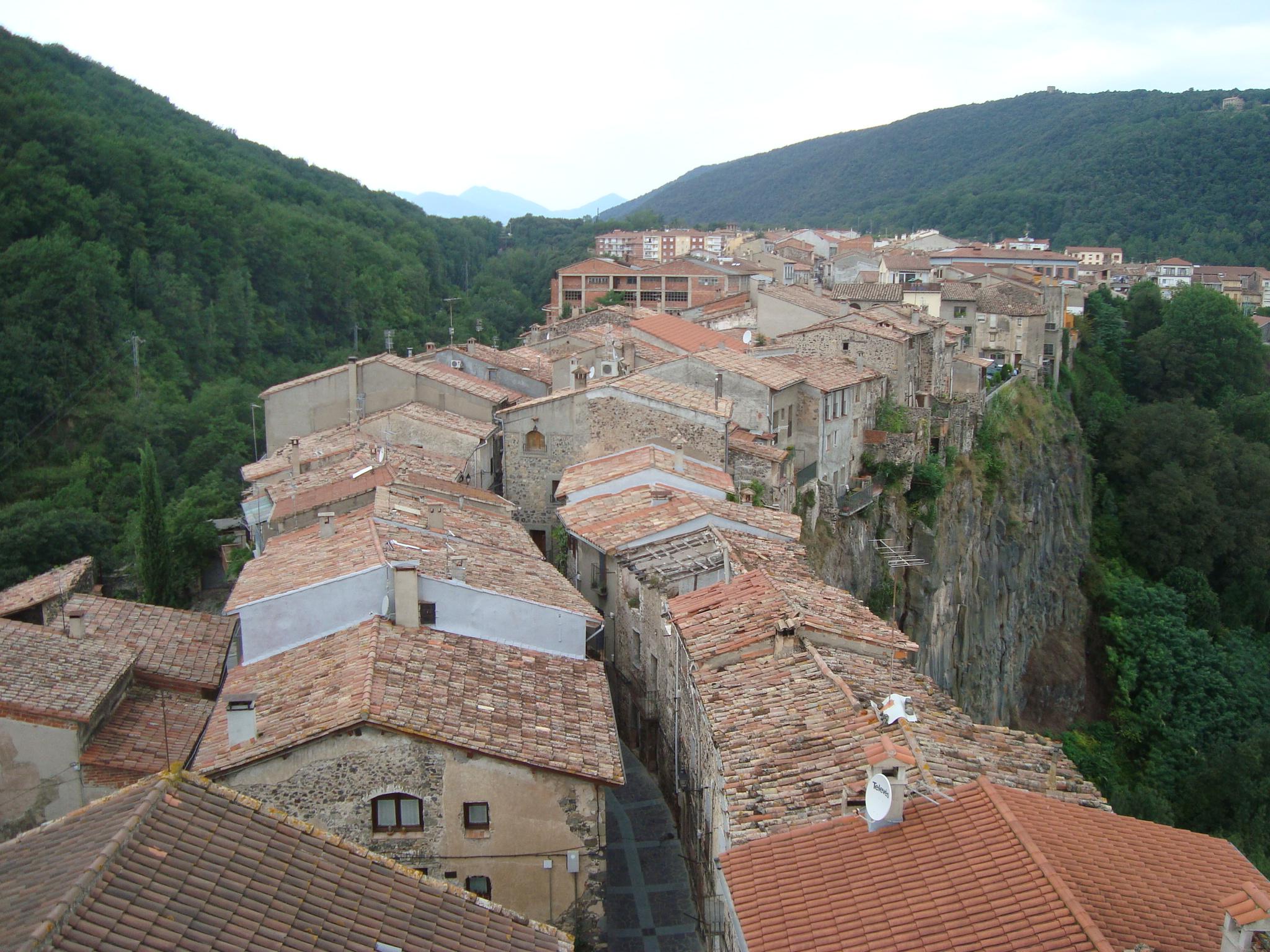 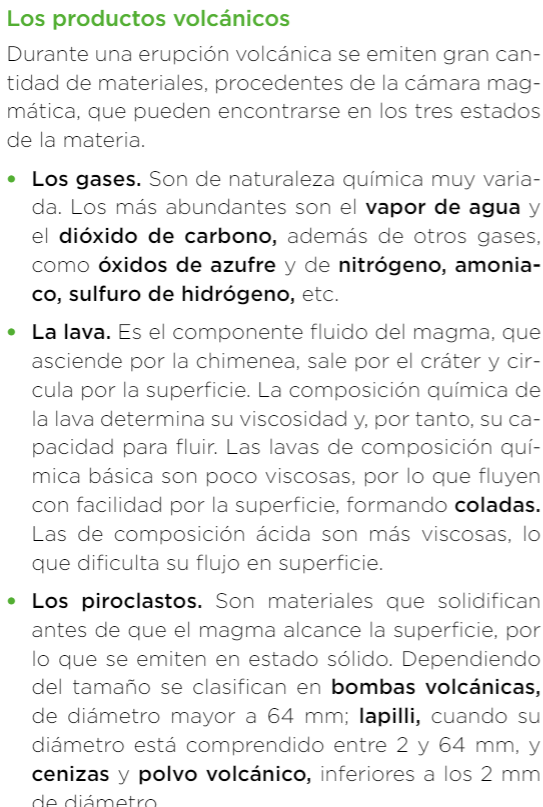 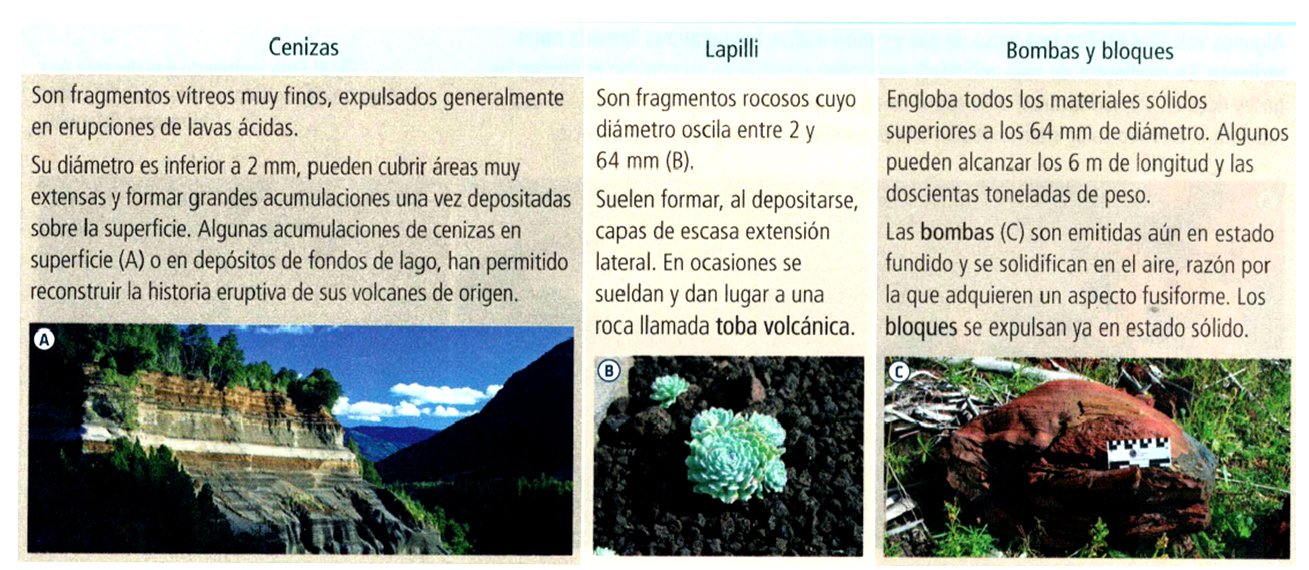 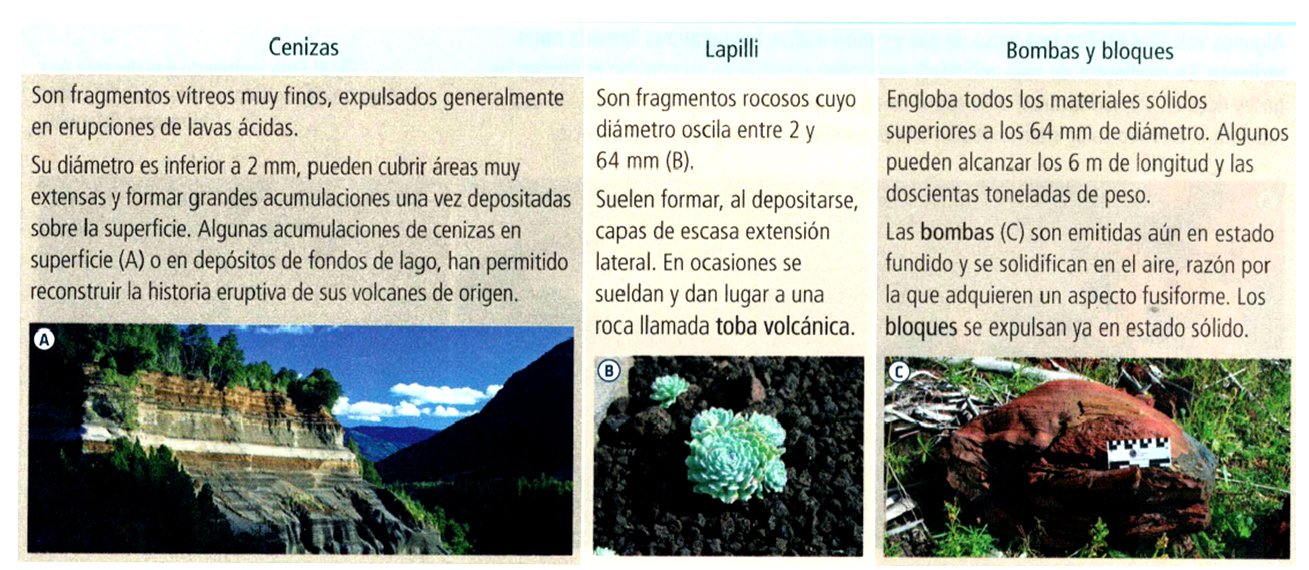 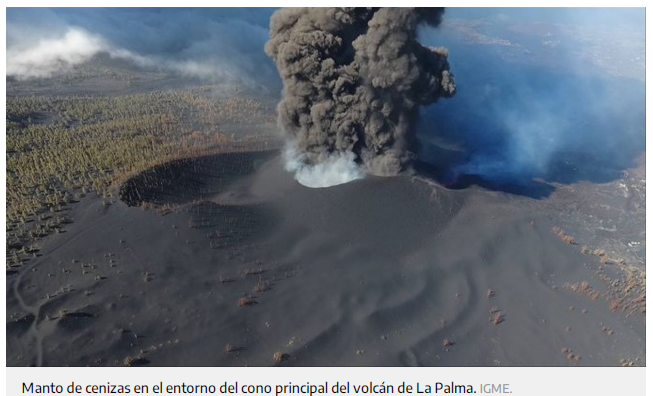 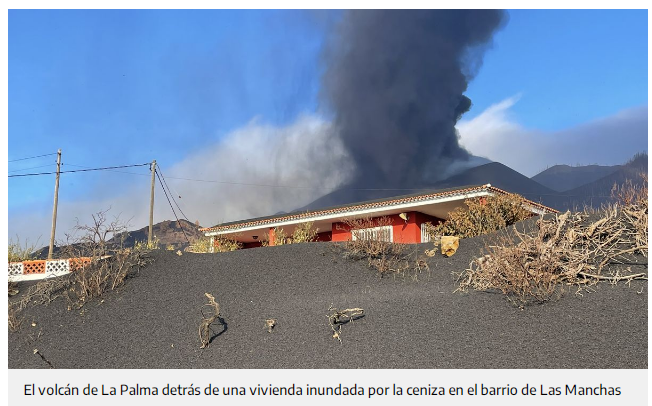 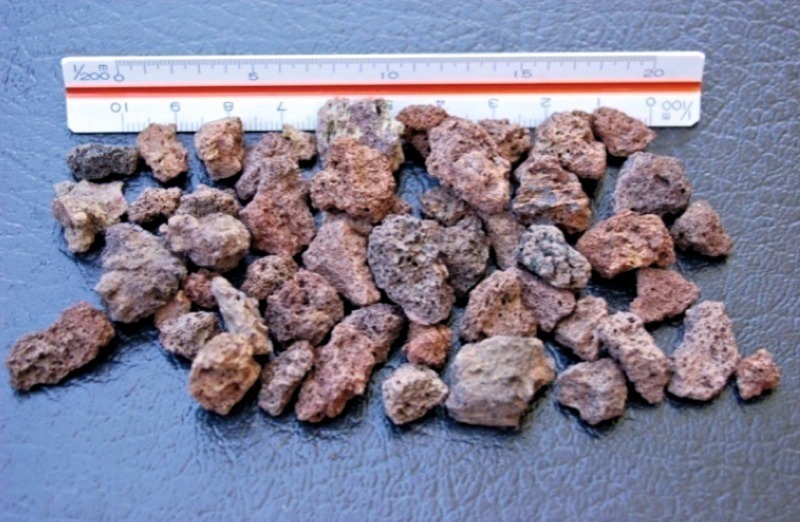 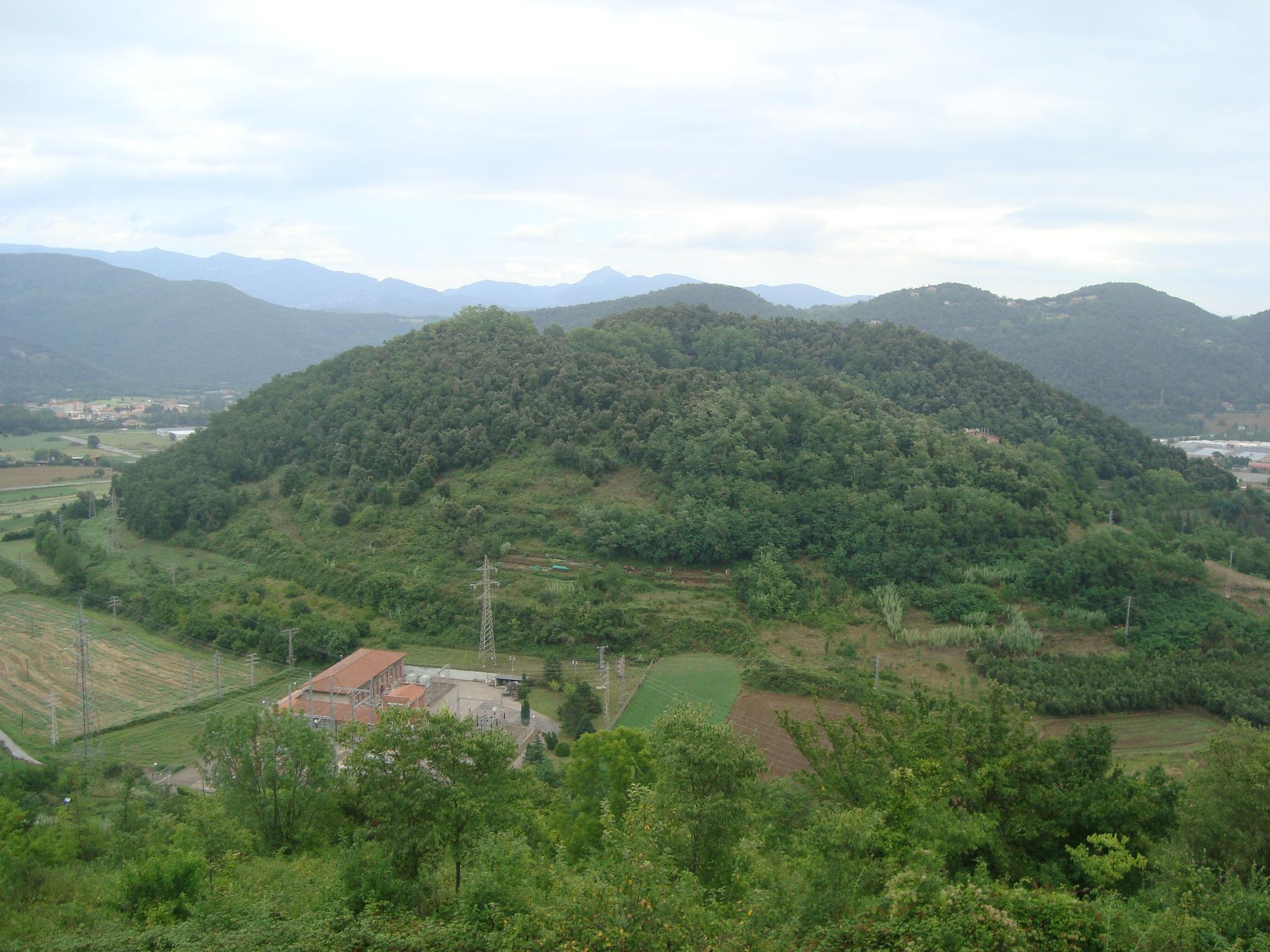 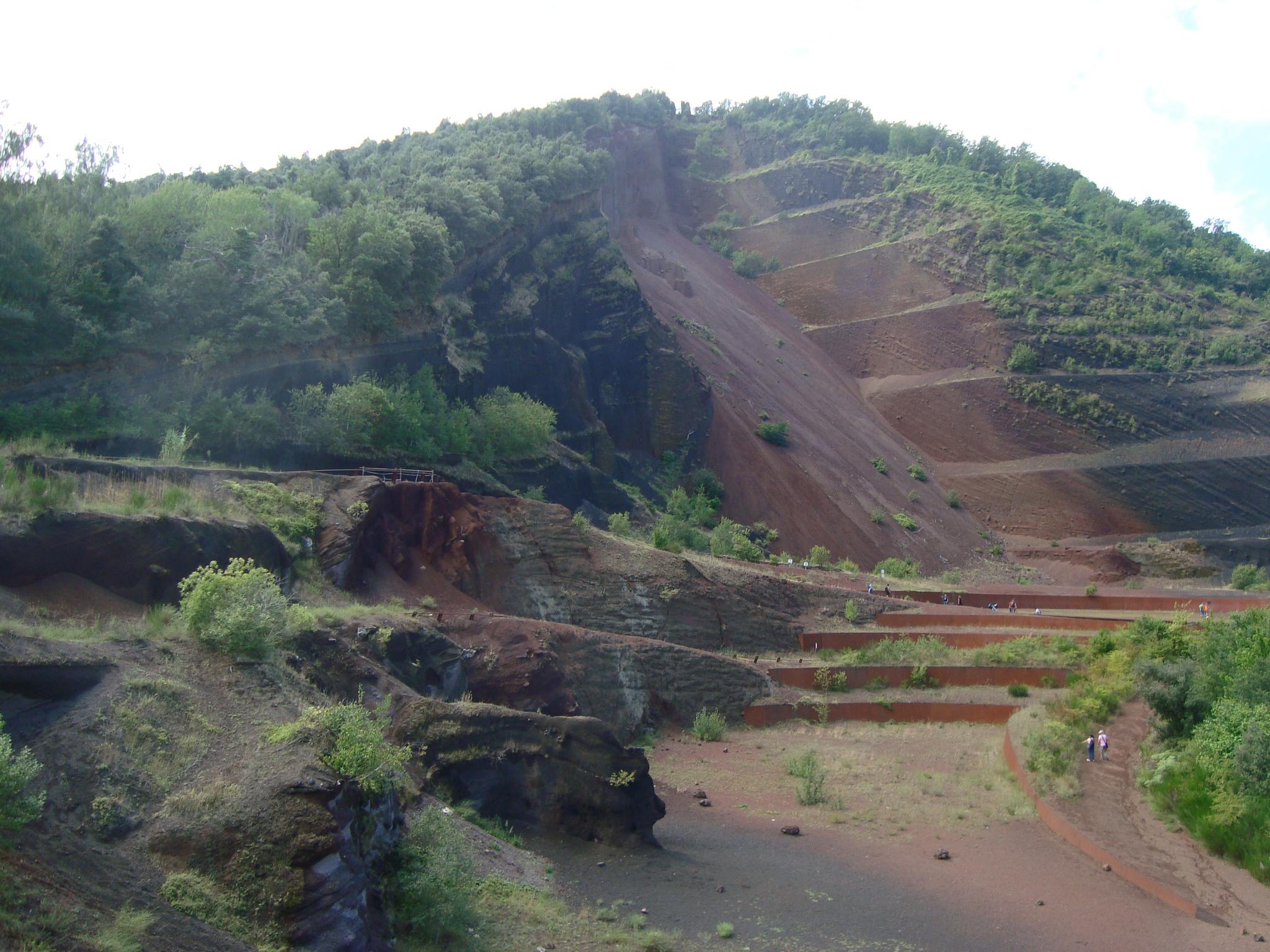 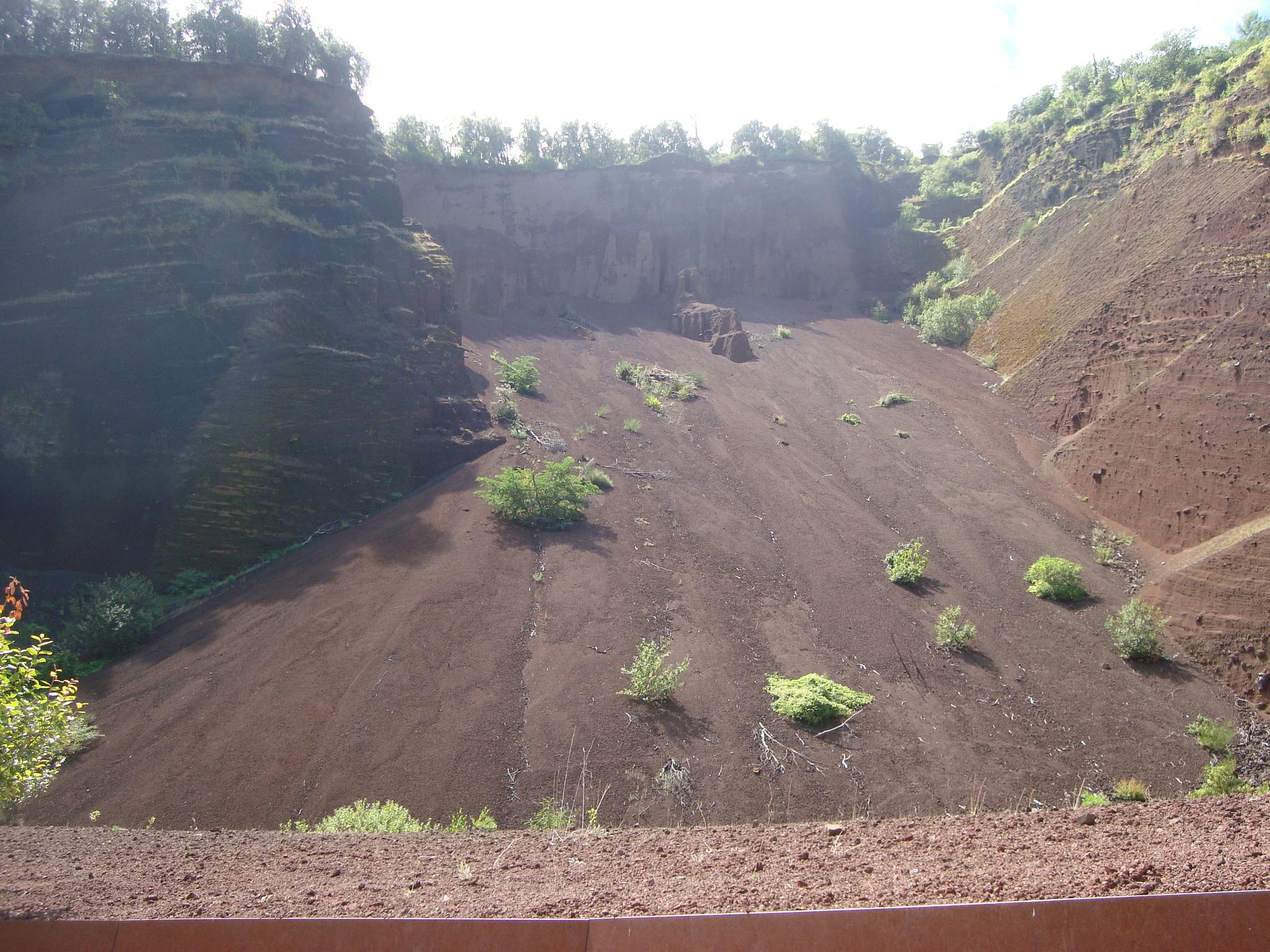 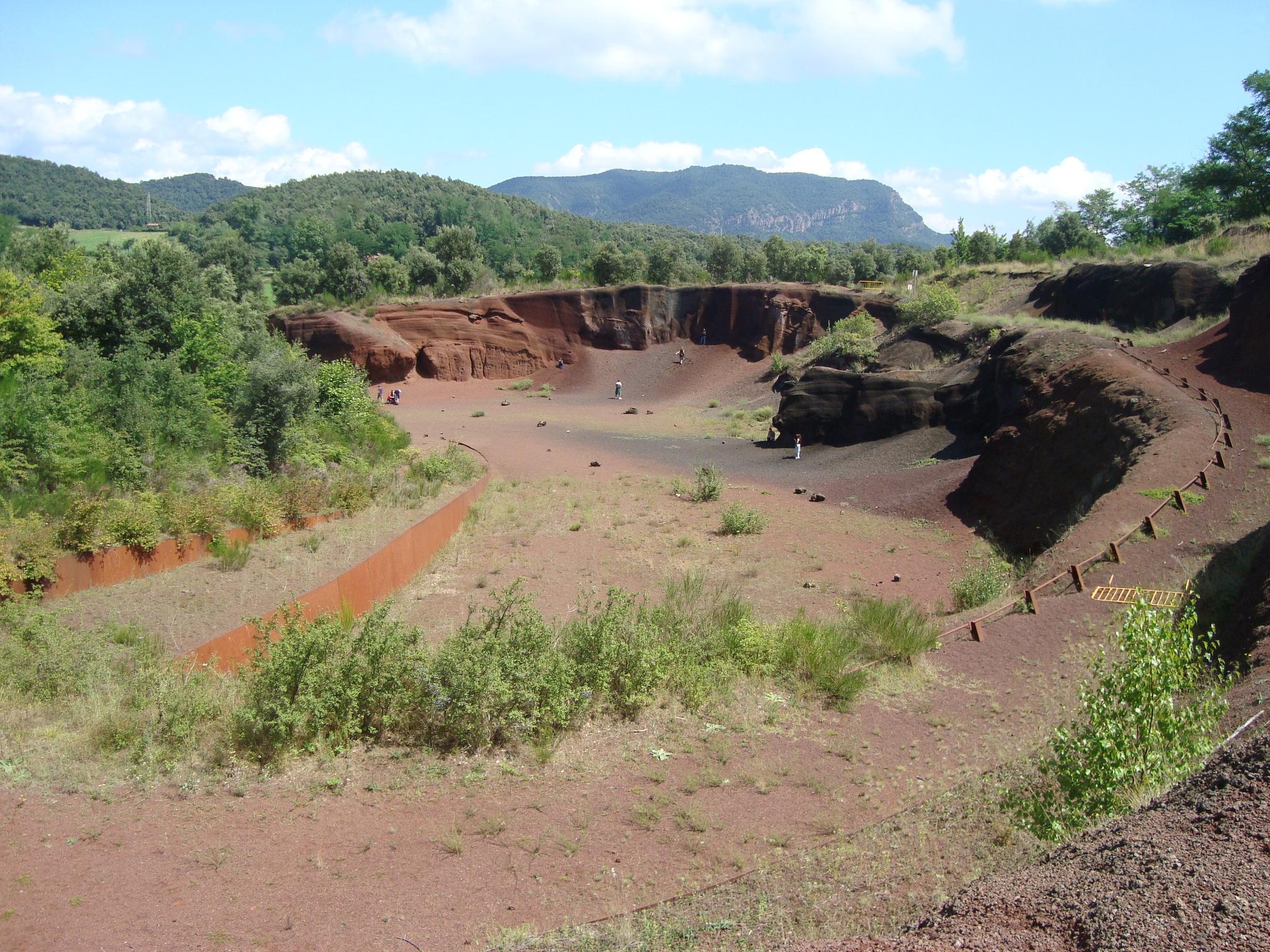 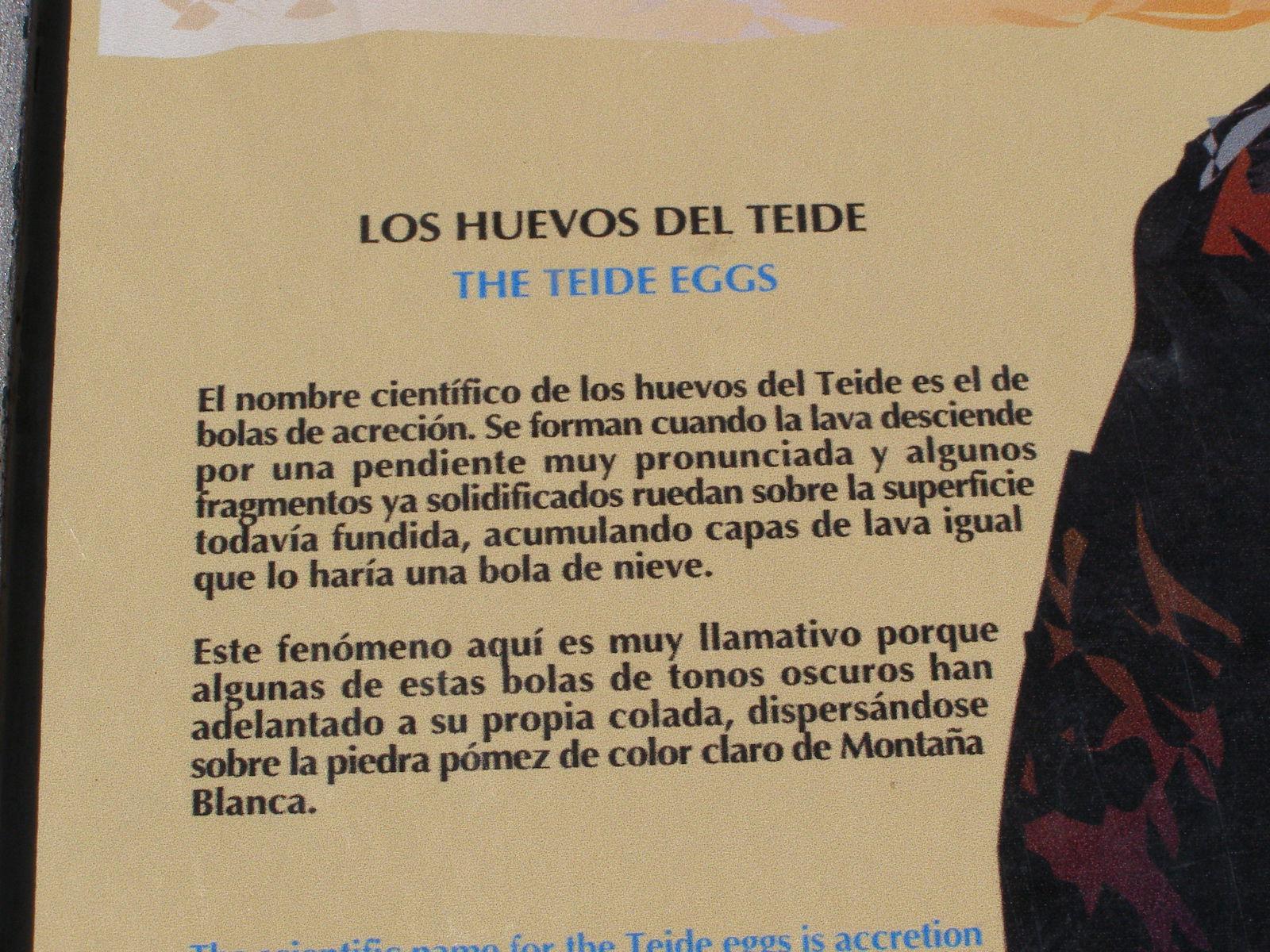 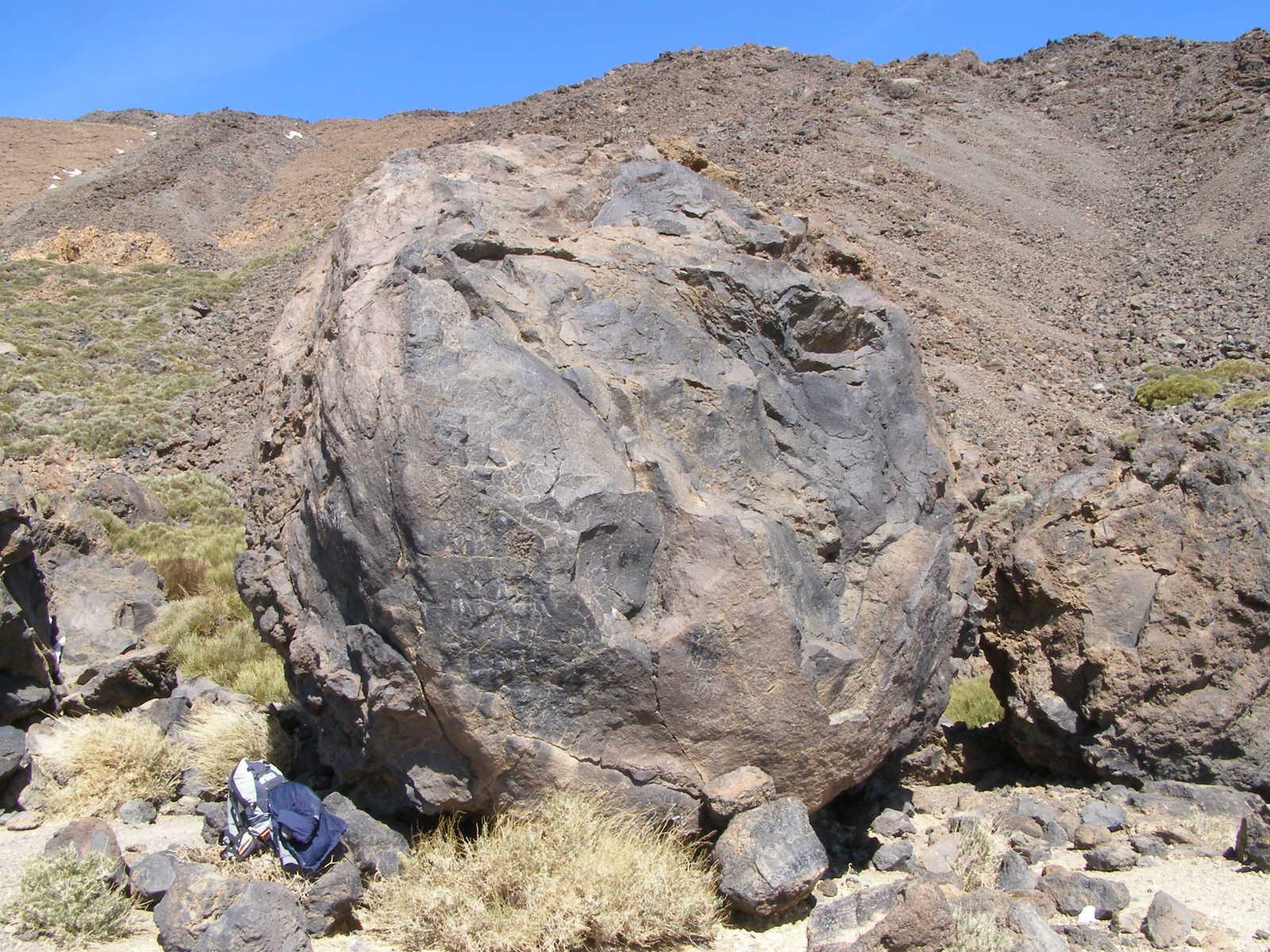 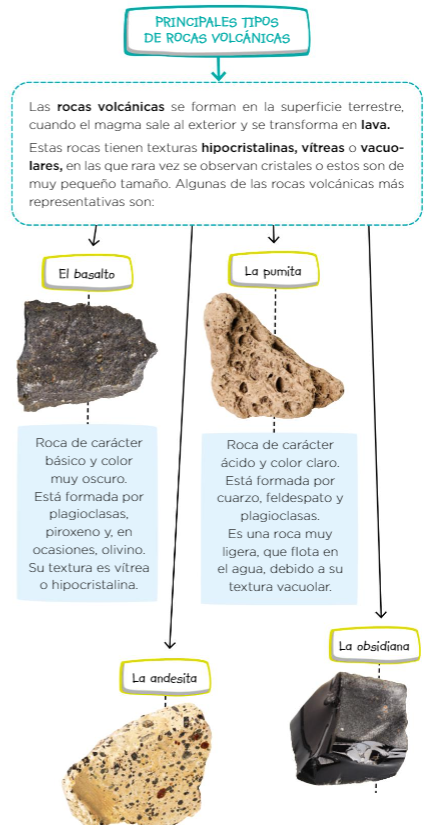 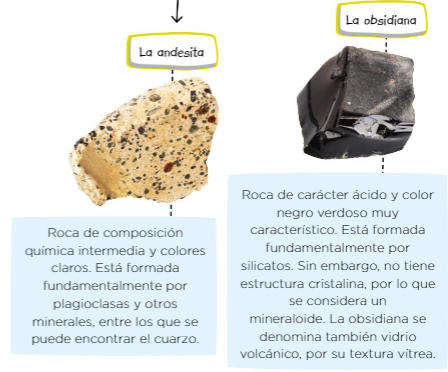 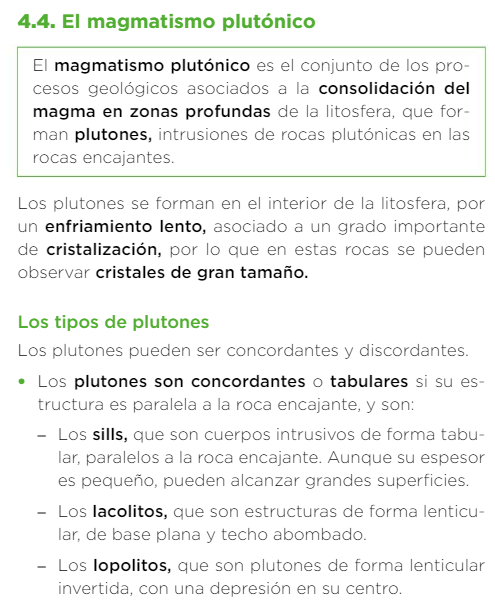 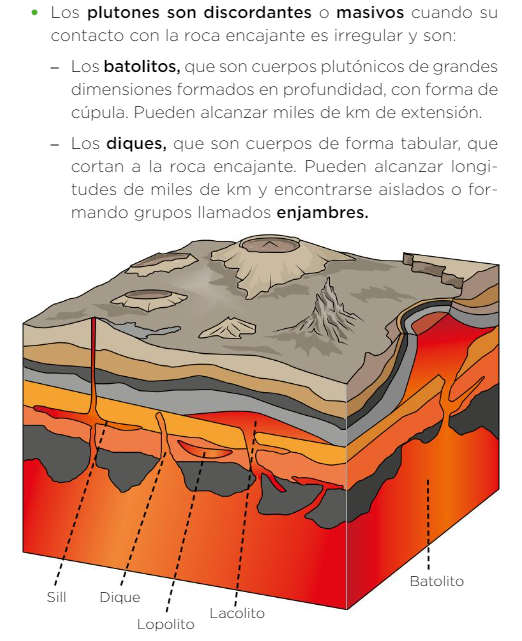 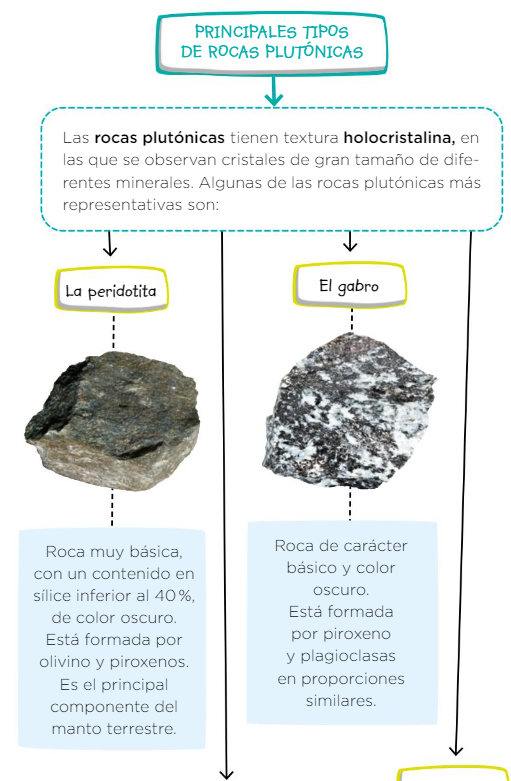 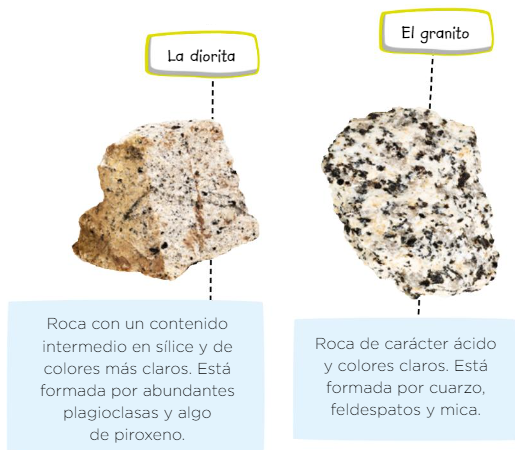 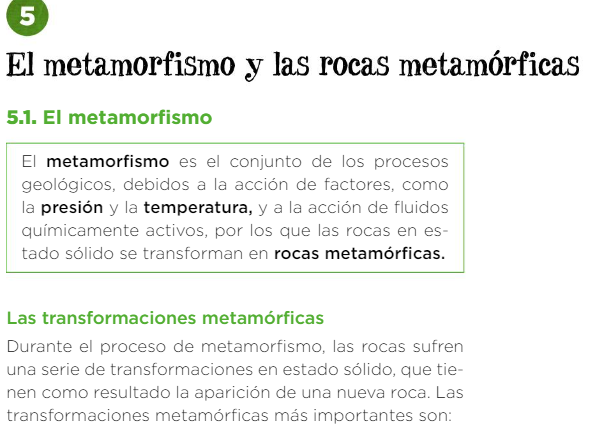 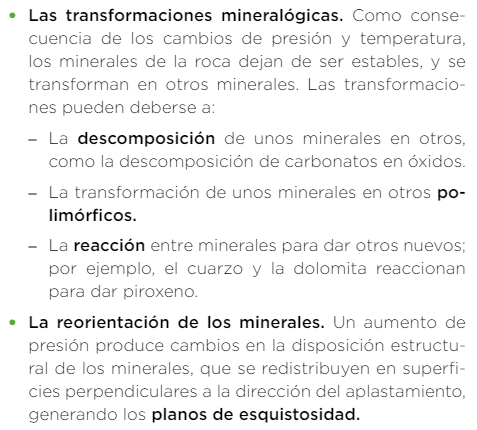 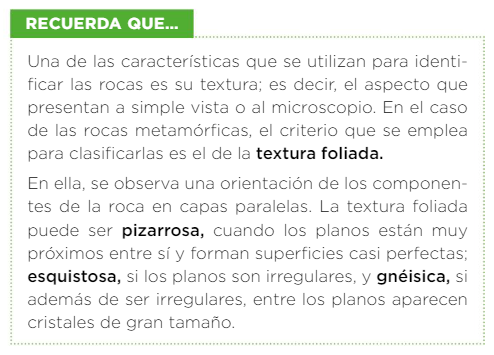 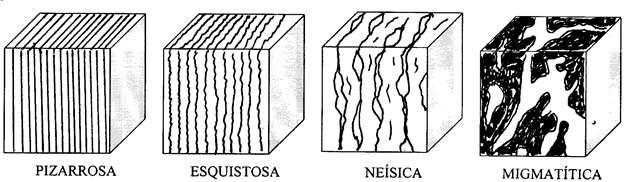 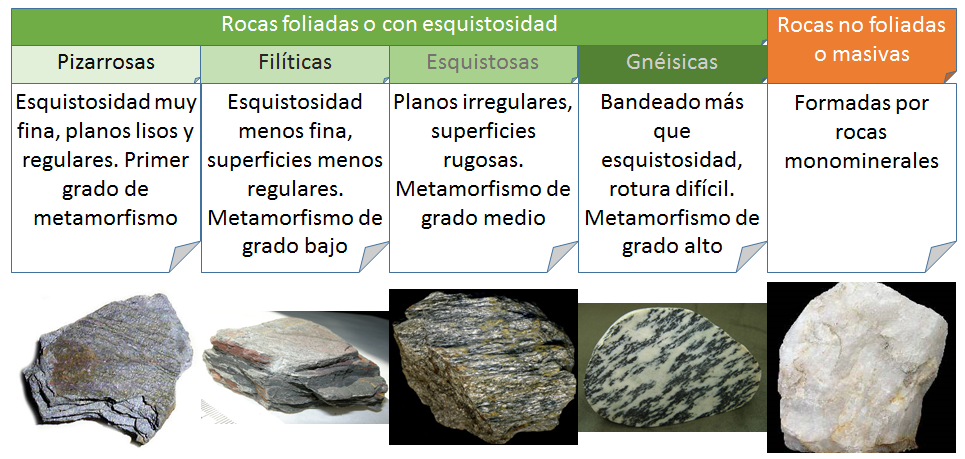 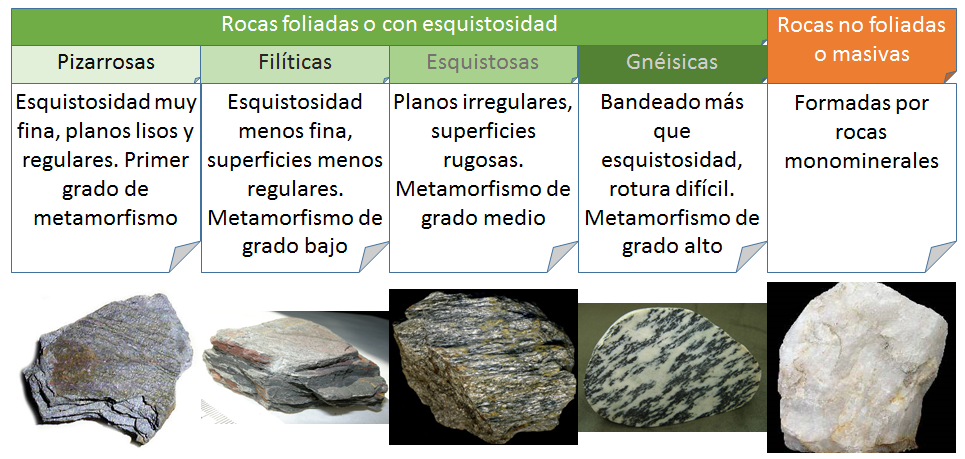 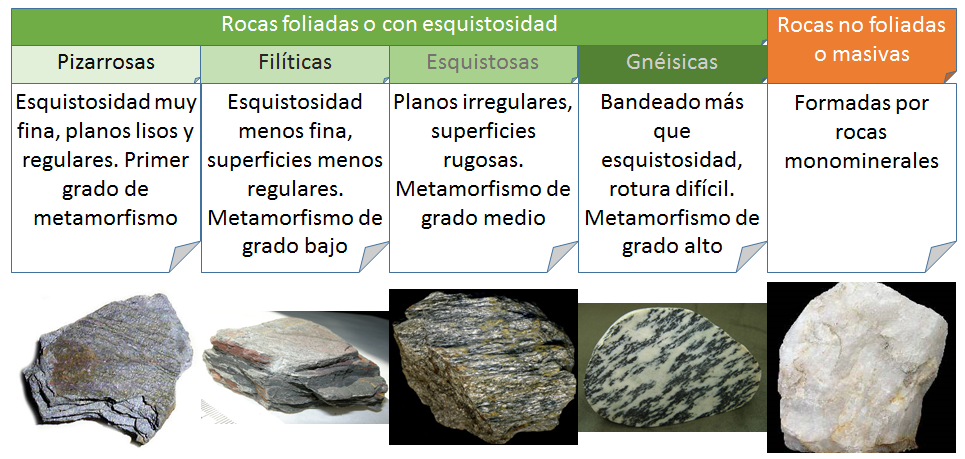 Tipos de textura foliada.
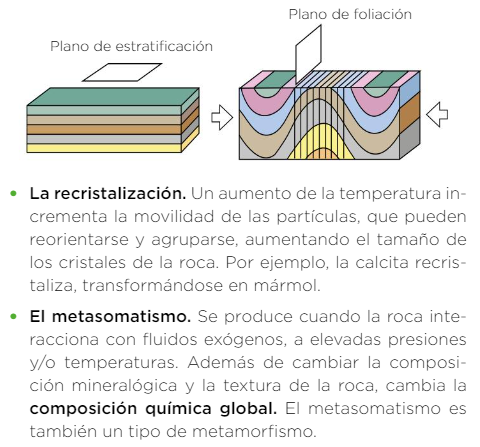 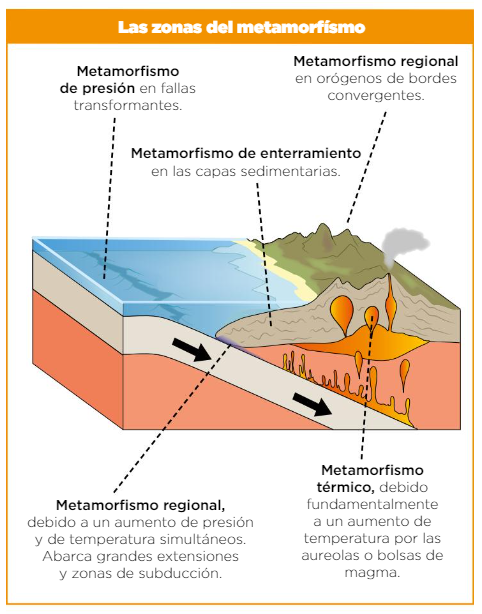 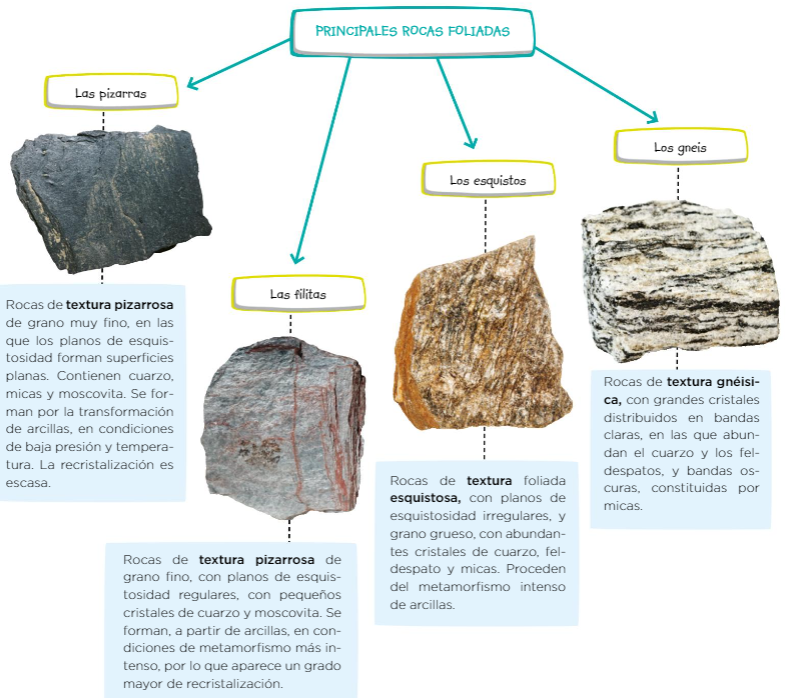 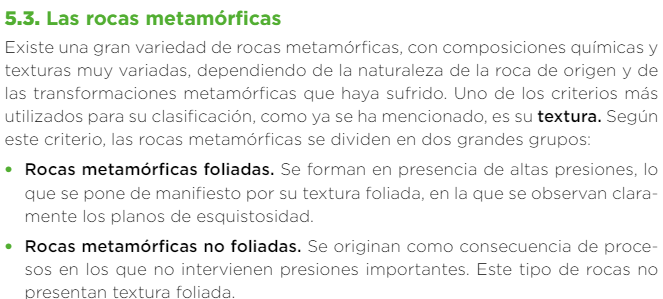 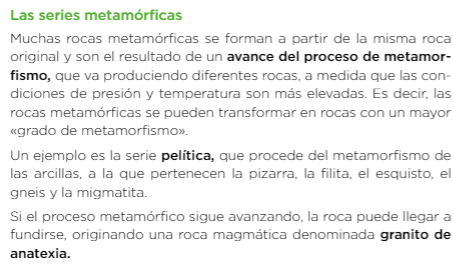 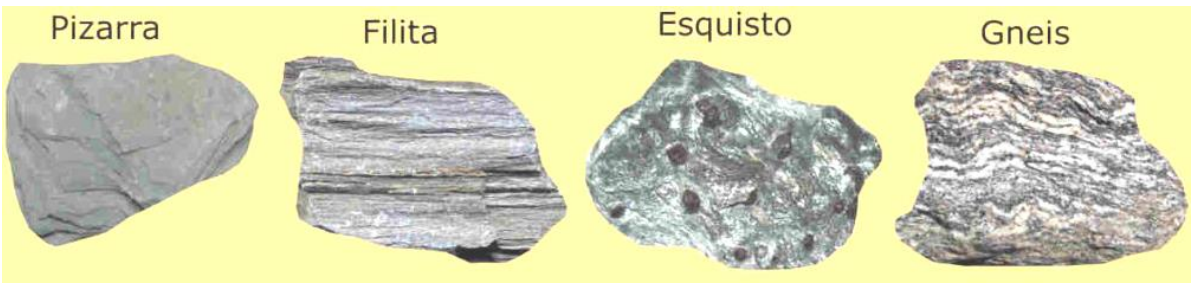 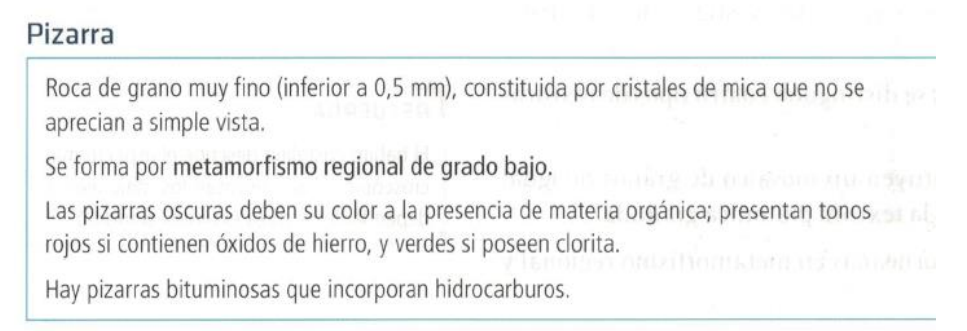 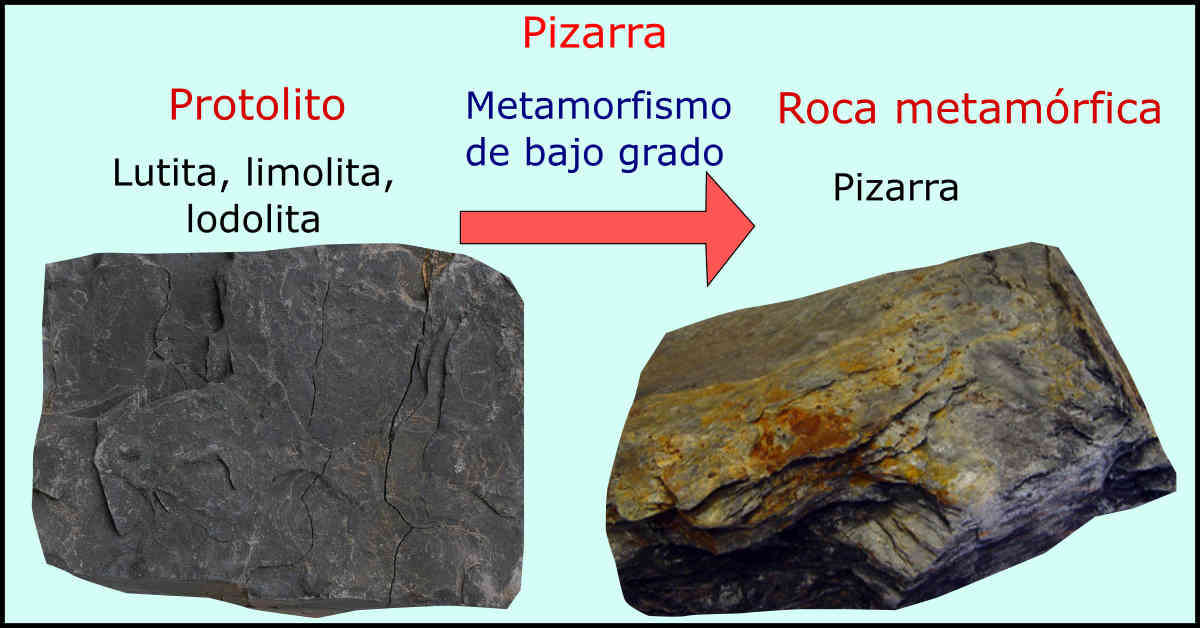 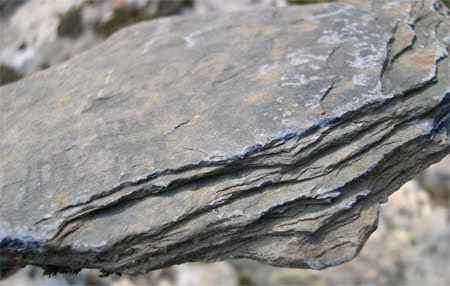 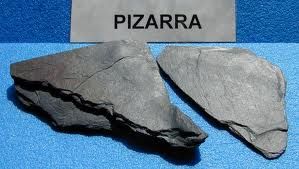 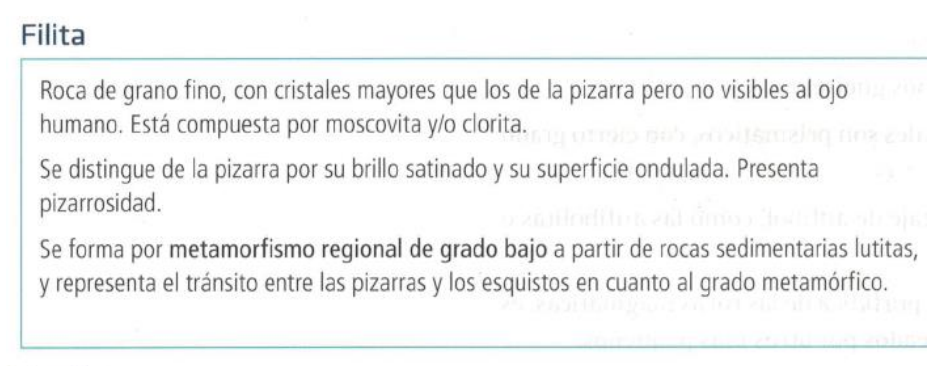 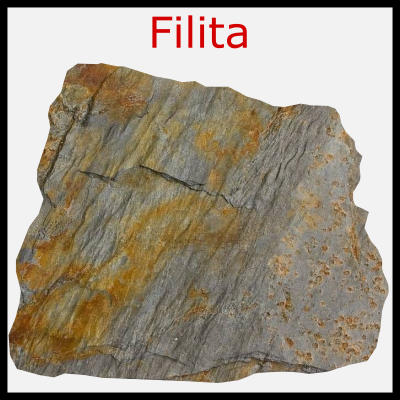 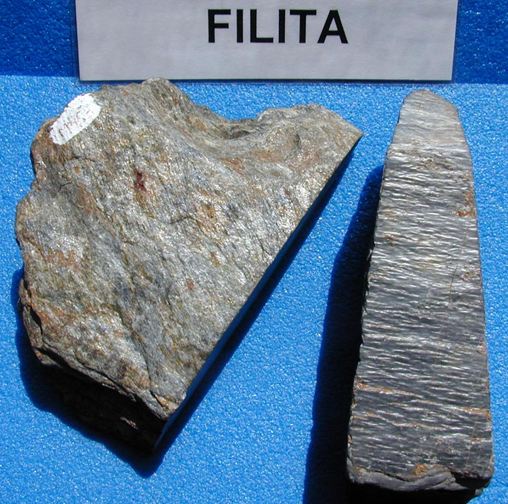 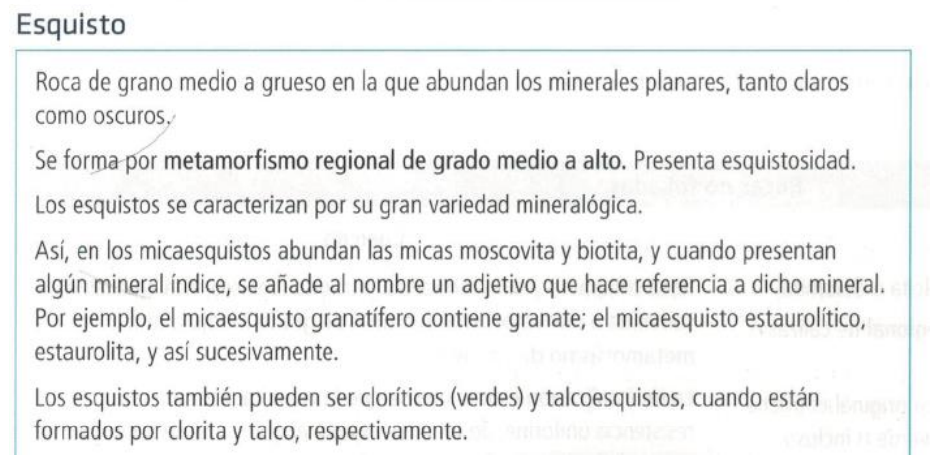 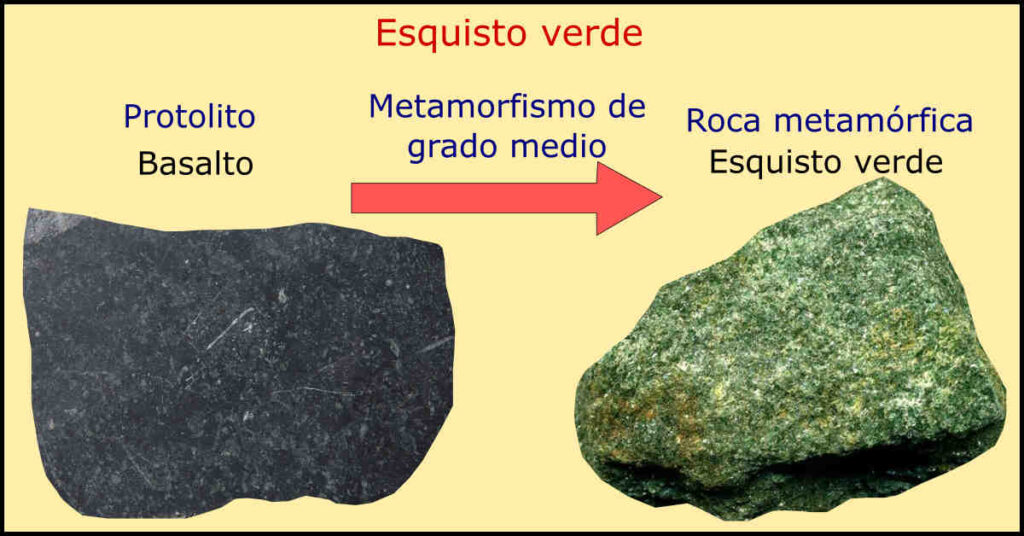 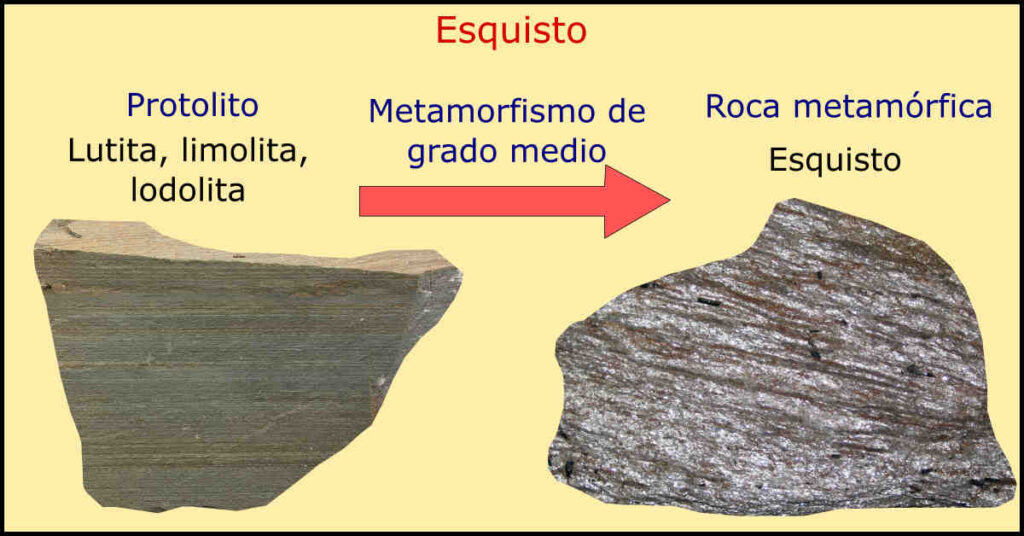 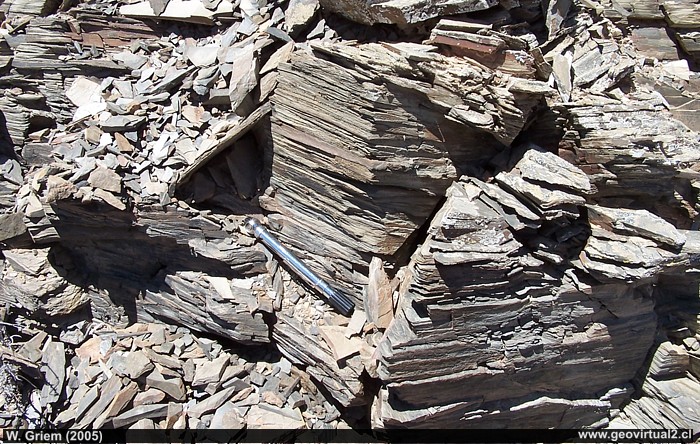 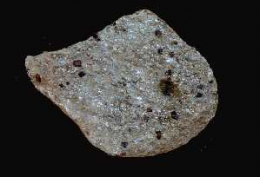 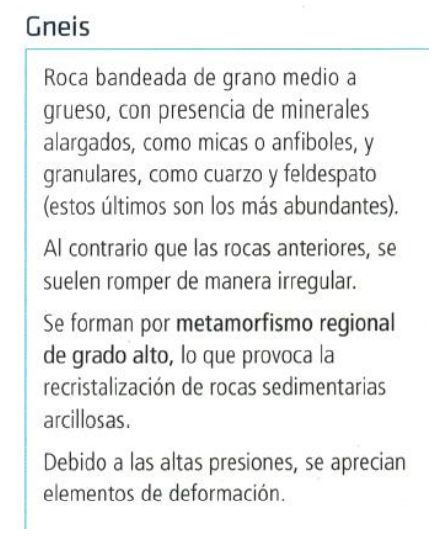 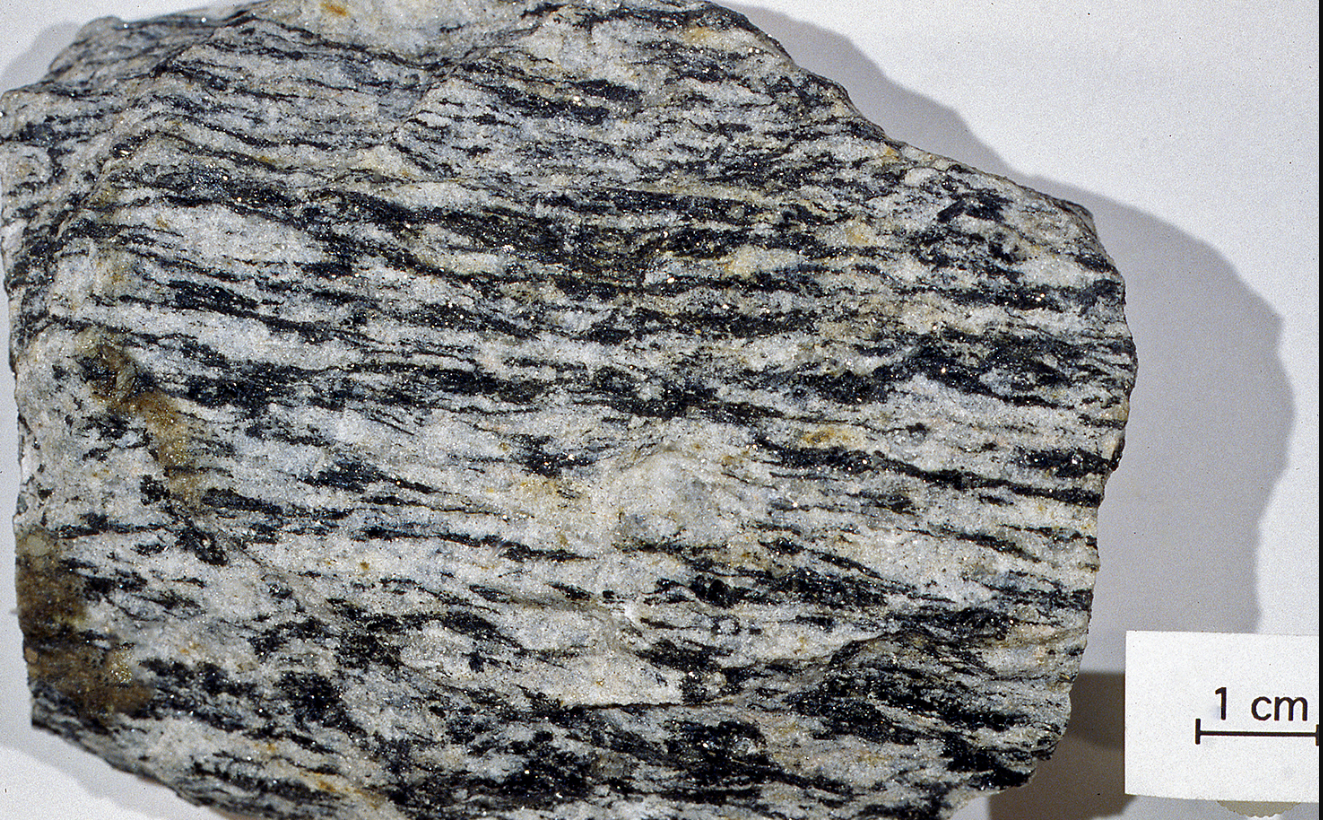 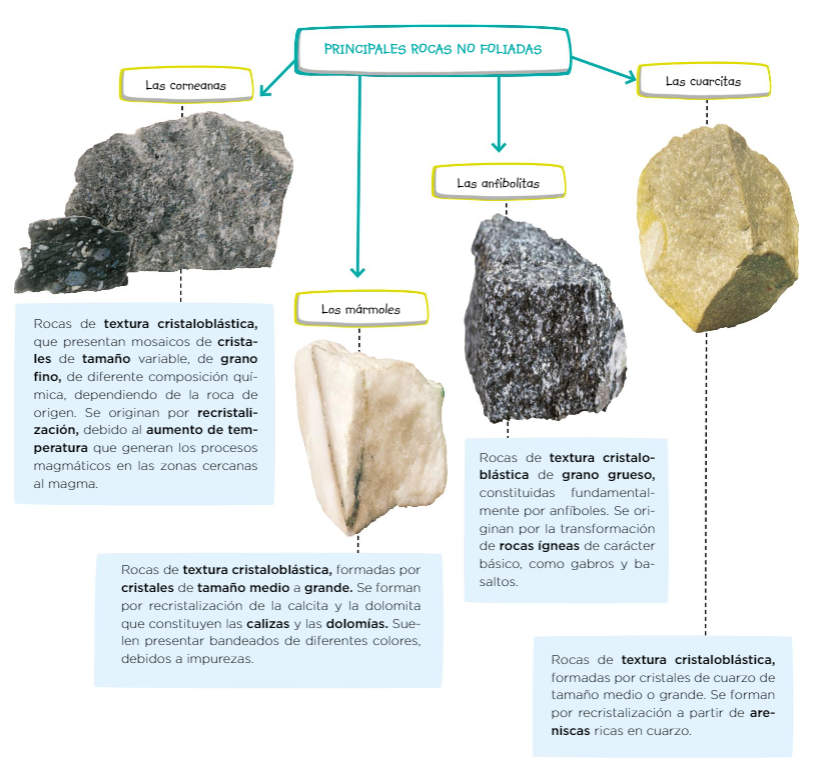 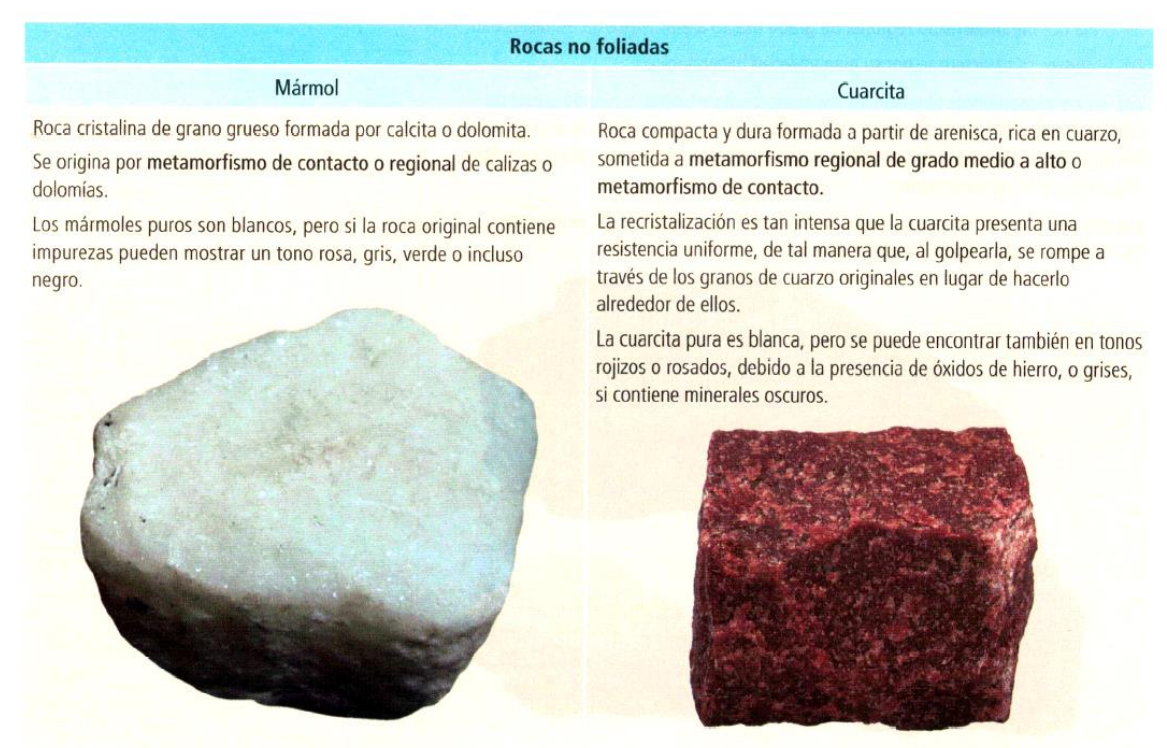 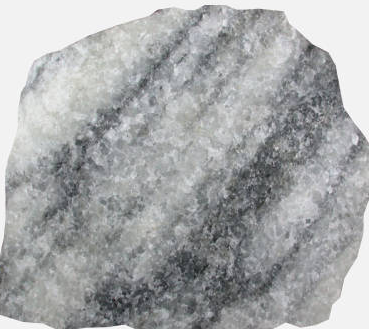 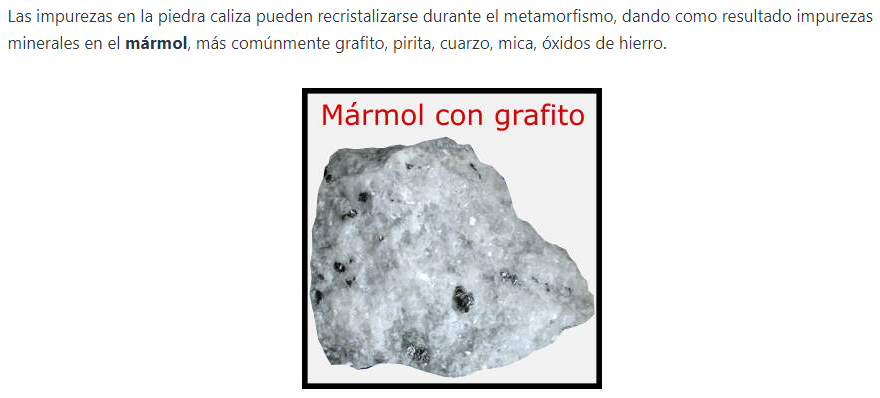 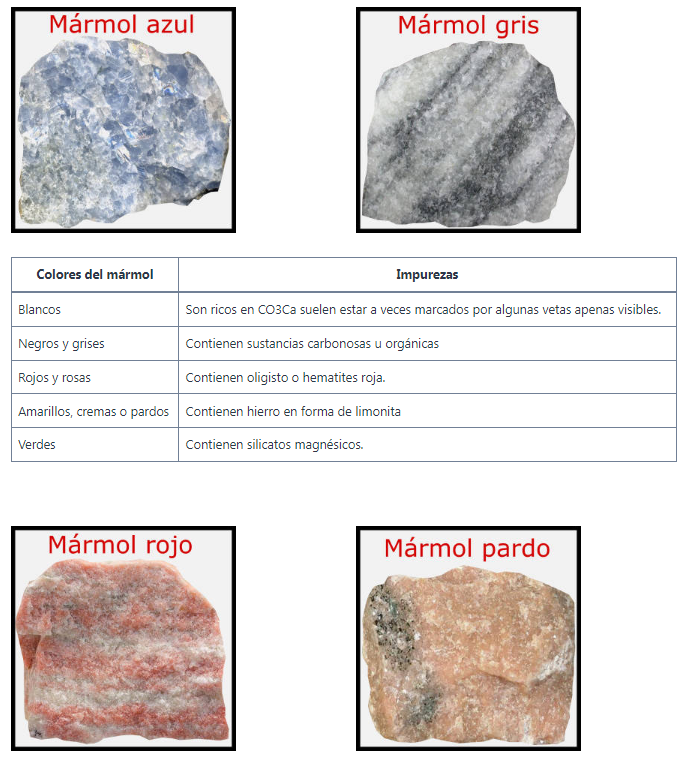 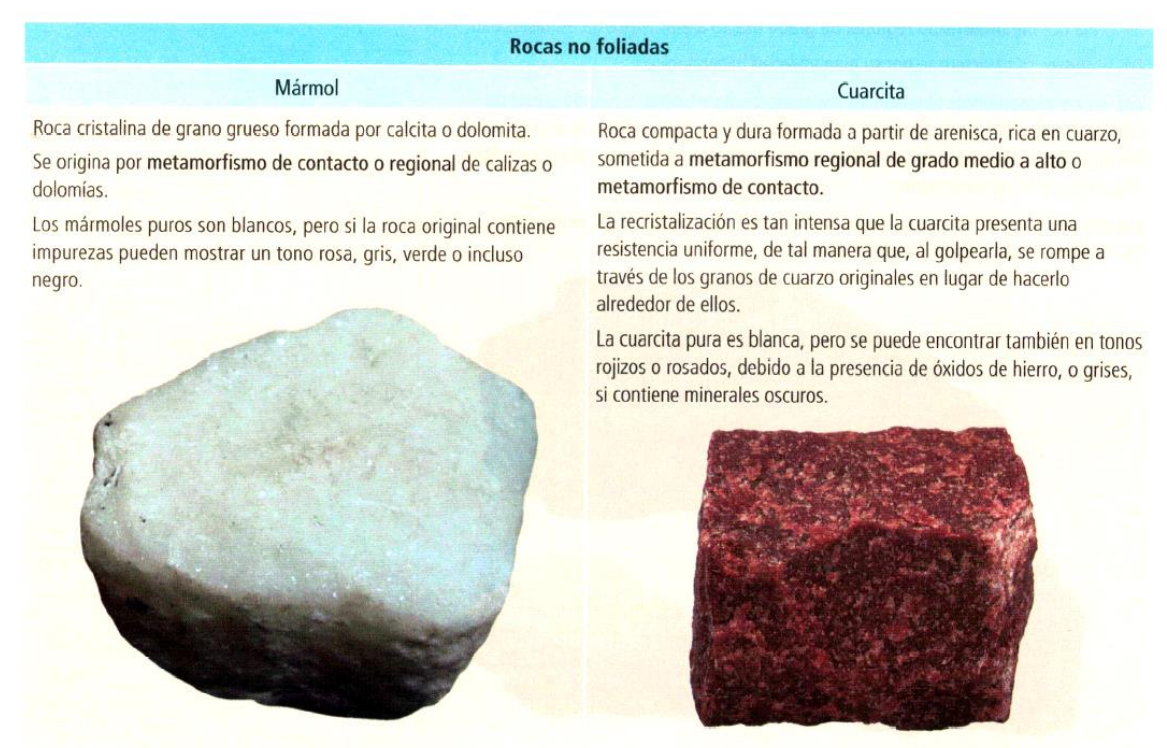 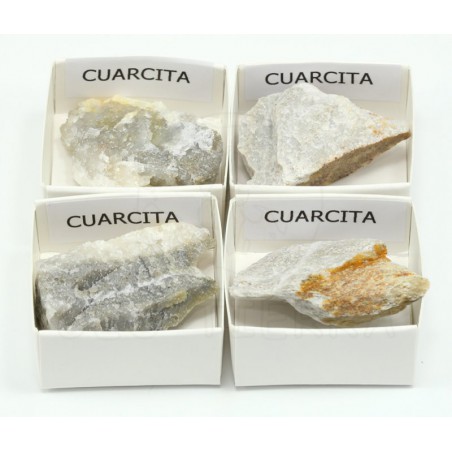 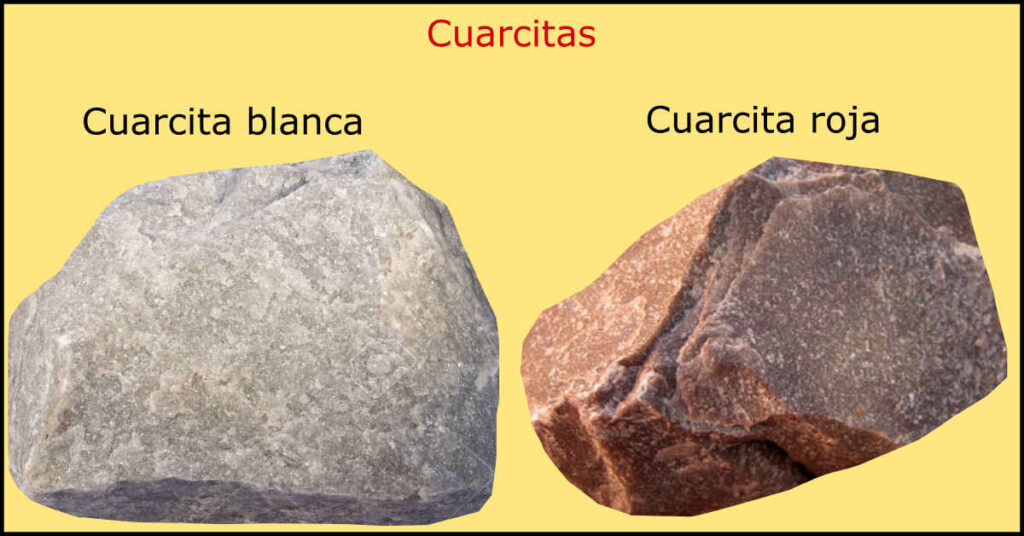 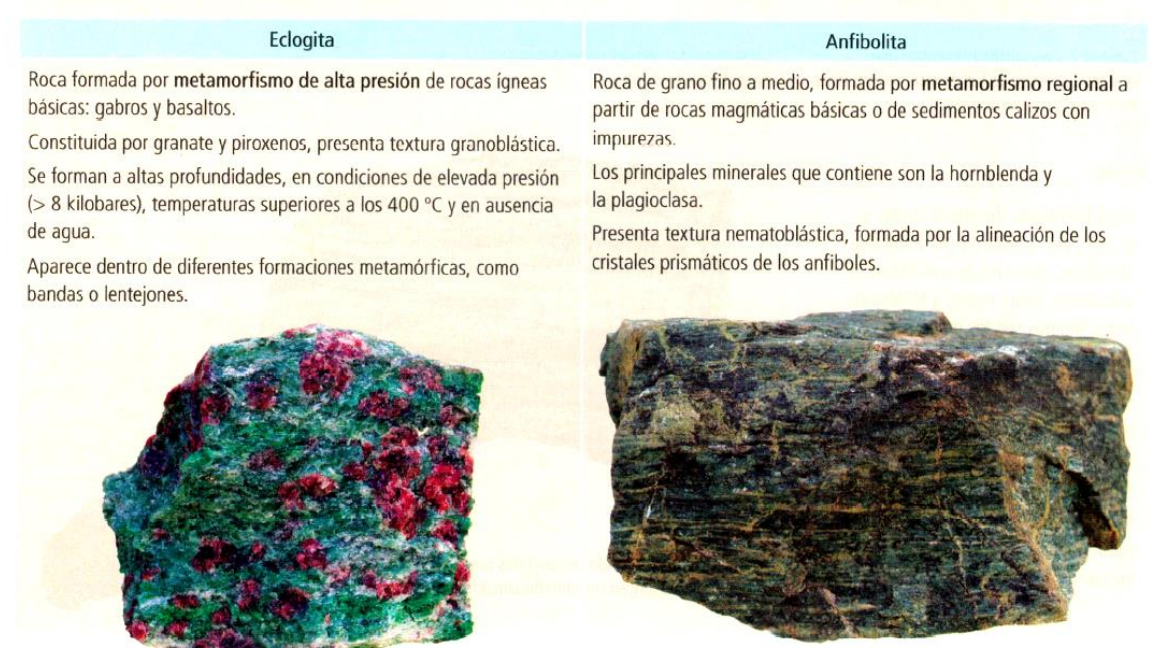 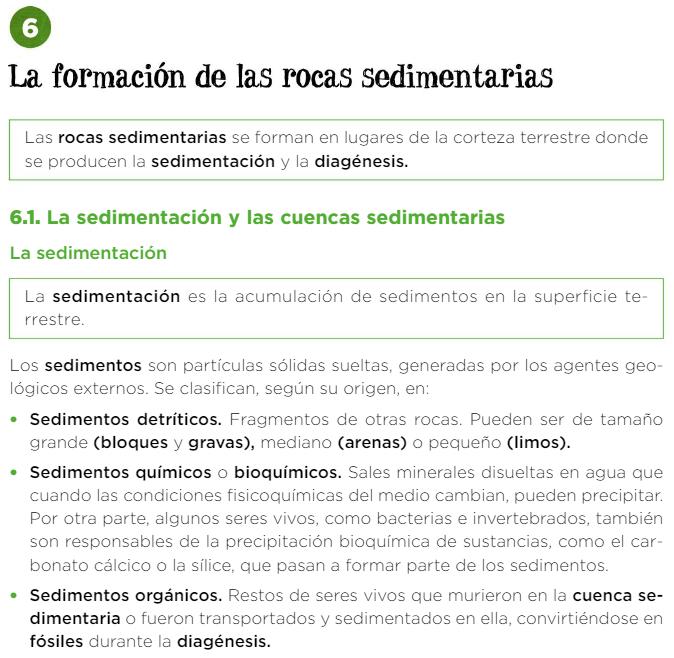 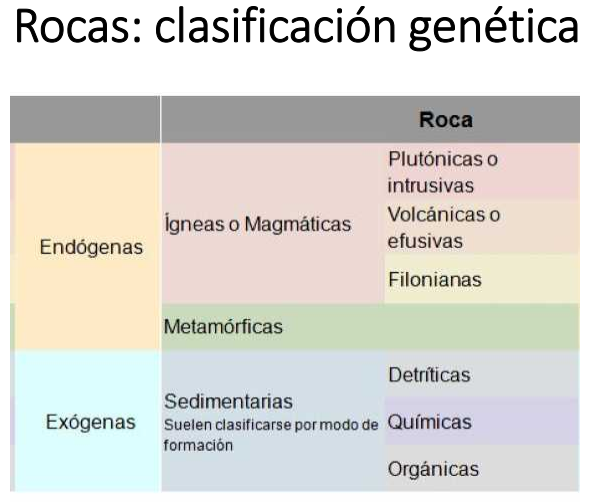 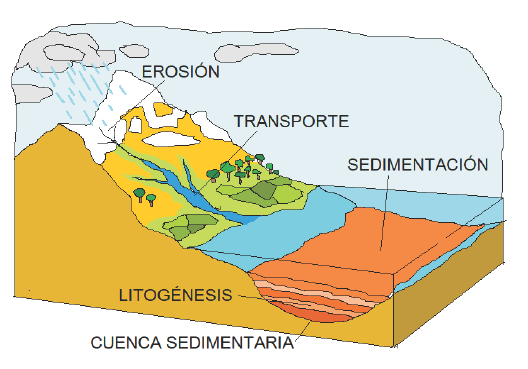 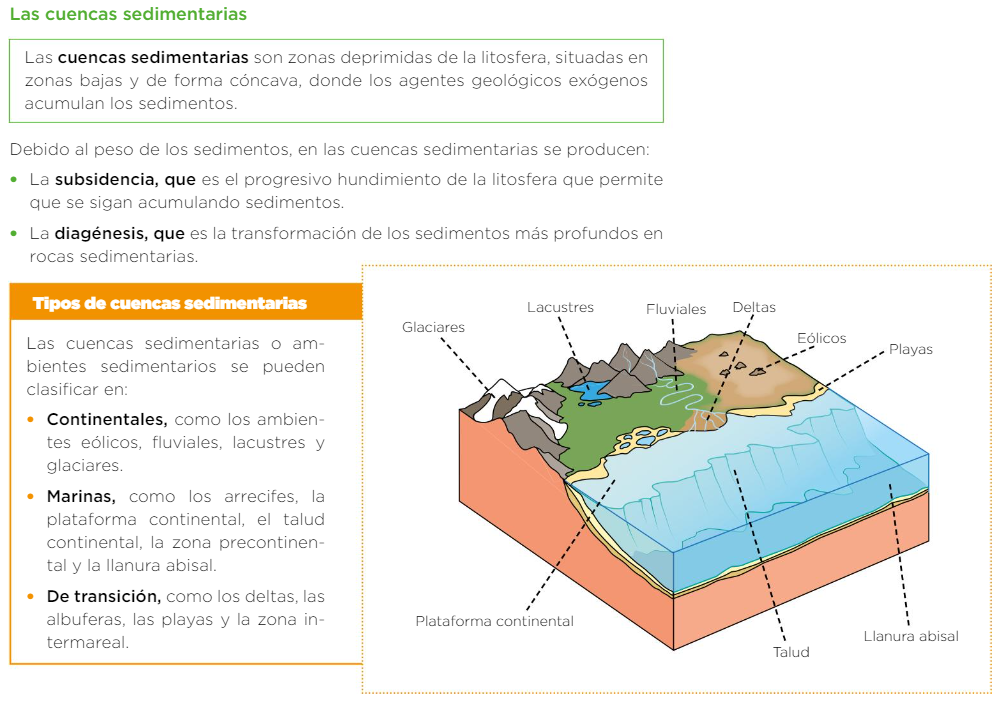 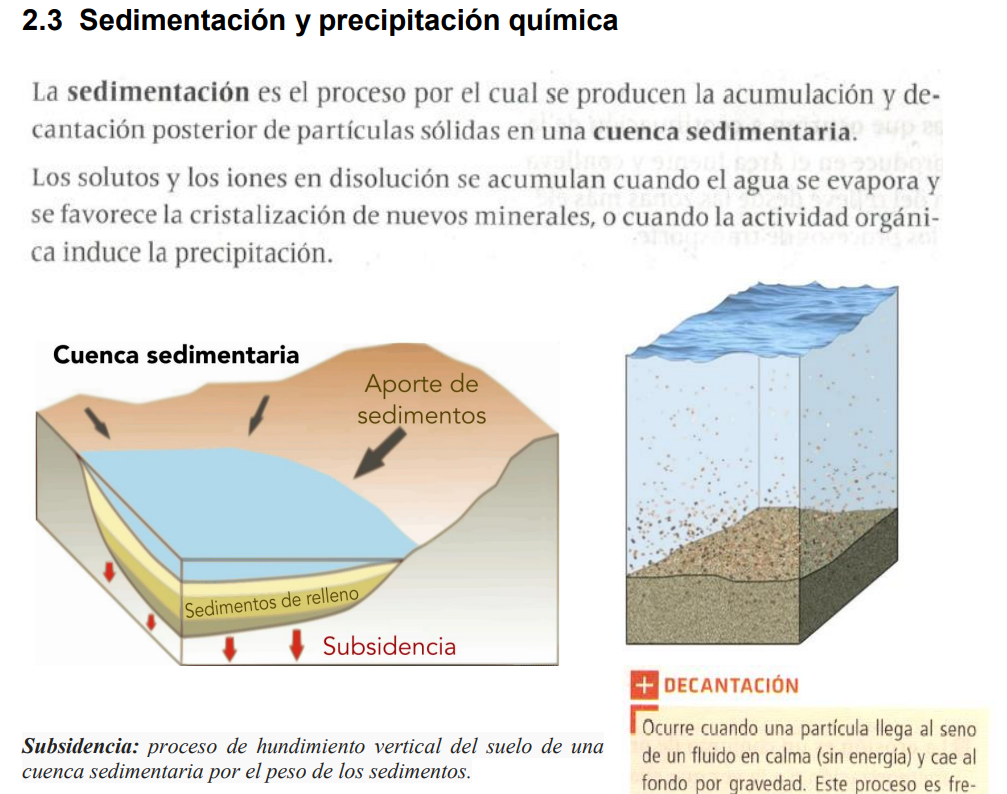 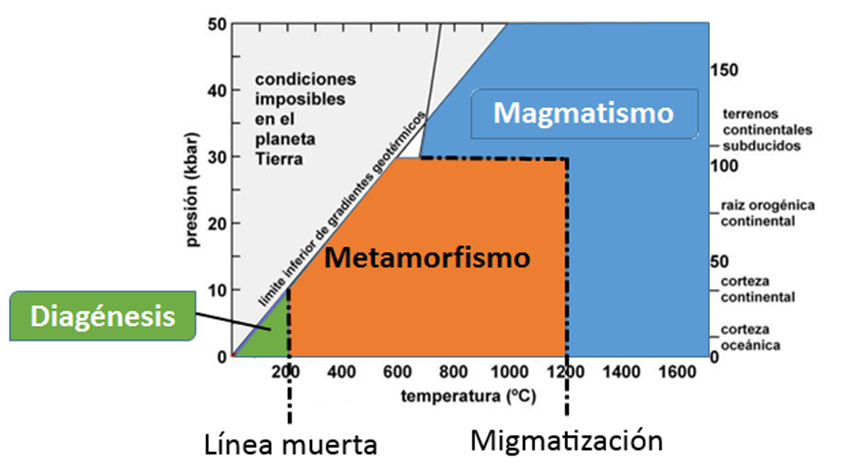 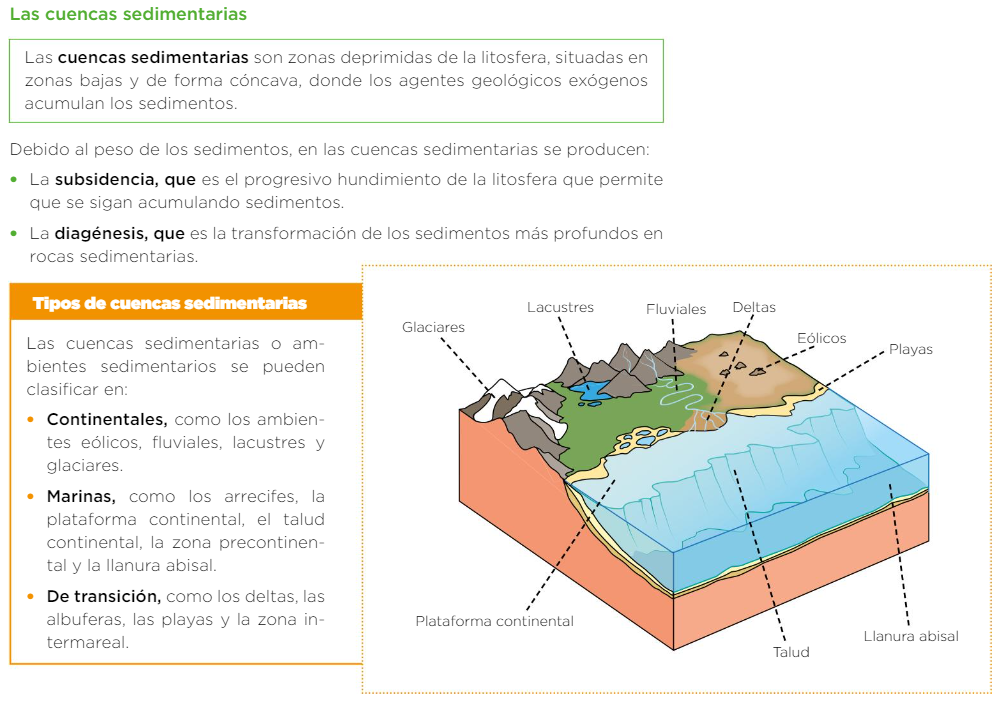 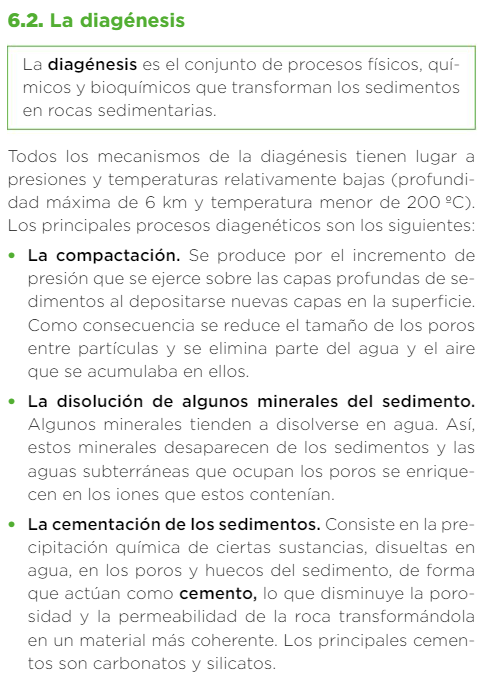 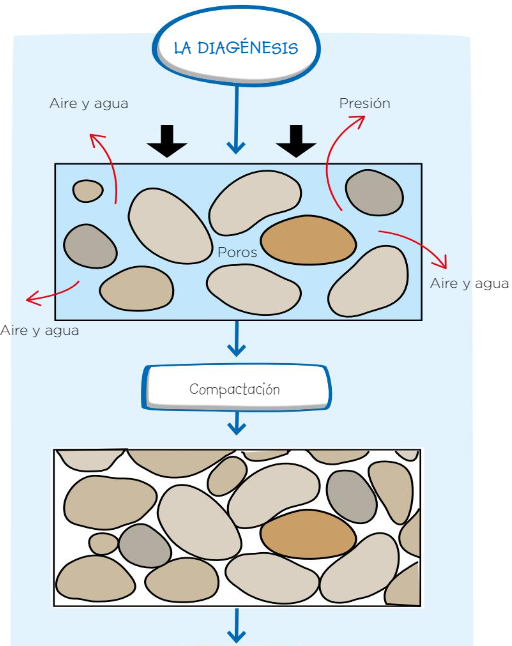 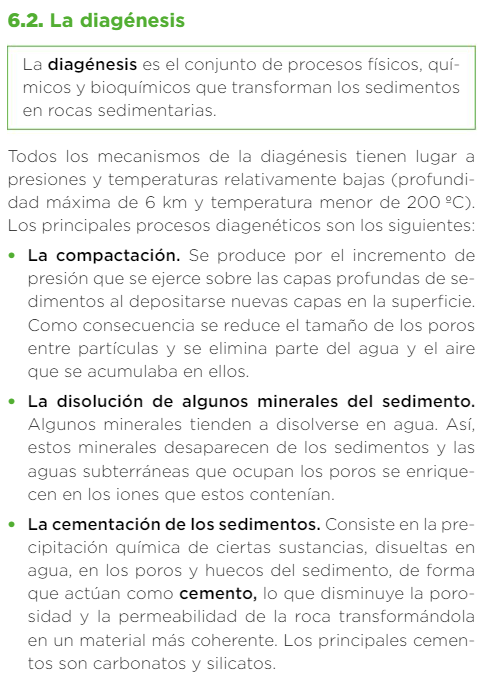 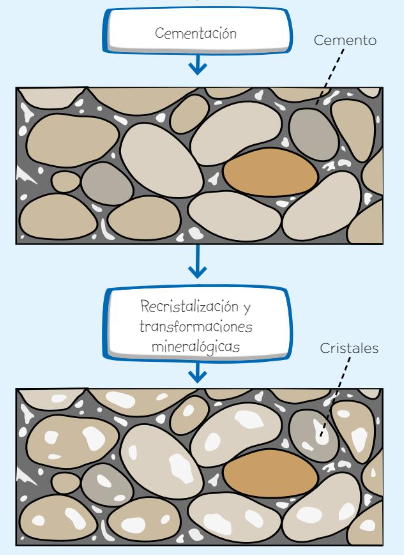 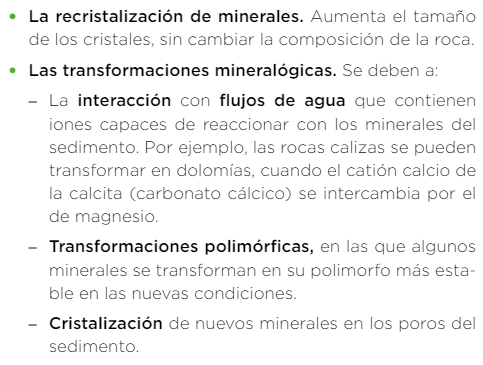 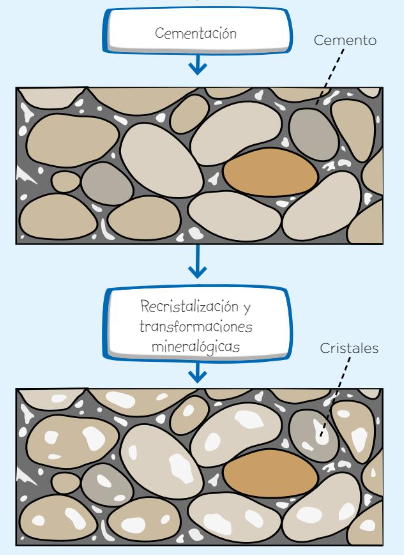 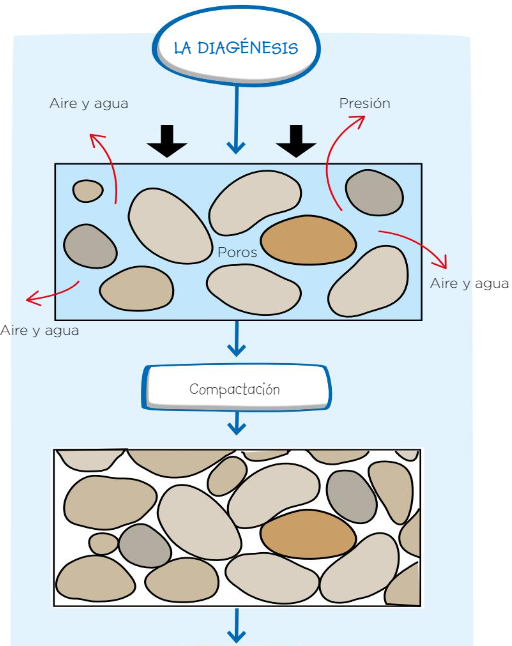 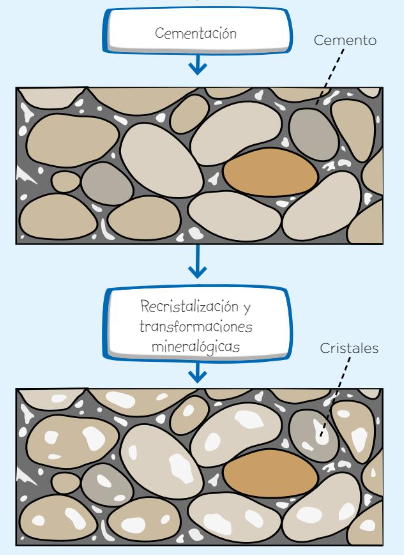 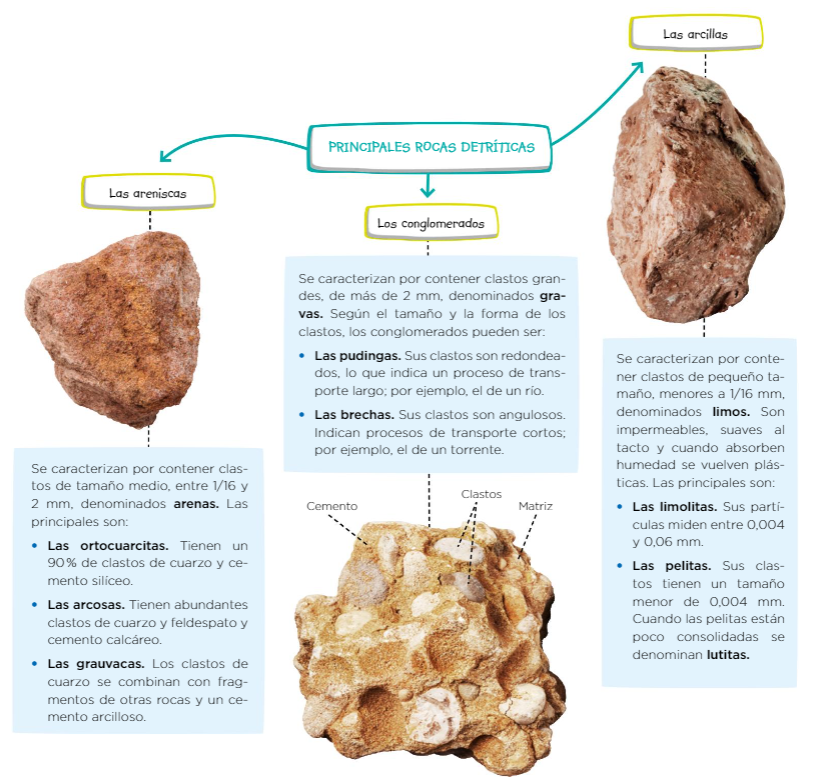 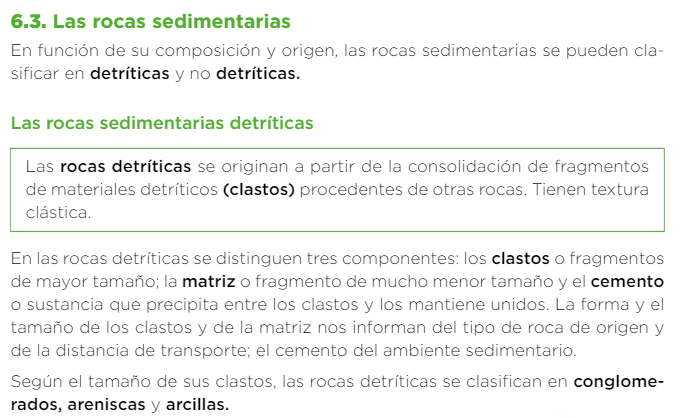 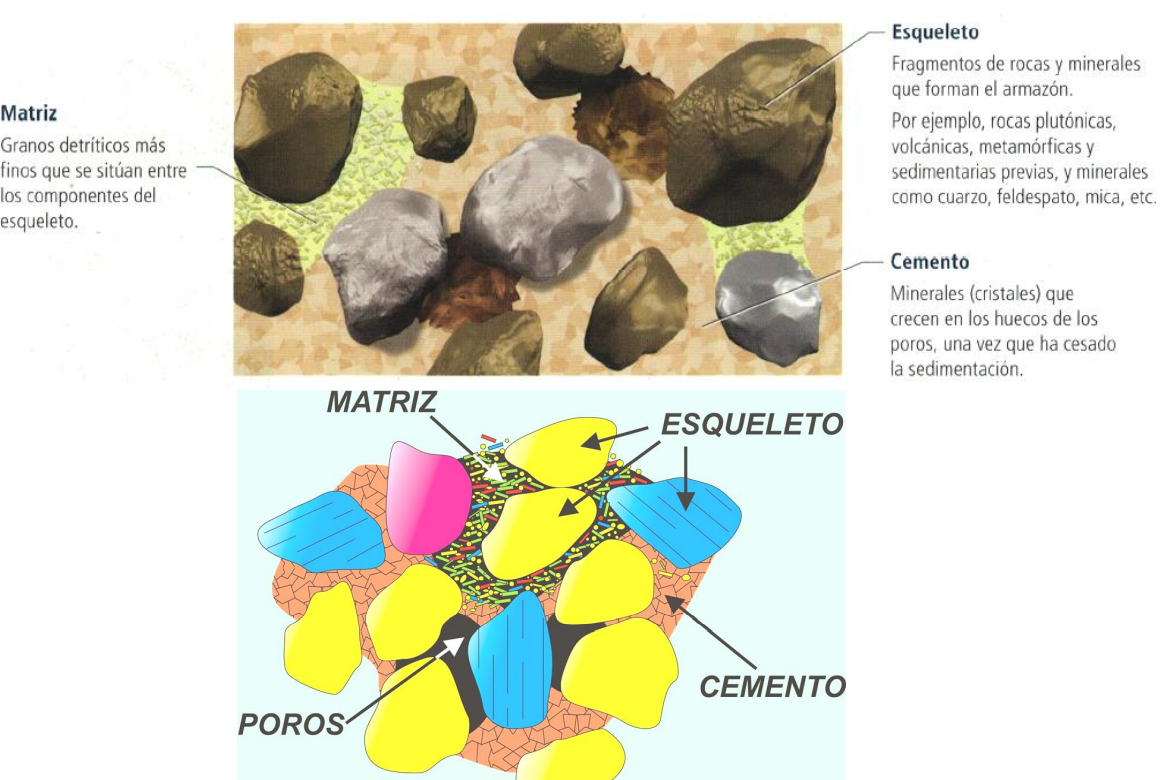 (clastos)
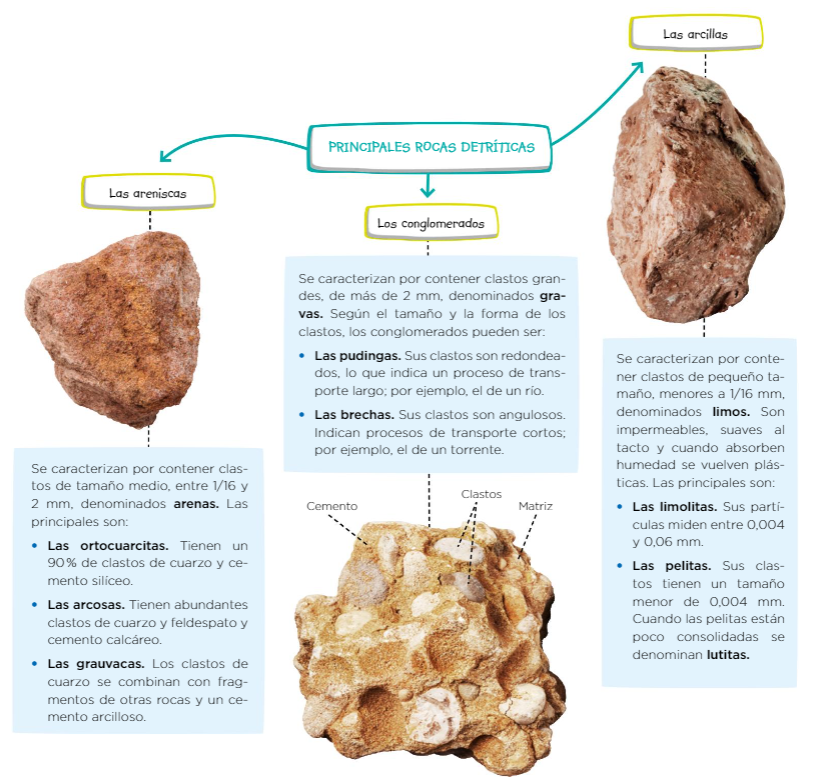 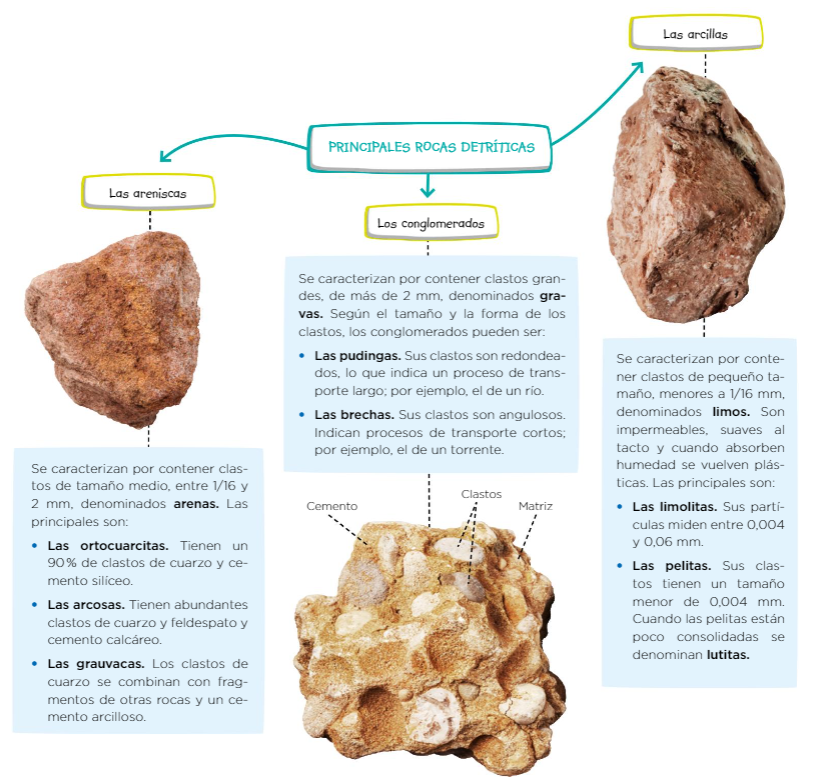 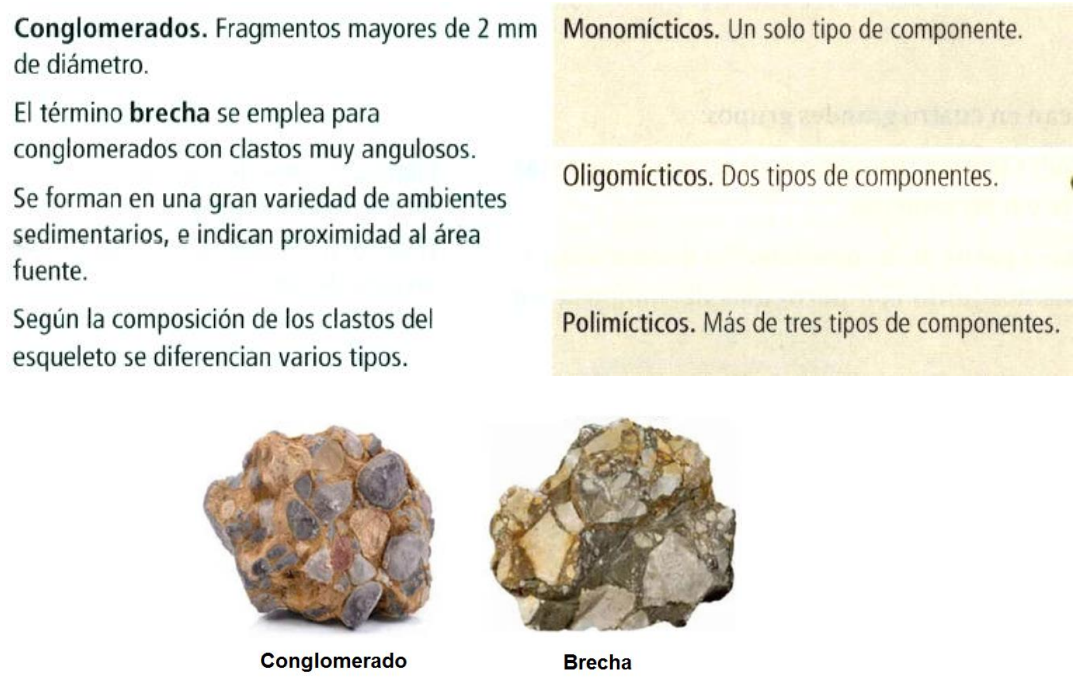 Pudinga                                         Brecha
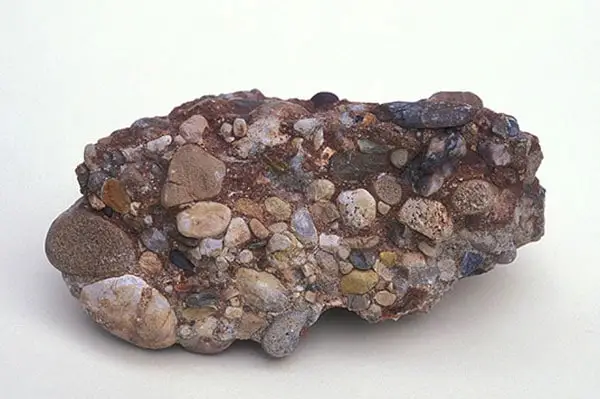 Pudinga
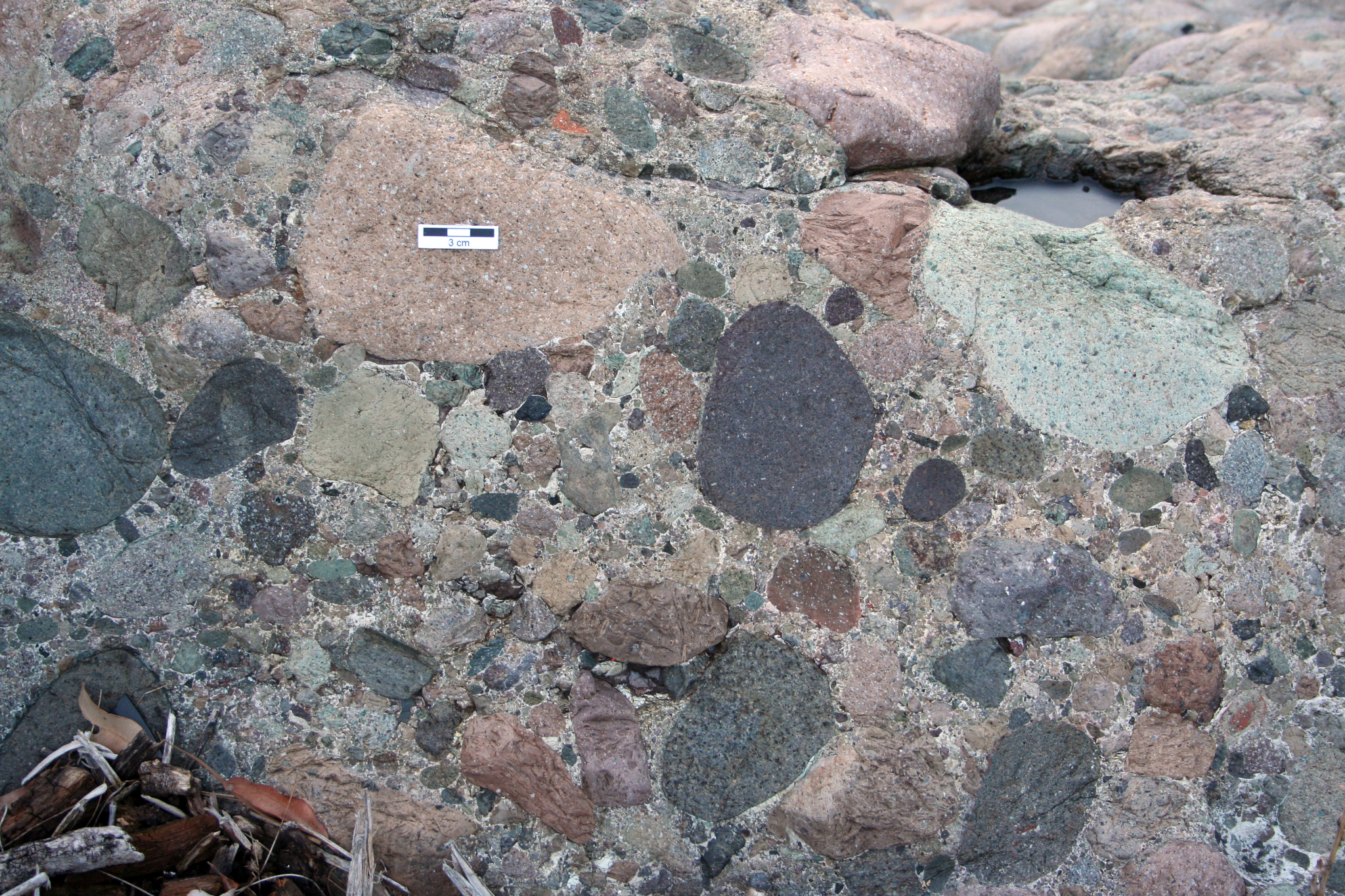 Pudinga
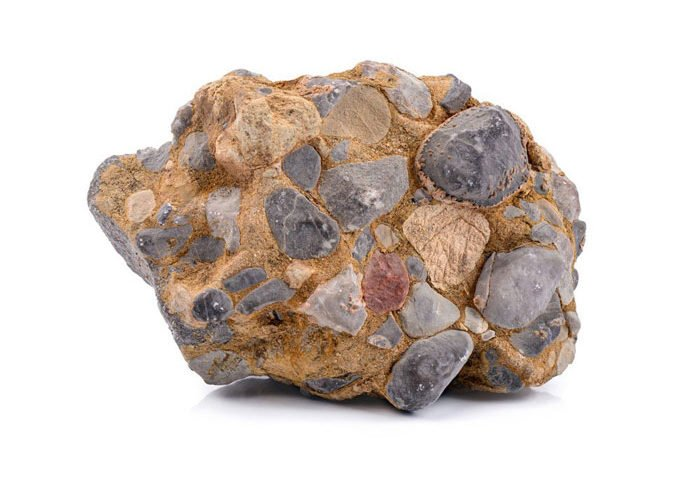 Pudinga
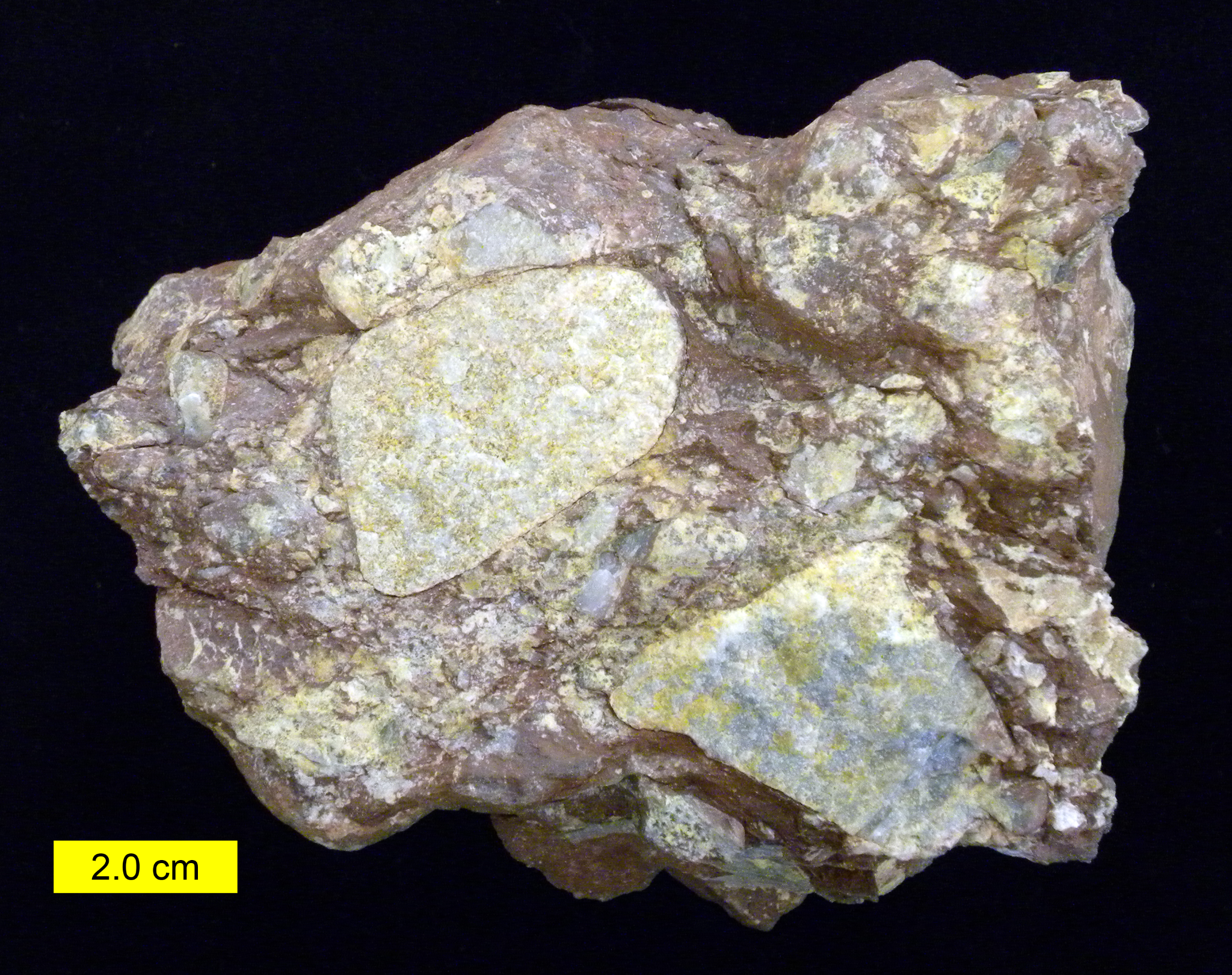 Brecha
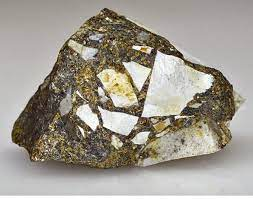 Brecha
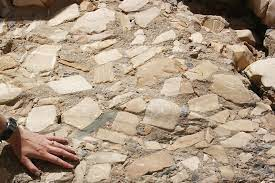 Brecha
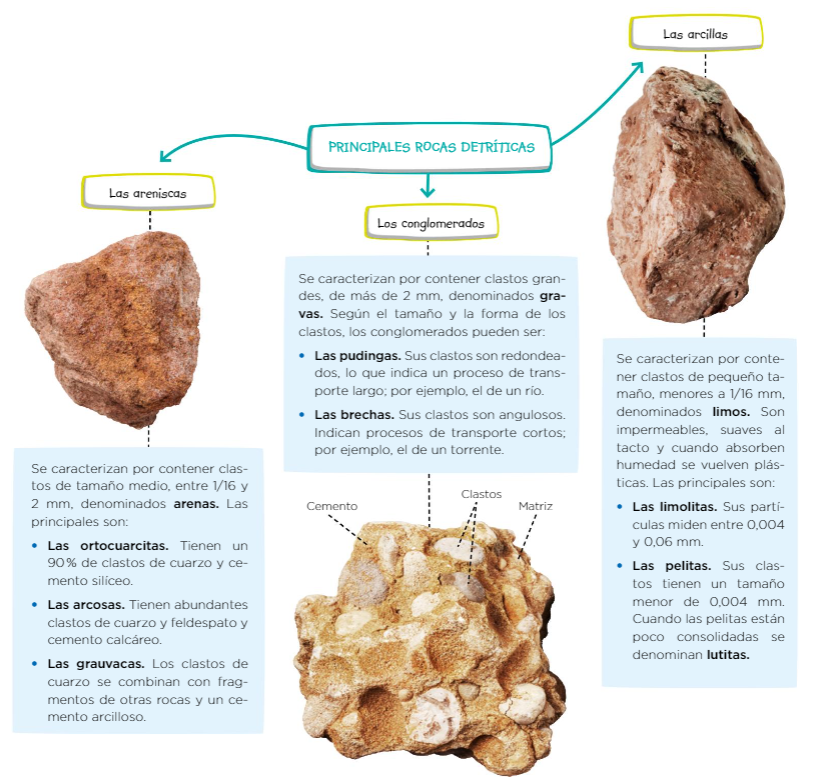 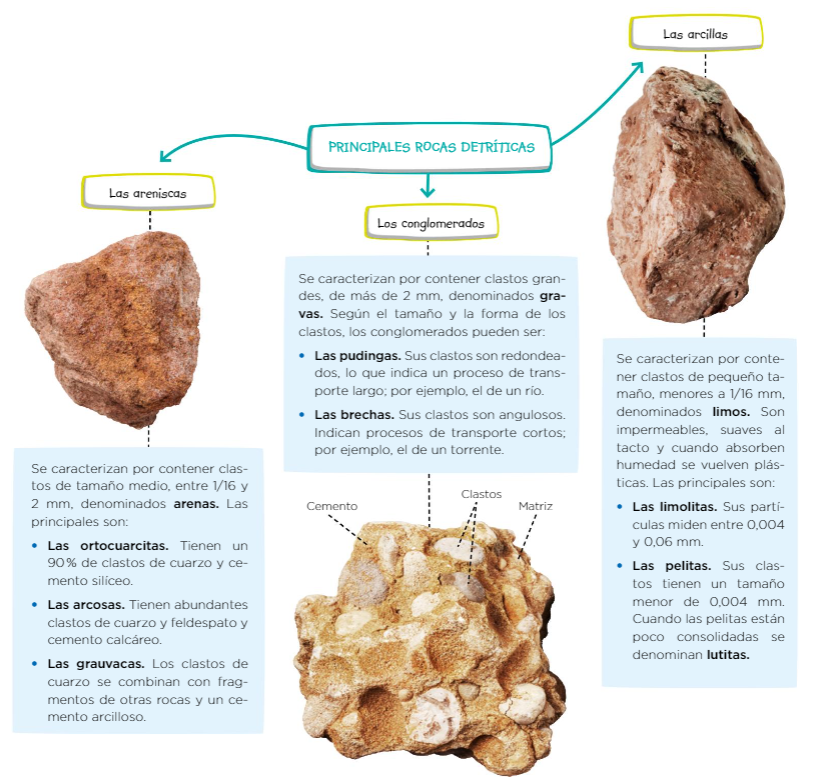 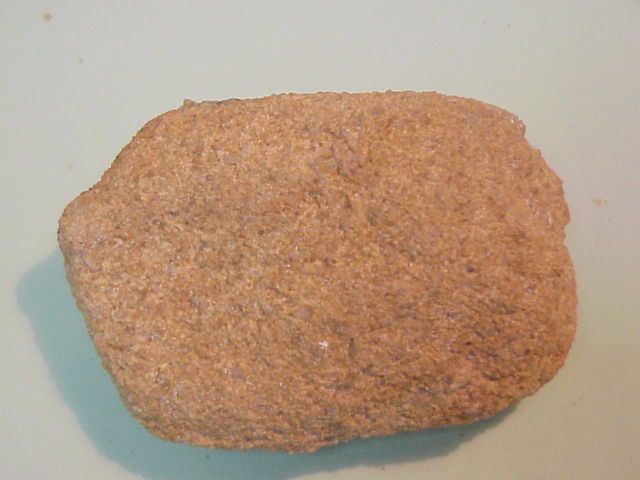 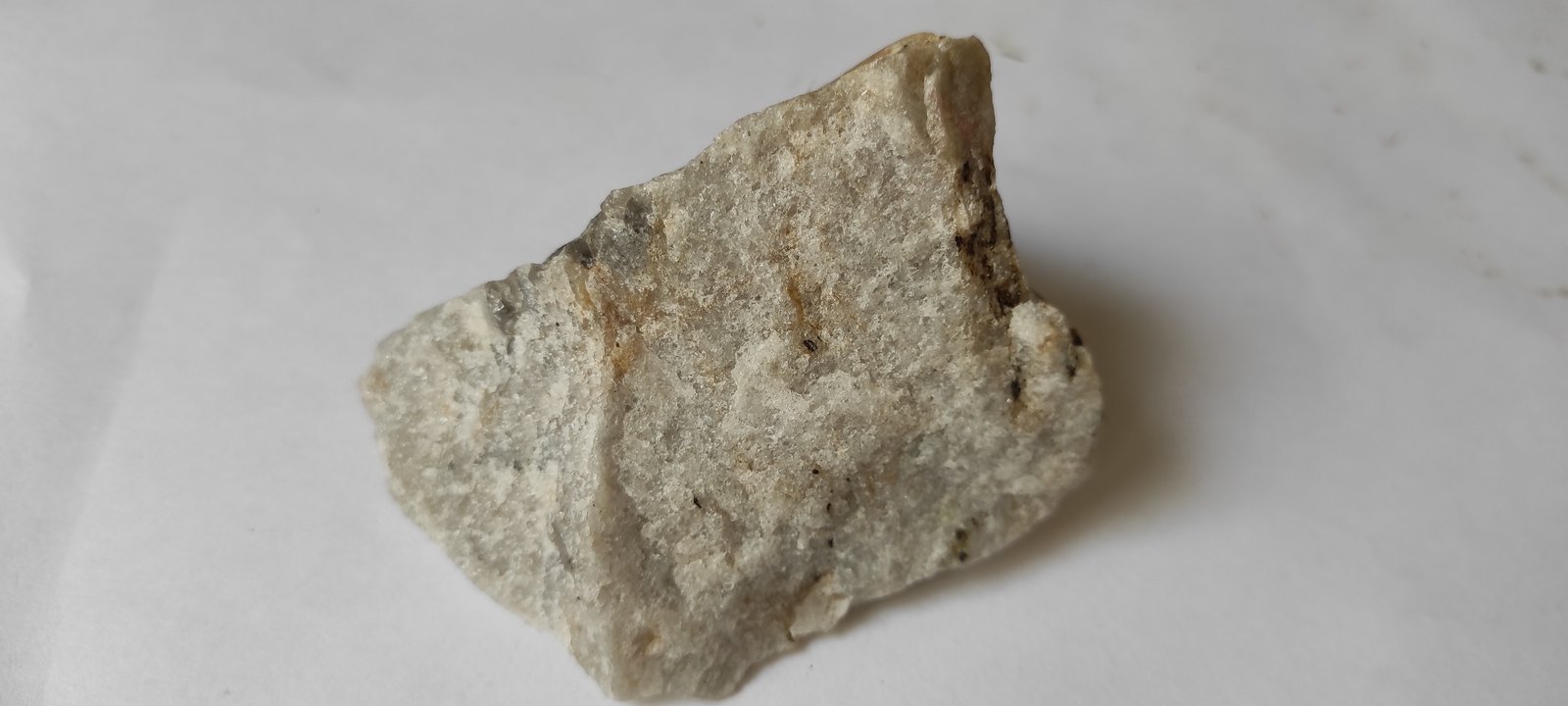 Ortocuarcita
Arcosa
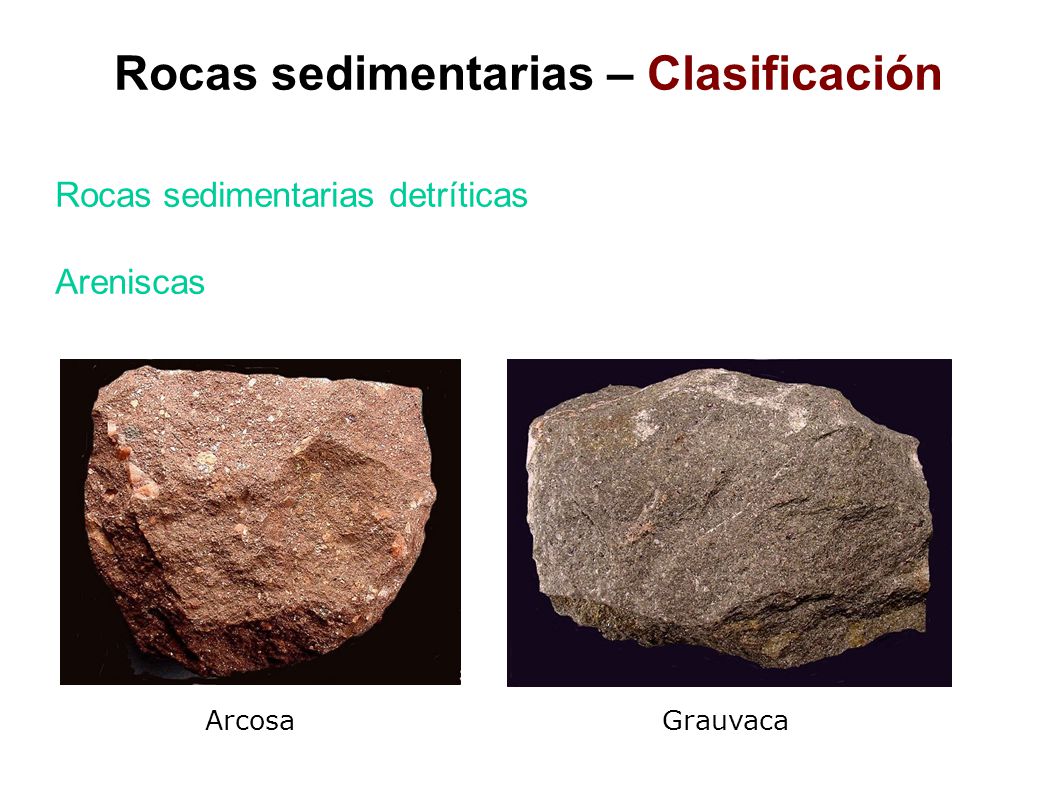 Grauvaca
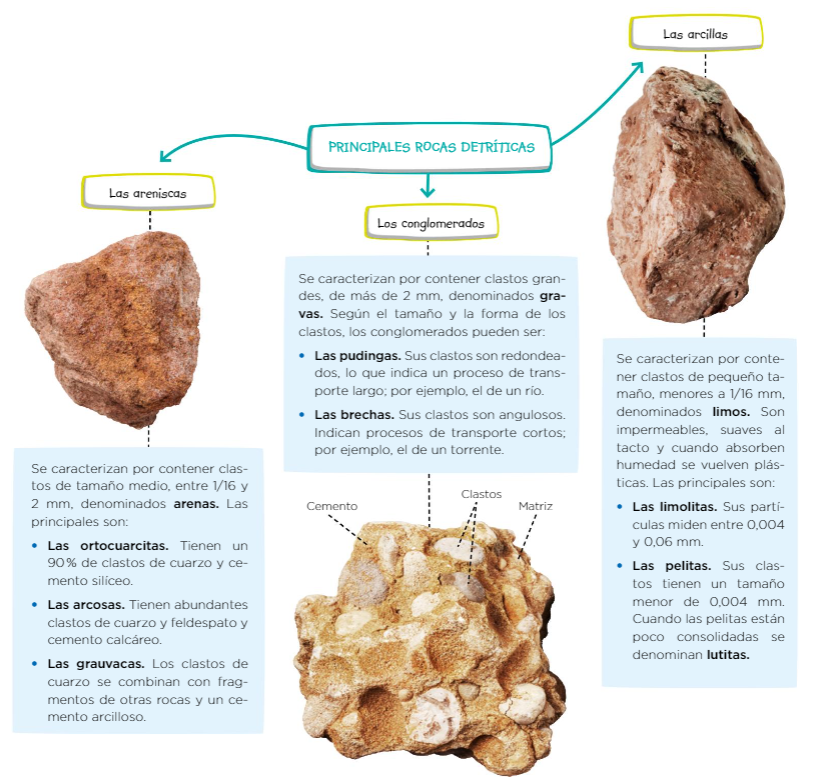 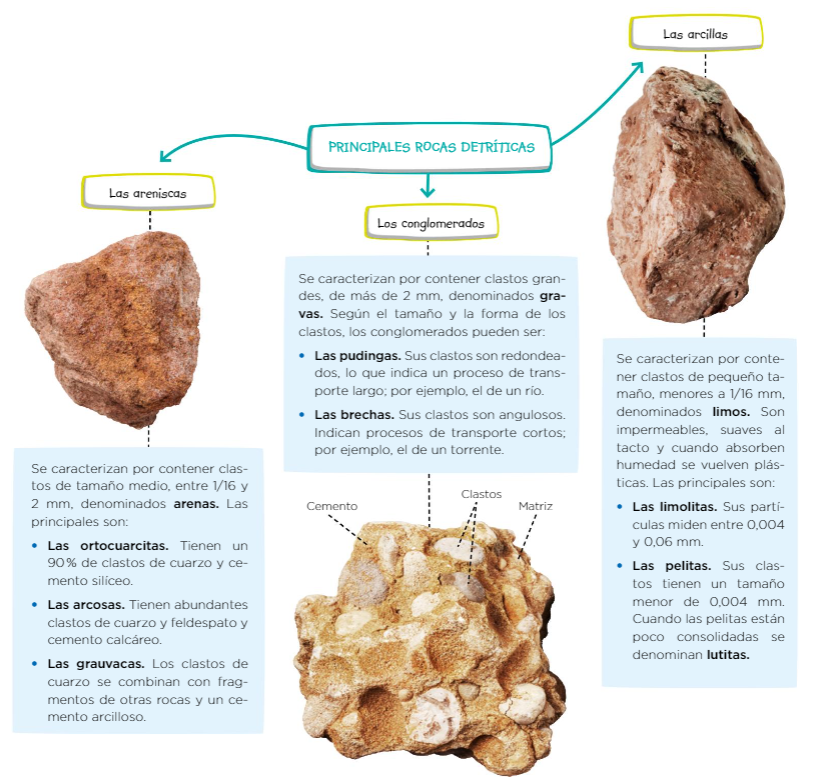 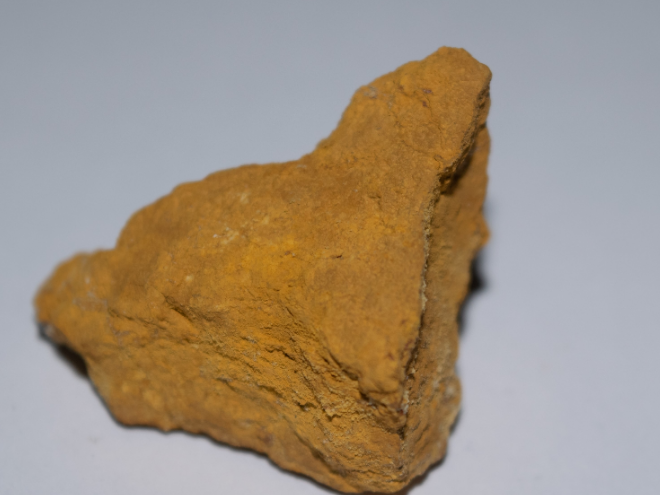 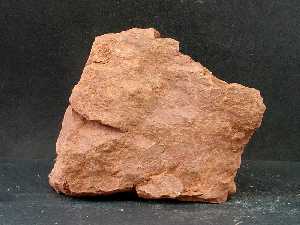 Limonita
Pelita
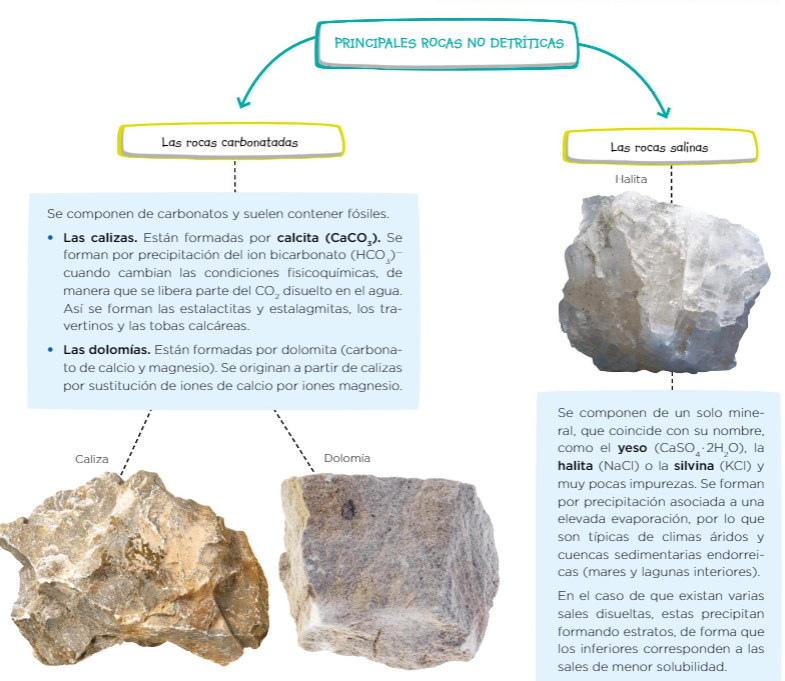 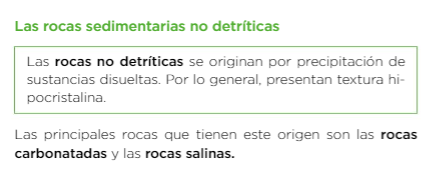 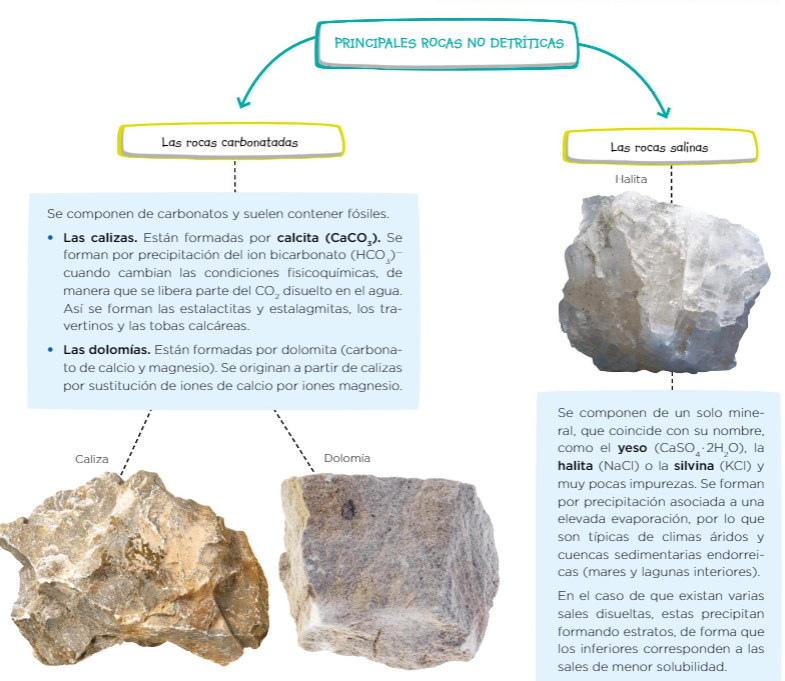 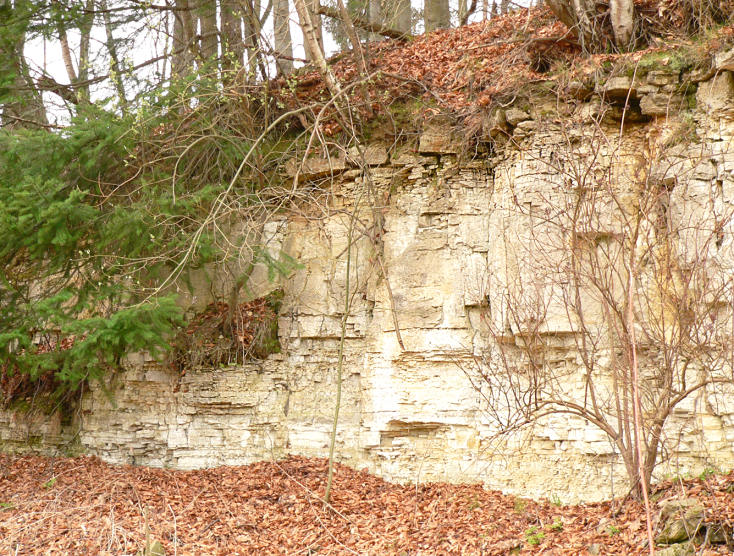 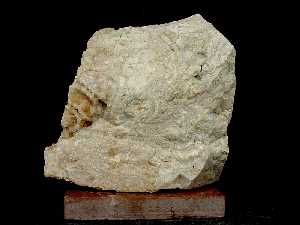 Caliza
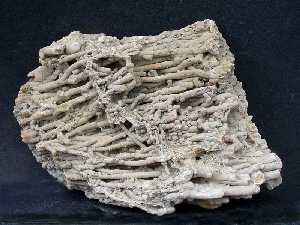 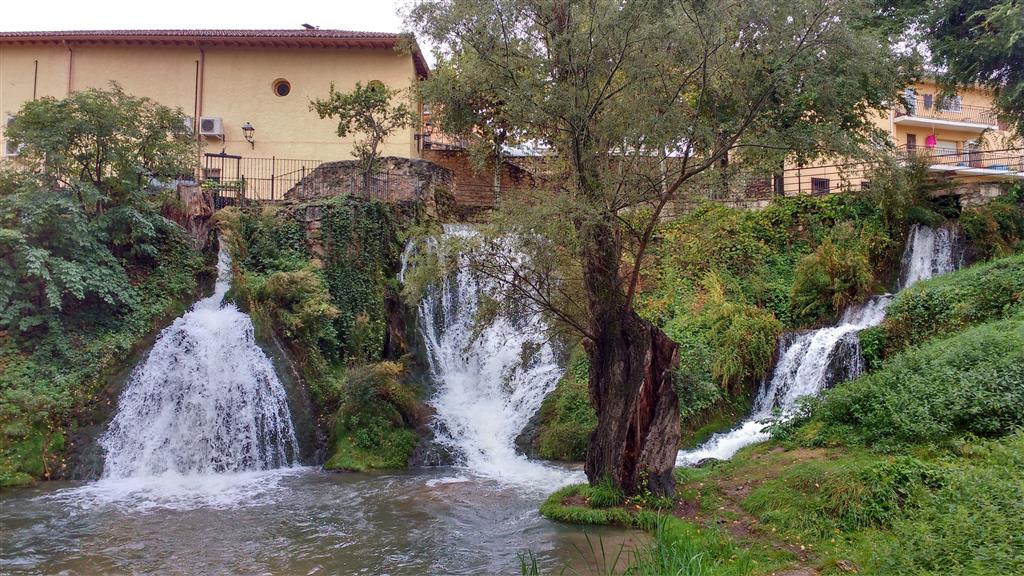 Travertino generado por la precipitación de carbonato cálcico alrededor de raíces de plantas herbáceas
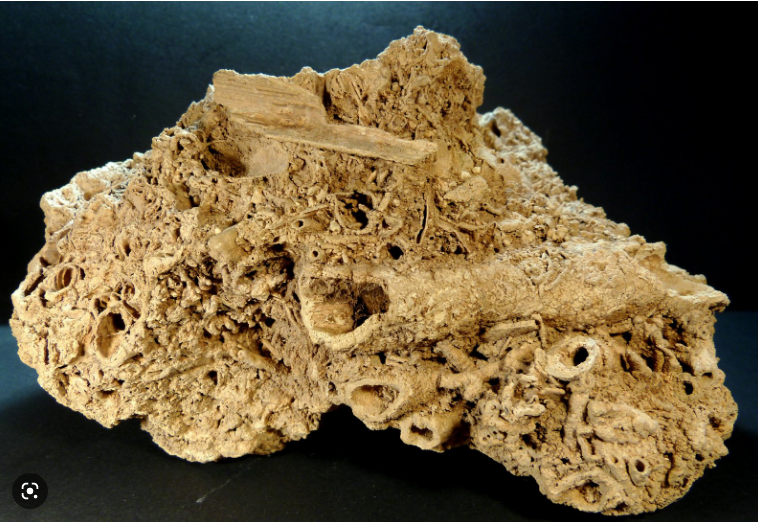 La toba calcárea se forma por la precipitación del carbonato cálcico disuelto en el agua sobre la vegetación.
Algunos autores denominan tobas a las variedades muy porosas y poco compactas de travertinos.
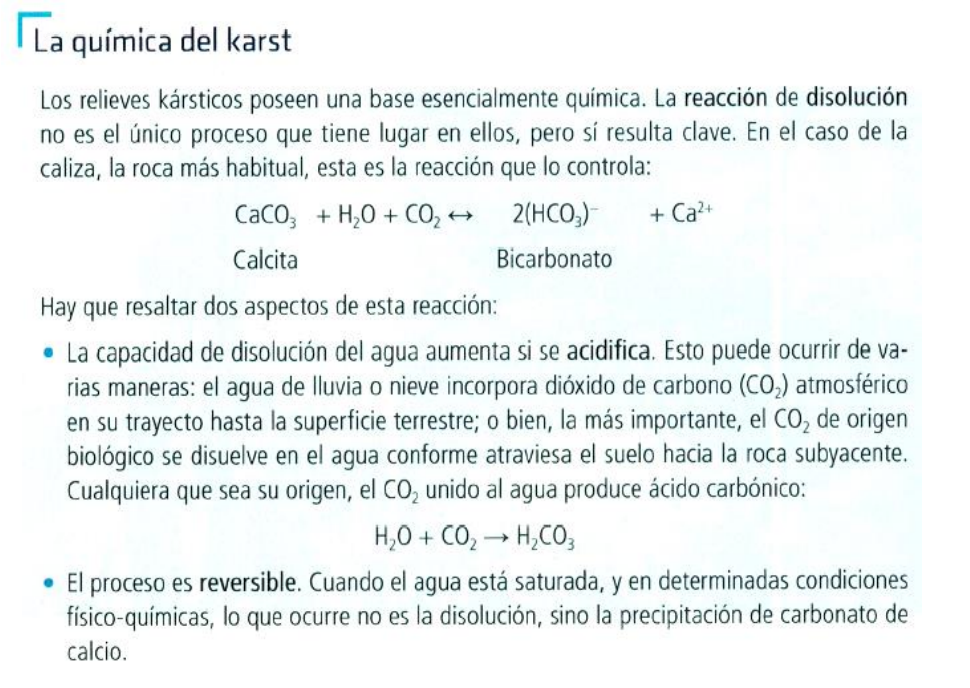 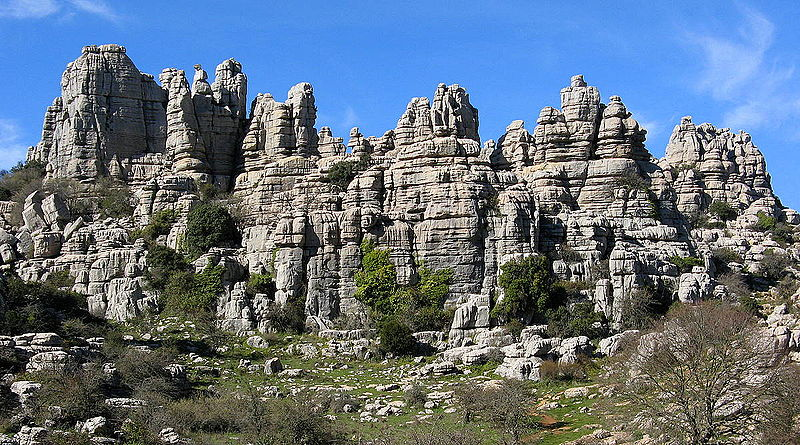 Paisaje kárstico
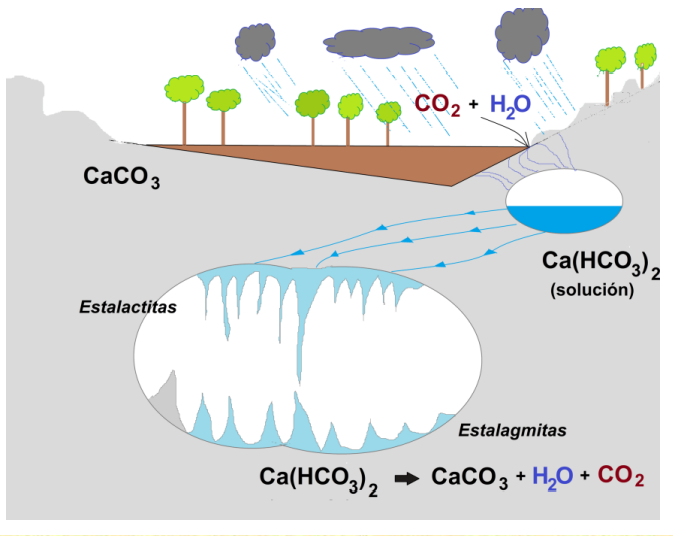 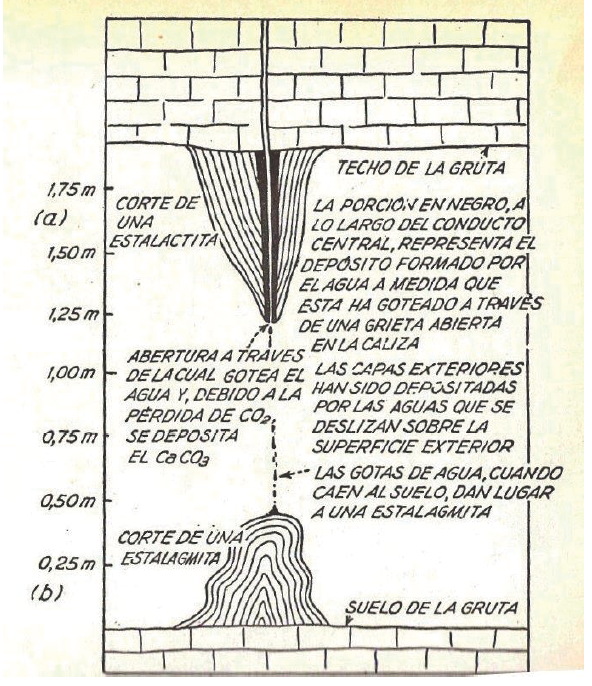 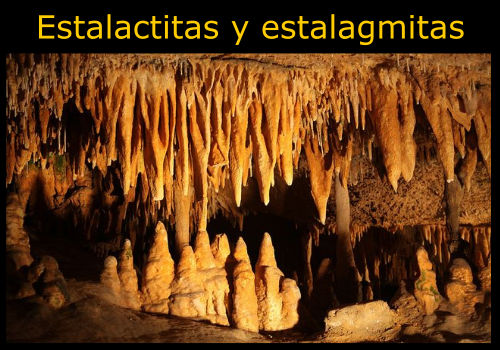 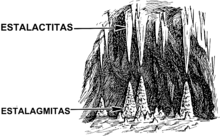 https://www.youtube.com/watch?v=L19Or7LXYLk
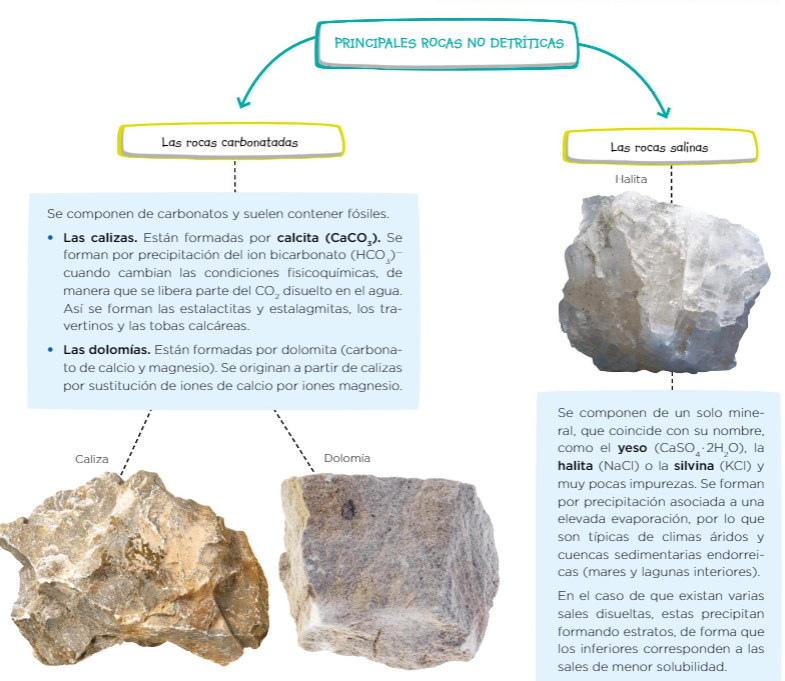 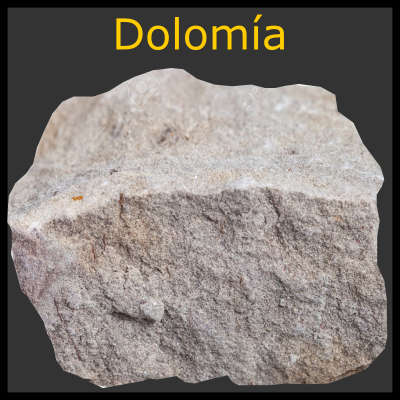 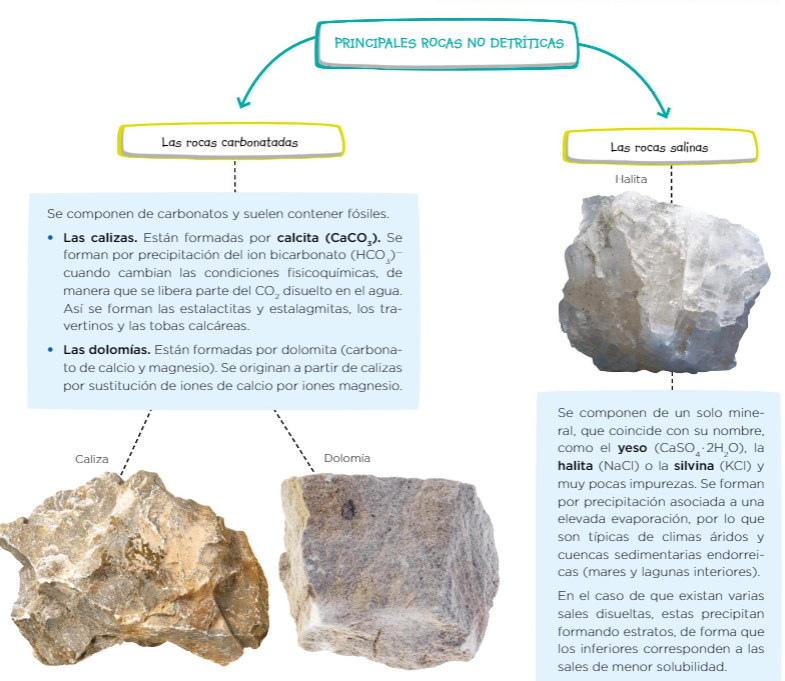 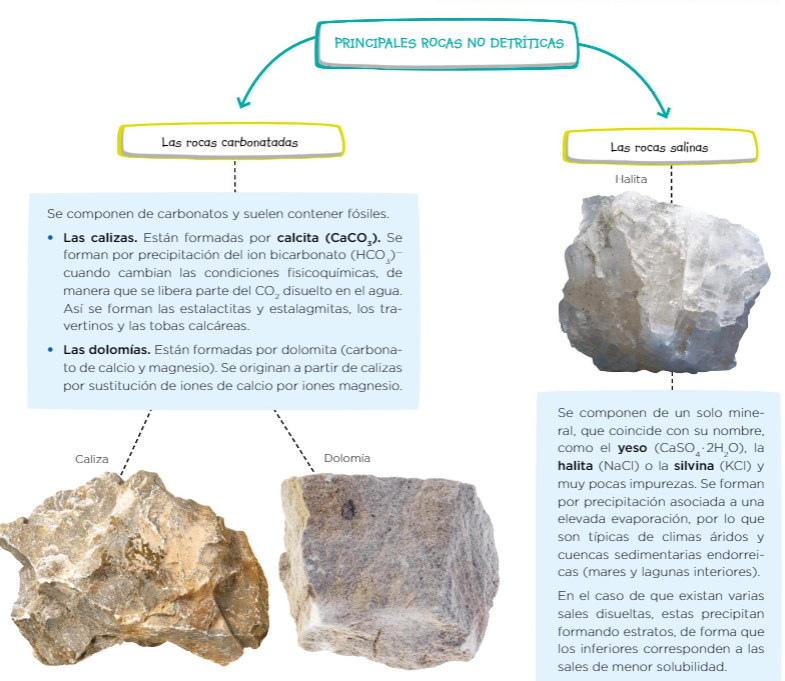 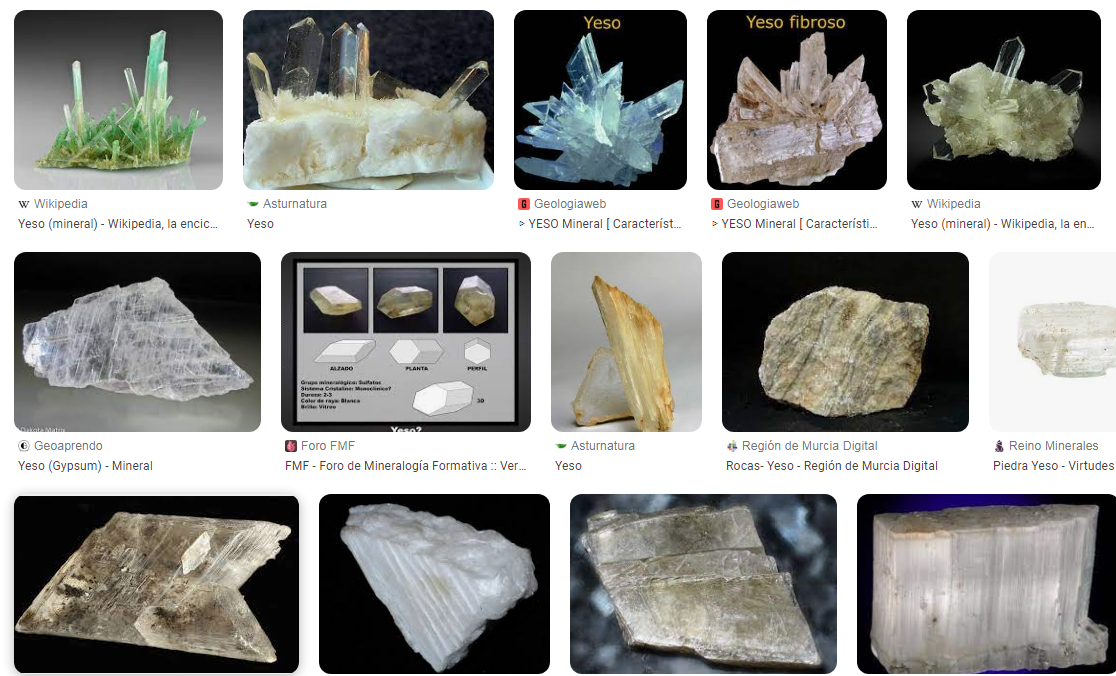 Variedades de yeso
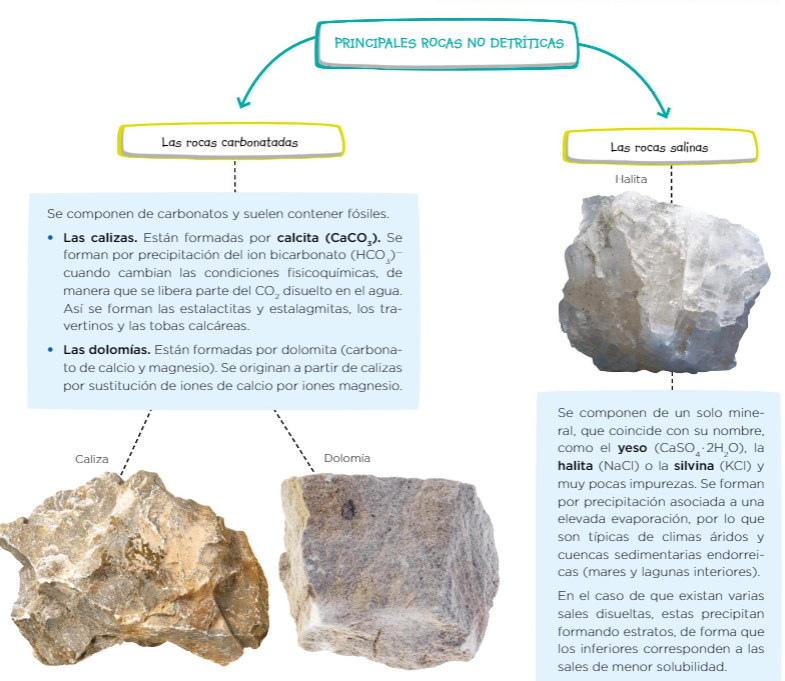 Halita
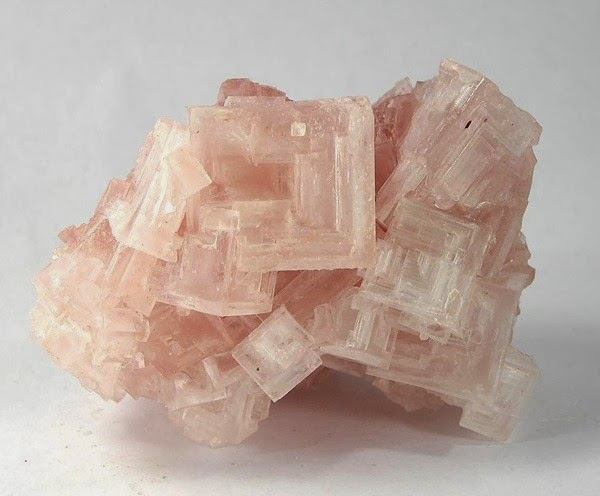 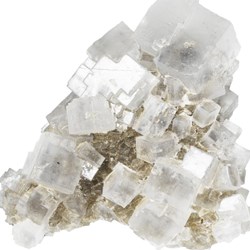 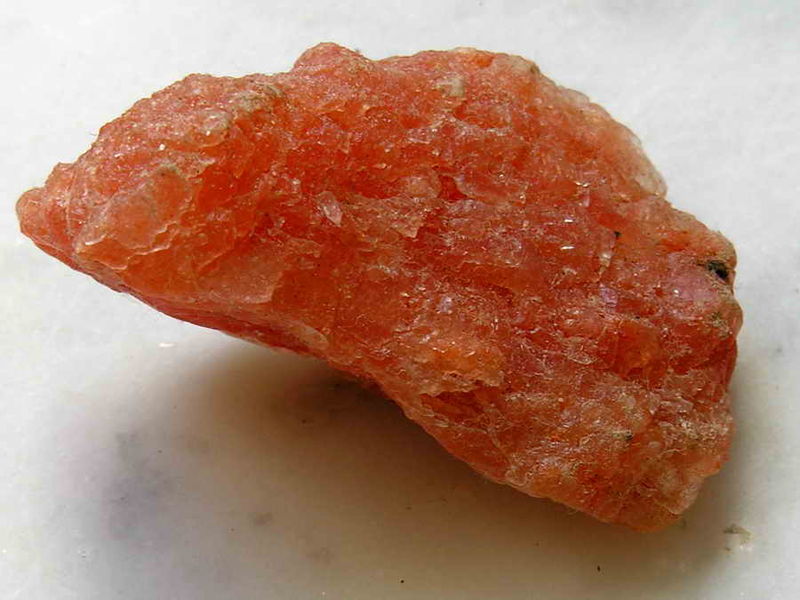 Silvina